Compiled  Annotated Notebook
Each slide contains the following table that standardizes the information so that the numbers are consistent with the starts and stops even when the gene # differs between DNA Master and Phamerator
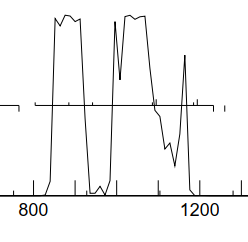 SSC- 805-1236
CP- Captures all coding potential 
SCS- Glimmer calls 805, strength 7.01; N/A for GM
ST- Calls start at 805
BLAST Start- Query 1 to target 143, 100%; e-val= 0.0E0
Gap- 0
LO- Yes, 432
RBS- -2.664
F- Terminase Small Subunit 
SIF- BLAST- Terminase small subunit: Score= 291.6; e-val= 0.0E0 
SIF-HHPRED- Endobacteriophage HK97; Terminase small subunit 88.22% e-val= 3.3e0 60/160= 37.5% alignment. 
SIF-SYN- Correctly placed as first gene 1:1
GeneMark graph showing coding potential, continues on future genes.
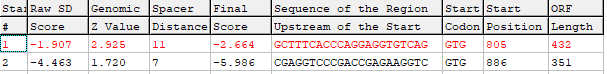 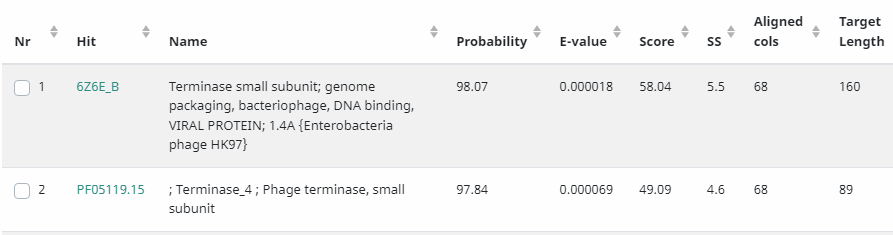 SSC- 1325-1588
CP- Captures all coding potential
SCS- Glimmer calls start at 1325 with strength of 14.45
ST- Calls start at 1325 
BLAST Start- Matches Peacemeal1 Query 1 to target 87, 100%; e-val=1.2E-40
Gap- 88bp
LO- Yes, 264
RBS- -2.985
F- NKF
SIF- BLAST- Hypothetical protein (NKF?) score=139.0; e-val= 1.2E-40
SIF-HHPRED- N/A, no bacteriophage similarities
SIF-SYN- KNF
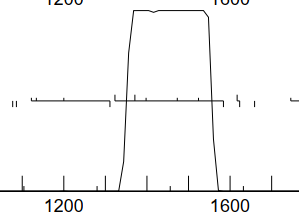 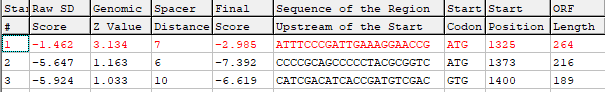 tRNA-trp(cca)
tRNA- Gln(ctg)
tRNA- Asn(gtt)
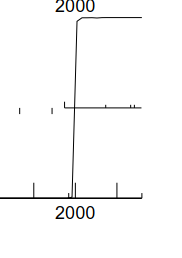 SSC- 1976-2284
CP- Yes, captures all coding potential 
SCS- Both Glimmer and GM call start at 1976 with strength of 15.18. 
ST- Calls start @1976
BLAST Start- Matches Kimona, Query 1 to Target 1, 89.4% e-val= 9.6E-18
Gap- 387 bp
LO- Yes, 309bp length
RBS- -1.954
F- No known function 
SIF- BLAST- NKF, matches Peacemeal1 309/309 100%, e-val= 1.0E-158
SIF-HHPRED- Structural protein (69.37%), 51.1% match 
SIF- SYN- KNF
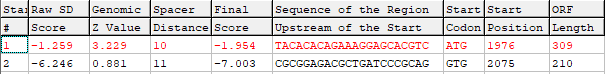 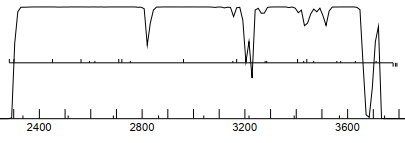 SSC- 2284-3780
CP- Captures all coding potential
SCS- Glimmer calls 2302, GM calls 2284
ST- Calls start at 2302 - consider editing (see finishing touches)
BLAST Start- Matches Severus, Query 1 to Target 7, 98.8% e-val= 0.0E0
Gap- -1bp
LO- Yes
RBS- -4.546
F- Lysin A
SIF- BLAST- Lysin A: Score: 1019; e-val=0 (also matches Drake, KittenMittens, and Trike with an e-val=0)
SIF-HHPRED- Bacteriophage T5; PDB: 98.44%; 137/493= 27.80% alignment
SIF-SYN- Matches Chupacabra 47414/47747 (99%); e-val= 0e-0.
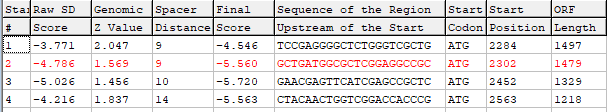 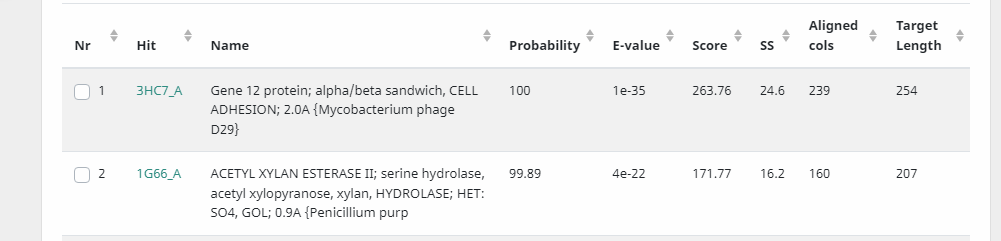 SSC- 3780-4754
CP- Captures all coding potential 
SCS- Glimmer and GM call @bp 3780 and a has a strength of 9.05.
ST- Calls start at 3780
BLAST Start- Matches Phage Severus 1:1
Gap- -1
LO- No, start position 3741 has a RBS of -4.059. 
RBS- -3.692
F- Lysin B
SIF- BLAST- Frame +1, matches KittenMittens 323/324 (99%). 0 gaps, e-val=0.0E0. 
SIF-HHPRED- Disregard, does not match function 
SIF-SYN- Disregard, Placed in beginning
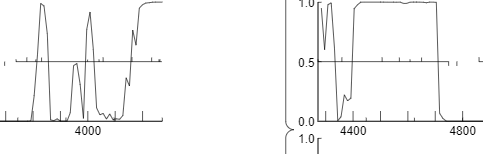 GeneMark split graph
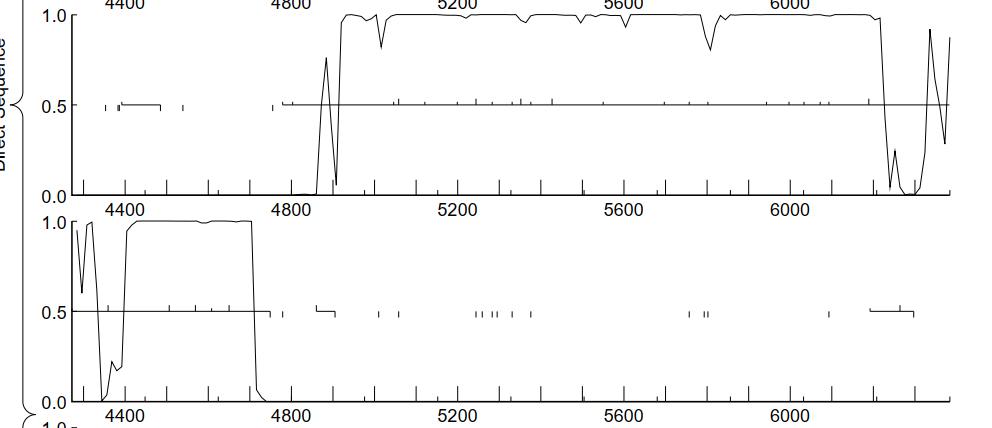 SSC- 4781- 6472
CP- Yes, captures all coding potential
SCS- Original Glimmer call @bp 4805 has strength 10.80; GeneMark calls start at 4781
ST- Calls start at 4805 
BLAST Start- Matches Severus Query 9 to target 563 (98.6%); e-val= 0.0E0. 
Gap- 26 bp 
LO- Yes 
RBS- -2.523
F- Terminase Large Subunit
SIF- BLAST- NKF e-val= 0.0E0, matches KittenMittens 1658/1668(99%)
SIF-HHPRED- Bacteriophage HET Terminase Large Subunit score 337.54, probability =100%; 11.2% alignment 
SIF-SYN- Correctly Placed
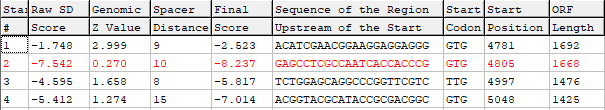 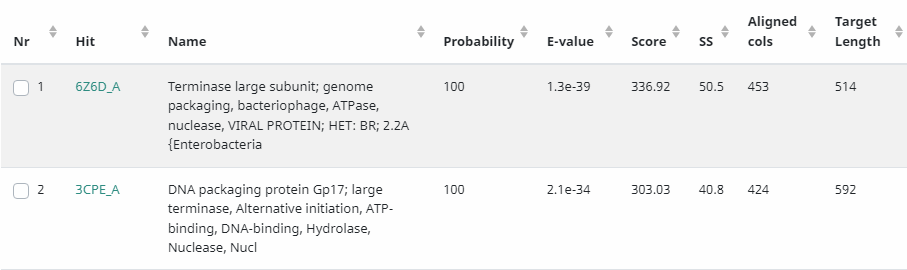 SSC- 6469-7929
CP- Captures all coding potential 
SCS- Original Glimmer call @bp 6469 has strength 15.45 
ST- Calls start at 6469
BLAST Start- Matches Severus Range 1:486 100% e-val= 0.0E0, and Topanga 91.8% e-val=0.0E0.  
Gap- -4bp
LO- Yes
RBS- -4.477
F- Portal Protein  
SIF- BLAST- Portal Protein. Score: 2083 e-val-0.0E0 
SIF-HHPRED- Portal Protein Bacteriophage SPP1 100%. 467/503= 92.8% alignment. E-val= 6.7E-35
SIF-SYN- Correctly Placed
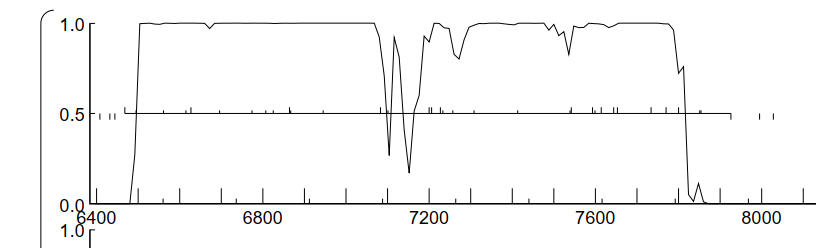 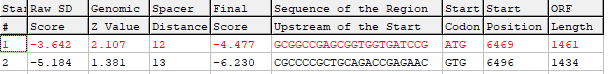 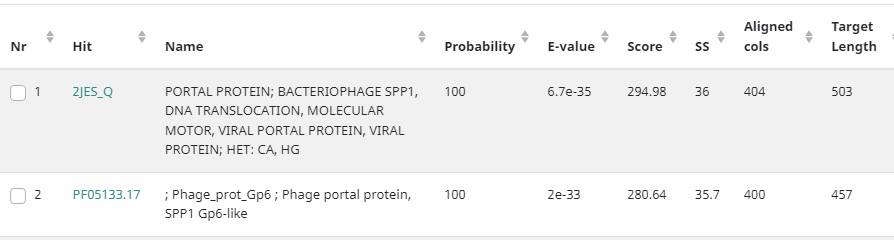 SSC- 7926-8756
CP- Captures all coding potential 
SCS- Original Glimmer call @bp 7926 has strength 7.63
ST- Calls start at 7296
BLAST Start- Matches KittenMittens 99%, score of 511/511, e-val= 3.0E-162
Gap- -4bp
LO- Yes
RBS- -3.161
F- Capsid Maturation Protease  
SIF- BLAST- Capsid Maturation Protease, score 1321. 
SIF-HHPRED- Disregard
SIF-SYN- Correctly places Capsid Maturation Protease
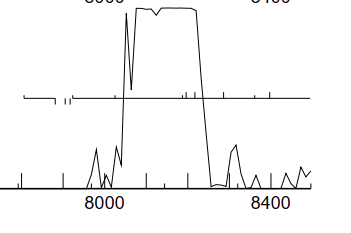 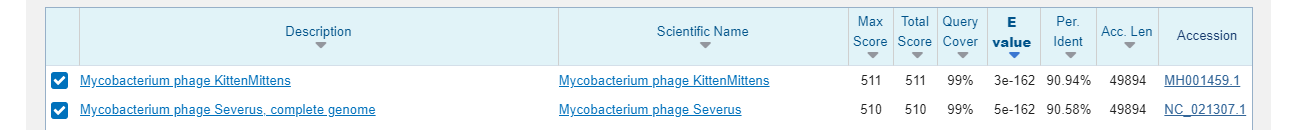 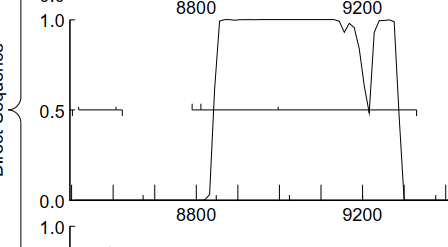 SSC- 8813-9334
CP- Captures all coding potential 
SCS- Original Glimmer and GM call @bp 8813 and has a strength 17.37
ST- Calls start at 8792
BLAST Start- Matches Severus 8-180, score= 301.8. 
Gap- 56bp
LO- No, start 8792 is LO. 8813 has more MA’s
RBS- -3.254
F- Scaffolding Protein  
SIF- BLAST- Disregard, %< 90. 
SIF-HHPRED- Scaffolding protein
E-val= 0.0048, probability of 97.99%. 
SIF-SYN- Correctly places Scaffolding Protein
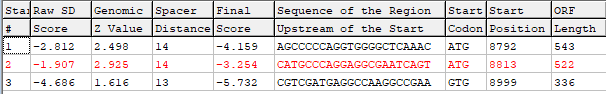 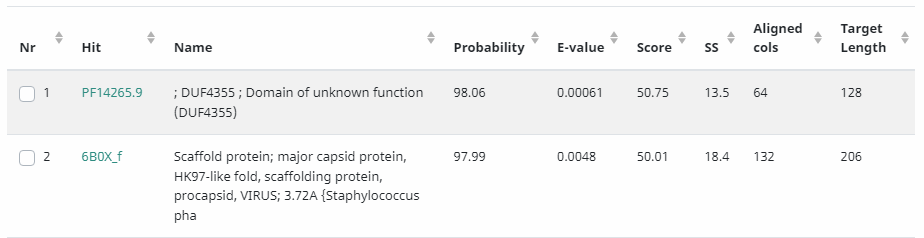 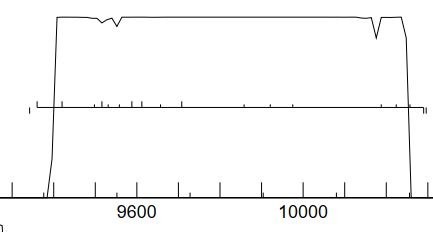 SSC- 9361-10293
CP- Captures all coding potential 
SCS- Original Glimmer call @bp 9361 has strength of 17.74
ST- Calls start at 9361
BLAST Start- Matches Trike with score of 1500, Severus with a score of 1636. 
Gap- 26bp
LO- Yes
RBS- -2.708
F- Major Capsid Protein  
SIF- BLAST- Covers query 99%, 634/634bp
SIF-HHPRED- Major Capsid Protein with a score of 99.97, e-val= 5.2e-29. 
SIF-SYN- Correctly places Major Capsid Protein
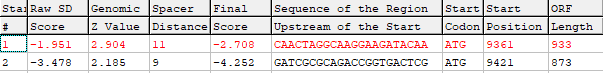 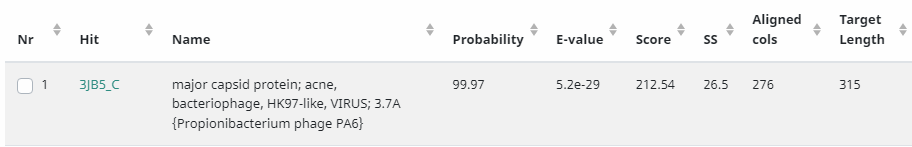 SSC- 10360- 10539
CP- Captures all coding potential 
SCS- Original Glimmer call @bp 10360 has strength 9.02
ST- Calls start at bp 10360. 
BLAST Start- 
Gap- 66bp
LO- Yes
RBS- -2.640
F- NKF 
SIF- BLAST- Matches KittenMittens query 98%, e-val= 2.0e-30
SIF-HHPRED- NKF, %<90
SIF-SYN- N/A
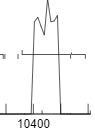 GeneMark cut off, far right is bp 10500
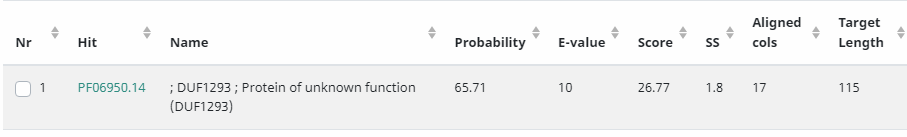 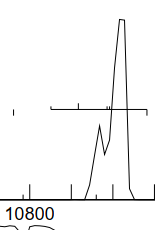 SSC- 10547- 10921
CP- Captures all coding potential 
SCS- Original Glimmer call @bp 10547 has strength 15.11
ST- Calls start at bp 10547
BLAST Start- Matches Trike 1:1, gap of 15 bp
Gap- 8bp
LO- Yes
RBS- -4.699
F- Head-to-tail adaptor 
SIF- BLAST- % Identity matches 100%, e-val= 2.0e-74
SIF-HHPRED- Hypothetical Protein 98.6%, e-val= 8.3e-7
SIF-SYN- N/A, not on list, should be correctly placed according to phamerator alignment with previously annotated genomes.
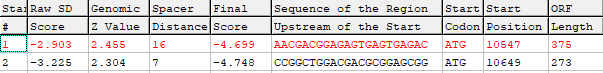 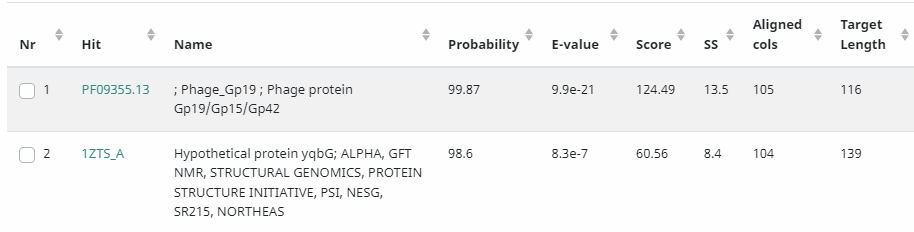 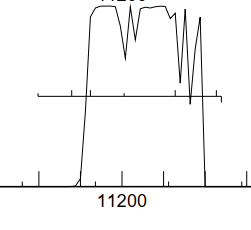 SSC- 10918- 11085
CP- Captures all coding potential 
SCS- Original Glimmer call @bp 10918 has strength 6.58
ST- Calls start at bp 10918
BLAST Start- Hypothetical protein matches Rebeuca 1-55, e-val= 1.5e-19
Gap- -4bp
LO- No 
RBS- -5.979
F- NKF 
SIF- BLAST- Matches Drake94 74.55%, e-val= 4.0E-17
SIF-HHPRED- Disregard, no matches over 90%
SIF-SYN- N/A
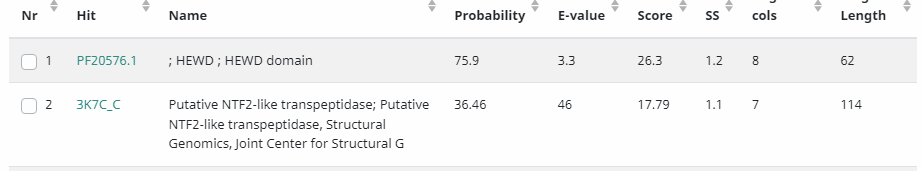 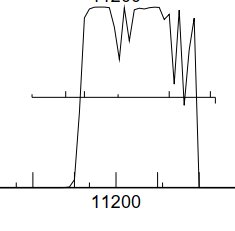 SSC- 11082- 11444
CP- Captures all coding potential 
SCS- Original Glimmer call @bp 11082 has strength 13.88
ST- Calls start at 11082
BLAST Start- 100% alignment with Severus 1-120, e-val= 0.0E0
Gap- -4bp 
LO- No, start 11001 is the LO
RBS- -3.733
F- Head-to-tail stopper 
SIF- BLAST- PeaceMeal1 covers query 99%, e-val= 8.0E-75
SIF-HHPRED- NKF
SIF-SYN- N/A, matches alignment on phamerator
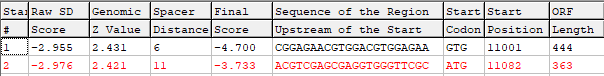 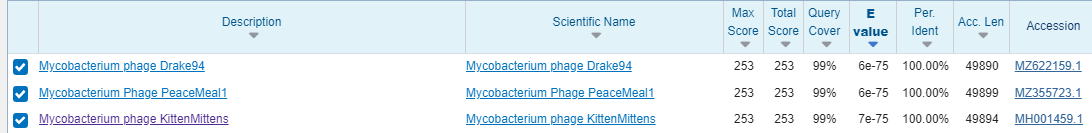 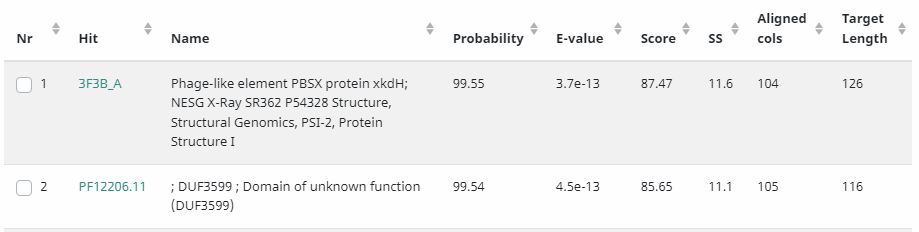 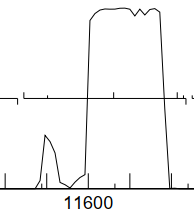 SSC- 11446- 11838
CP- Captures all coding potential 
SCS- Original Glimmer call @bp 11446 has strength 12.84
ST- Correctly calls start at 11446
BLAST Start- 100% alignment with Severus, score of 267.7, no e-val. 
Gap- 1bp
LO- Yes
RBS- -3.464
F- NKF
SIF- BLAST- 99% alignment with KittenMittens, e-val= 8.0E-80
SIF-HHPRED- NKF
SIF-SYN- N/A
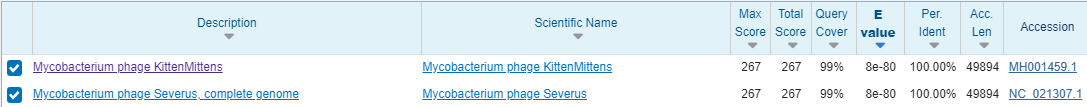 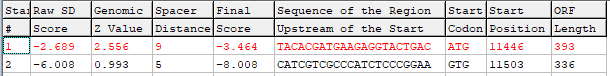 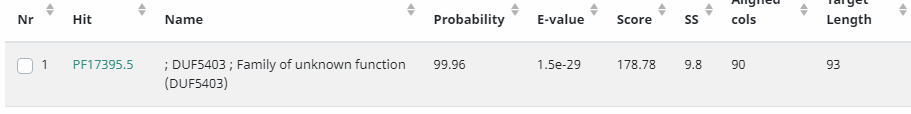 Gene 16
SSC: 11838 - 12278
CP: captures all coding potential
SCS: both
ST: SS
Blast-Start: 
Matches Severus
Bit Score: 303.5 (776)
Q1:T1, 100% aligned, 
E-val: 0.0E0
Gap: -1
LO: YES
RBS: 
Raw score: -2.493
Final Score: -3.564
Z-Val: 2.645
F: tail terminator
SIF-BLAST: 
100 hits 
Matches best with Trike_19
Matches entire length
Length 146
Score: 301 (771 bits) 
Expect: 3E-82
Identities: 146:146 (100%)
Positives: 146:146 (100%)
SIF-HHPred:
No match to name or number 
Probability: 98.83
E-value: 
(134/146) X 100 = 91.8% alignment 
SIF-Syn: yes matches
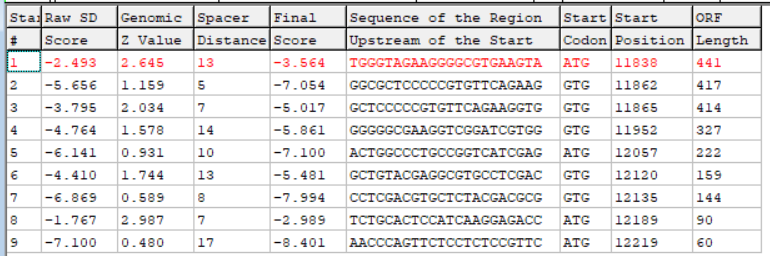 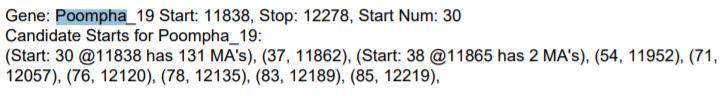 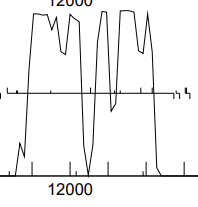 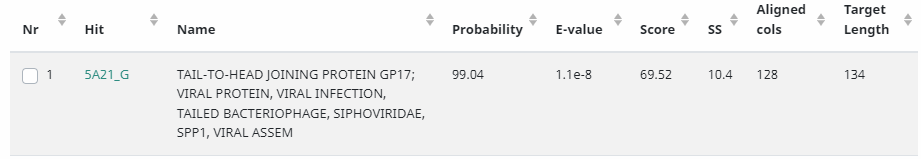 Gene 17
SSC: 12293 - 12889
CP: captures all coding potential
SCS: both
ST:  SS
Blast-Start: 
Q1:T1
100% alignment
E-val 0.0E0
Gap: 14
LO: yes
RBS:
Raw Score:-1.236
Final Score: -2.583
Z-Value: 3.240
F: Major tail protein
SIF-BLAST: 
100 hits 
Matches best with Tike_20
Matches entire length
Length: 198 
Score: 400 bits (1029) 
Expect: E-112
Identities: 198:198 (100%)
Positives: 198:198 (100%)
SIF-HHPred:
Major Tail Protein
98.17 probability
0.00042 E-Value
(198/) X100=51.99% alignment
SIF-Syn:
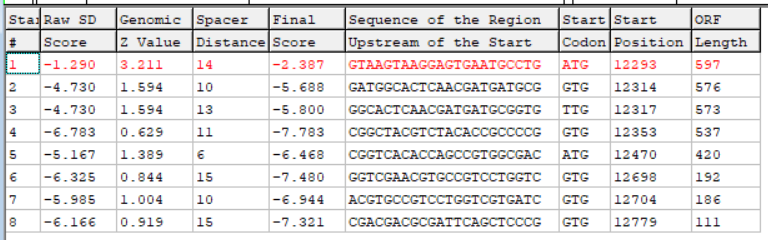 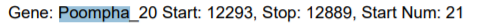 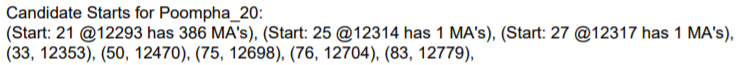 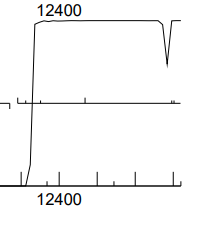 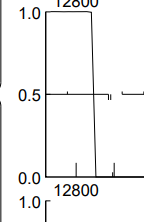 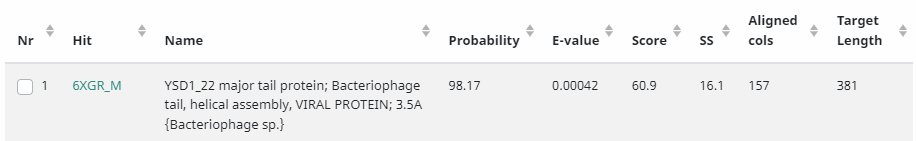 Gene 18
SSC: 13009 - 13377
CP: captures all cp
SCS: both
ST:  SS
Blast-Start: 
Q1:T1
100% alignment
E-val 0.0E0
Gap: 119
LO: No
RBS: 
Raw Score: -3.173
Final Score: -4.395
Z-Value: 2.328
F: Tail Assembly Chaperone
SIF-BLAST: 
100 hits 
Matches best with Severus_22 
Matches entire length
Length: 122
Score: 238 (606)
Expect: 4E-63
Identities: 122/122 (100%)
Positives: 122/122 (100%)
SIF-HHPred:
100% probability 
Mycobacteriophage tail assembly protein
E-value: 6.4e-37
(122/126)X100=96.83% alignment
SIF-Syn: matches
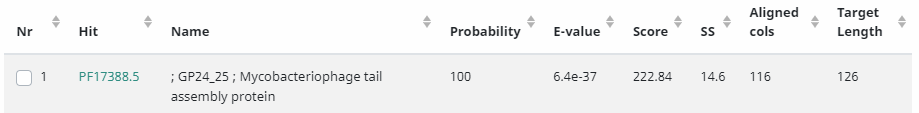 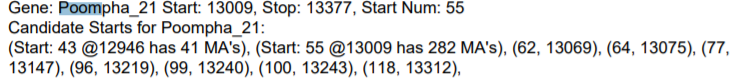 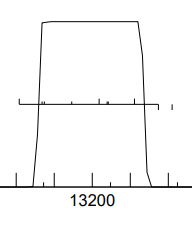 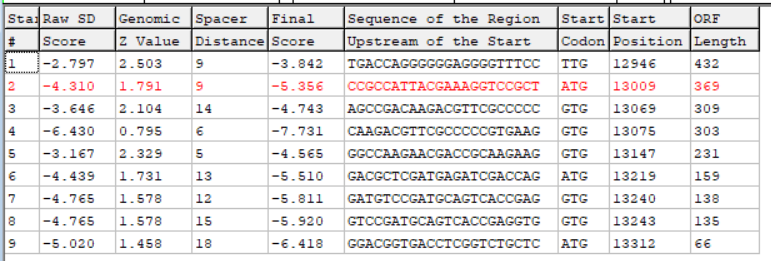 Gene 19
SSC: 13479 - 13877 [start changed to 13009 for programmed translational frameshift]

CP: captures all cp 
SCS: both
ST:  SS
Blast-Start: 
Q1: T158
39.4%
E-value 0.0E0
Gap: 101
LO: yes
RBS: 
Raw Score: -3.697
Final Score: -5.967
Z-Value: 1.957
F: Tail Assembly Chaperone
SIF-BLAST: 
100 hits 
Matches best with Trike_22
Matches entire length 
Length: 132
Score: 267 (682)
Expect: 7E-72
Identities: 131:132 (99%)
Positives: 132:132 (100%)
SIF-HHPred:
No matching name or gene number
98.9 probability
1.1E-8 E-score
(43/132)x100=32.58% alignment 
SIF-Syn: not matching
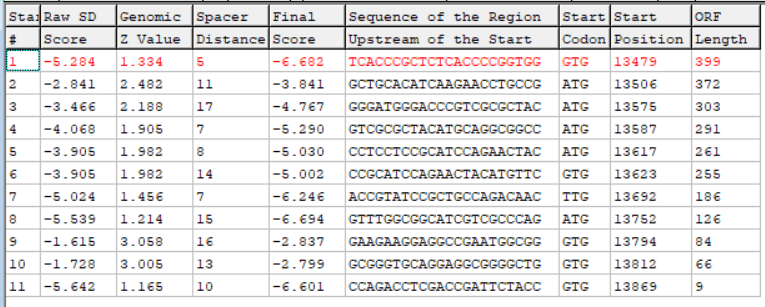 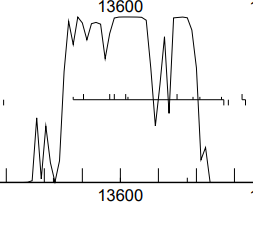 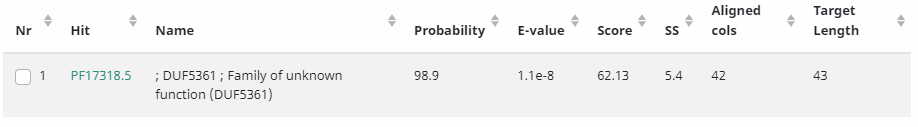 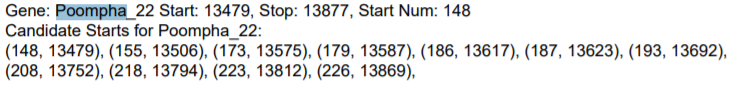 programmed translational frameshift
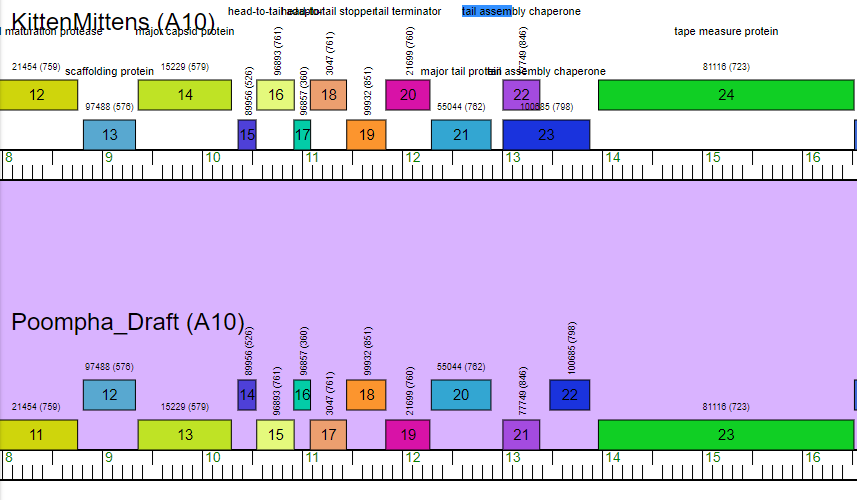 programmed translational frameshift
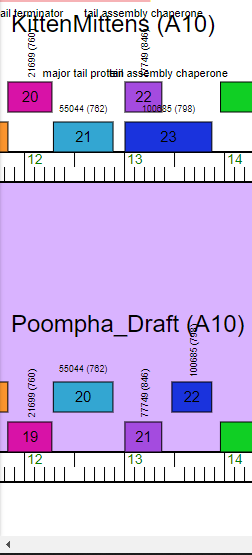 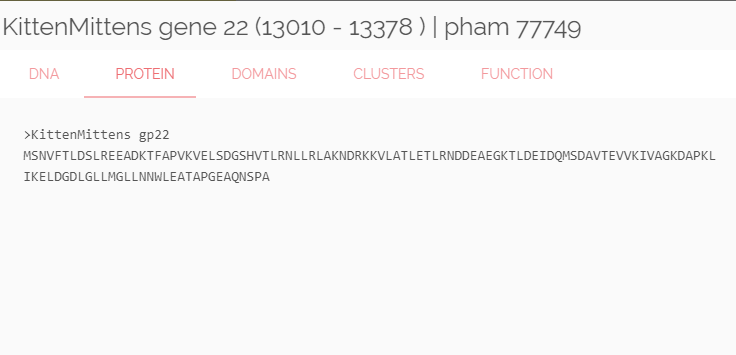 programmed translational frameshift
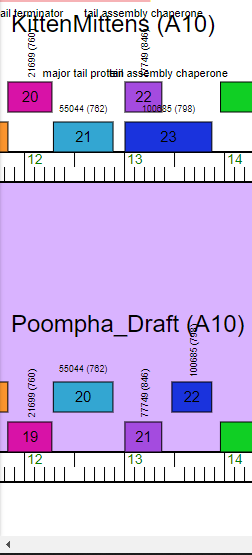 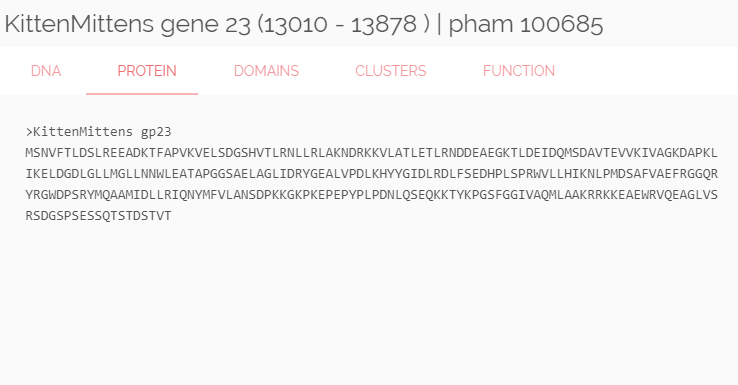 programmed translational frameshift
MSNVFTLDSLREEADKTFAPVKVELSDGSHVTLRNLLRLAKNDRKKVLATLETLRNDDEAEGKTLDEIDQMSDAVTEVVKIVAGKDAPKLIKELDGDLGLLMGLLNNWLEATAPGEAQNSPA
MSNVFTLDSLREEADKTFAPVKVELSDGSHVTLRNLLRLAKNDRKKVLATLETLRNDDEAEGKTLDEIDQMSDAVTEVVKIVAGKDAPKLIKELDGDLGLLMGLLNNWLEATAPGGSAELAGLIDRYGEALVPDLKHYYGIDLRDLFSEDHPLSPRWVLLHIKNLPMDSAFVAEFRGGQRYRGWDPSRYMQAAMIDLLRIQNYMFVLANSDPKKGKPKEPEPYPLPDNLQSEQKKTYKPGSFGGIVAQMLAAKRRKKEAEWRVQEAGLVSRSDGSPSESSQTSTDSTVT
programmed translational frameshift
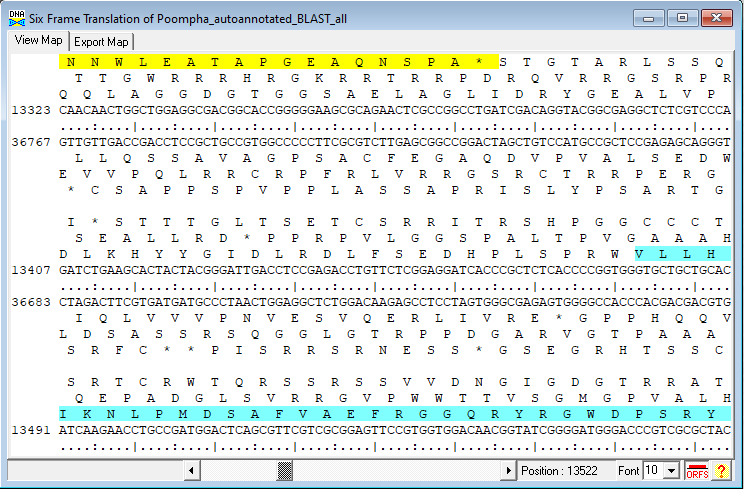 ACG GCA CCG GGG GAA GCG CAG
Thr Ala Pro Gly Glu Ala Gln
 T   A   P   G   E   A   Q  

ACG GCA CCG GGG GGA AGC GCA GAA
Thr Ala Pro Gly Gly Ser Ala Glu
 T   A   P   G   G   S   A   E
-1 programmed translational frameshift
G at 13353 read twice
Gene 20
F: Tape Measure Protein 
SIF-BLAST: 
100 hits 
Matches best with SEVERUS_24
Matches entire length
Length 851
Score: 4323 (1669 bits) 
Expect: 0.0E
Identities: 851/851 (100%)
Positives: 851/851 (100%)
SIF-HHPred:
Tape Measure Protein
99.93 probability 
1.7E-19 e-value
(851/1154) x 100 = 73.74%
SIF-Syn: Tape Measure Protein
SSC: 13964 - 16519 
CP: doesn’t capture all cp 
SCS: both
ST:  SS
Blast-Start: 
Q1-143 : T1-143
100%
0.0E0
Gap: 86
LO: no
RBS: 
Raw Score: -3.924
Final Score: -5.527
Z-Value: 1.977
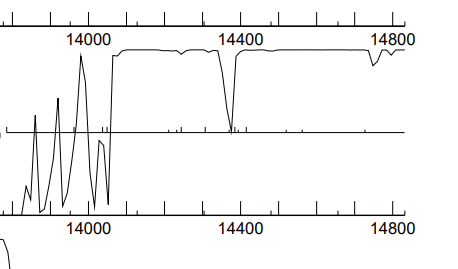 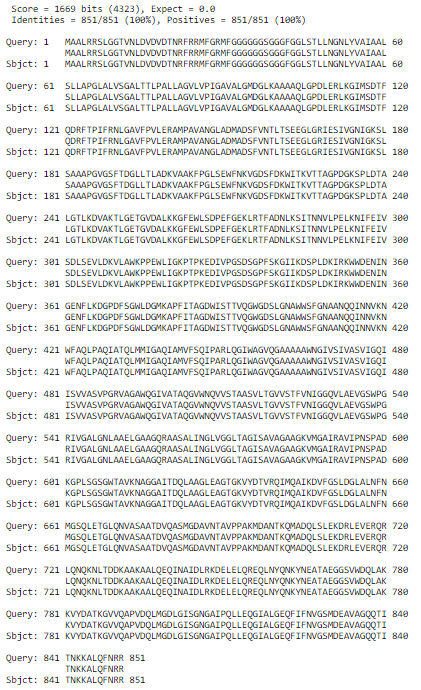 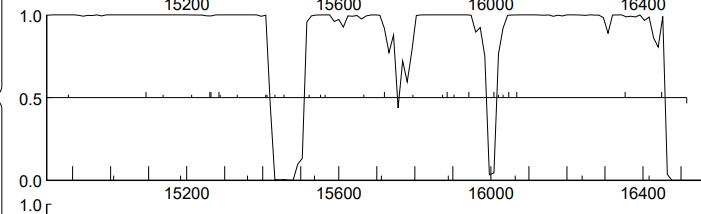 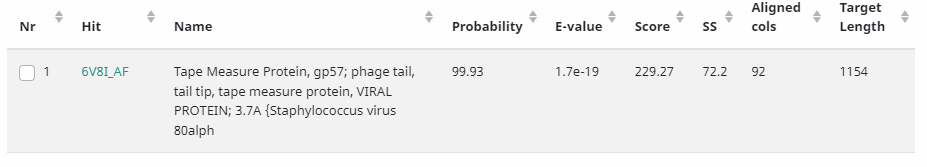 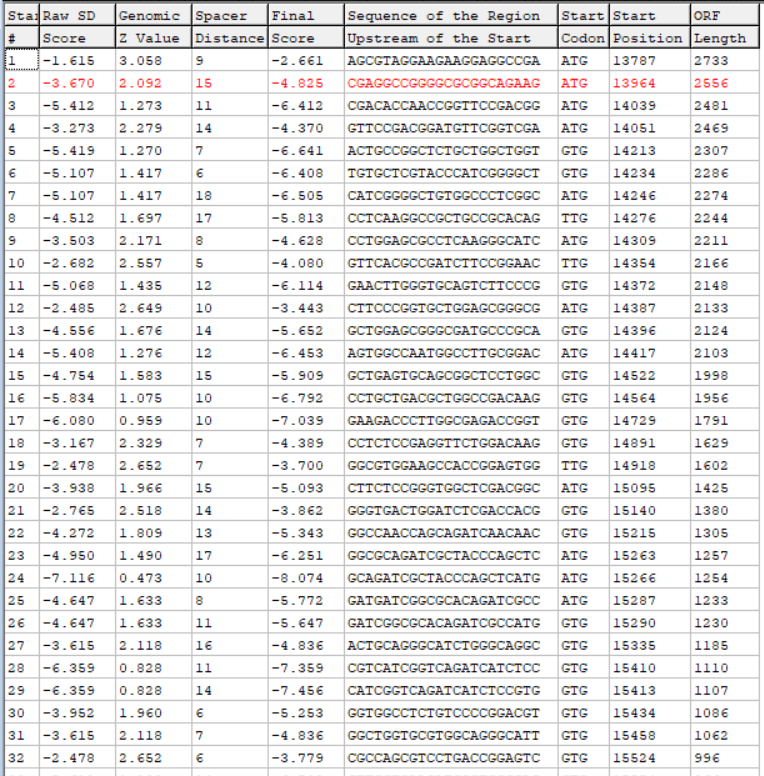 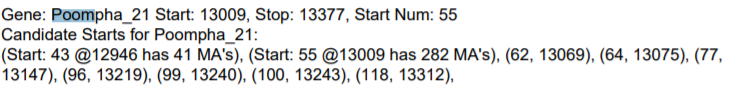 Gene 21
F: Minor Tail Protein
SIF-BLAST: 
100 hits 
Matches best with PEACEMEAL_25
Matches entire length
Length 455
Score: 2455( 950 bits) 
Expect: 0.0E
Identities: 455/455 (100%)
Positives: 455/455 (100%)
SIF-HHPred:
No matching name or number
99.67% probability 
2.1E-14 E-value
(252/455)x100=55.38%
SIF-Syn: Minor Tail Protein
SSC: 16524 - 17891
CP: captures all cp
SCS: both
ST:  SS
Blast-Start: 
Q1-145 : T1-145
100%
0.0E0
Gap: 4
LO: yes
RBS: 
Raw Score: -3.178
Final Score: -3.953
Z-Value: 2.327
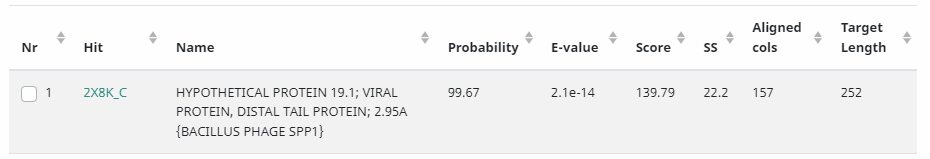 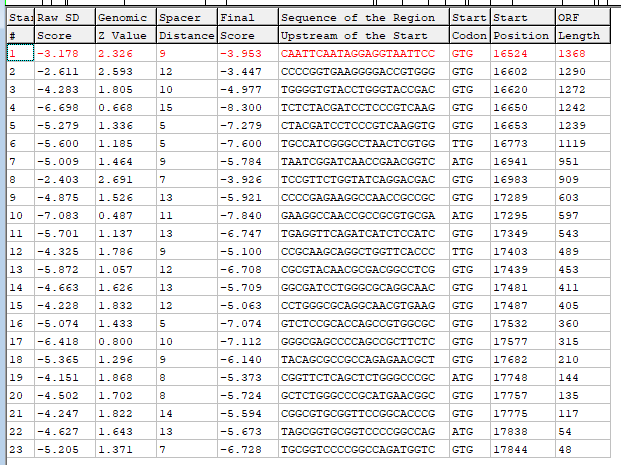 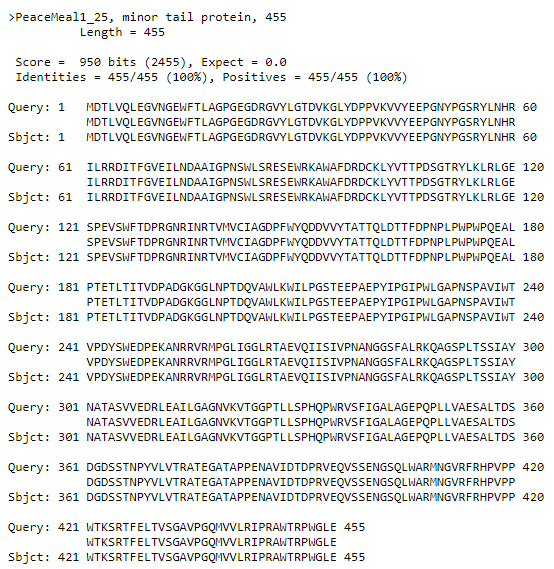 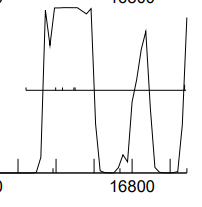 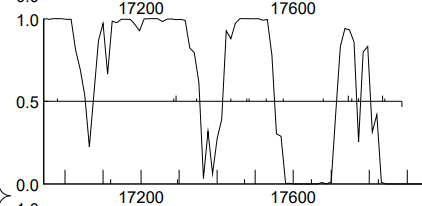 Gene 22
F: minor tail protein
SIF-BLAST: 
100 hits 
Matches best with PEACEMEAL_26
Matches entire length
Length 592
Score: 3190 ( 1233 bits) 
Expect: 0.0E
Identities: 592/592 (100%)
Positives: 592/592 (100%)
SIF-HHPred:
Not matching in name or number
99.88 probability
5.7E-19 e-score
(343/592)x100=57.94%
SIF-Syn: minor tail subunit
SSC: 17888 - 19666
CP: does not capture all cp
SCS: Both
ST:  SS
Blast-Start: 
Q1-592 : T1-592
100% 
0.0E0
Gap: -4
LO: no
RBS: 
Raw Score: -3.654
Final Score: -4.349
Z-Value: 2.104
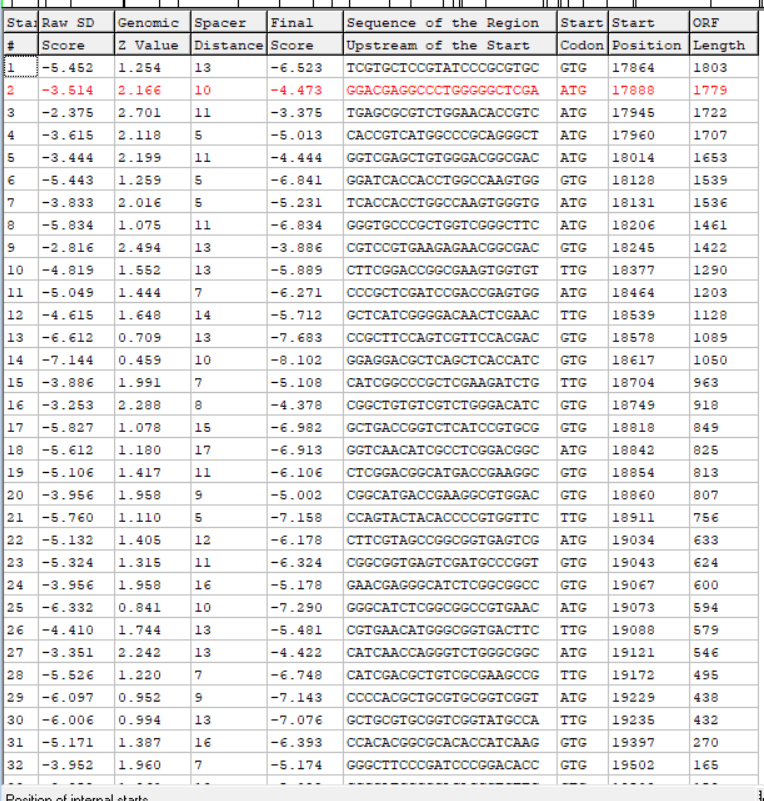 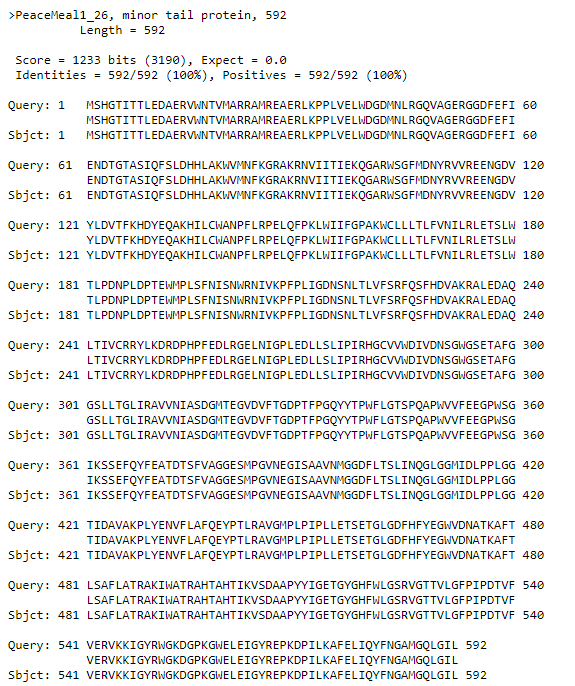 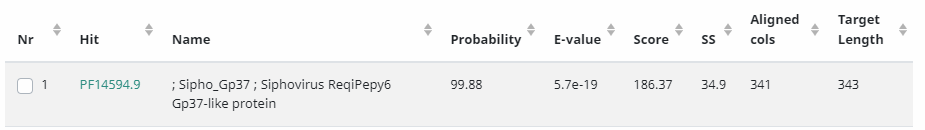 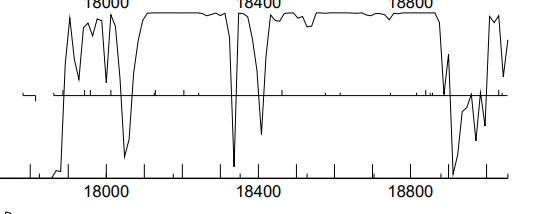 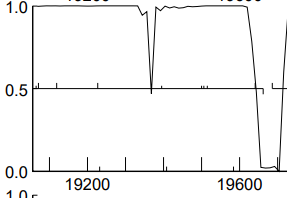 Gene 23
F: minor tail protein
SIF-BLAST: 
100 hits 
Matches best with TRIKE_26
Matches entire length
Length 148
Score: 817 ( 319 bits) 
Expect: 1E-87
Identities: 148/148 (100%)
Positives: 148/148 (100%)
SIF-HHPred:
Not matching in name or number
100 probability
2.1E-40 e-score
(148/152)x100= 97.37
SIF-Syn: minor tail protein
SSC: 19688 - 20134 
CP: yes
SCS: Both 
ST:  SS
Blast-Start: 
Q1-148 : T1-148
100%
0.0E0
Gap: 21
LO: yes
RBS: 
Raw Score: -3.580
Final Score: -4.275
Z-value: 2.139
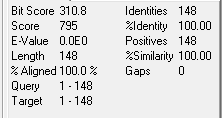 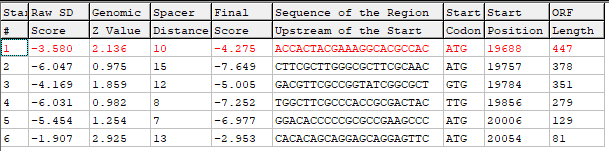 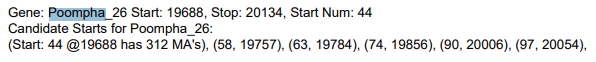 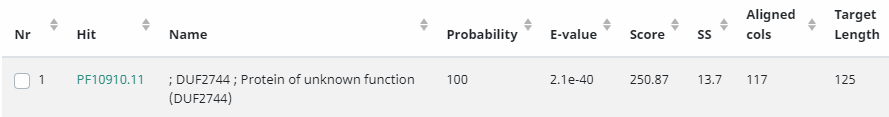 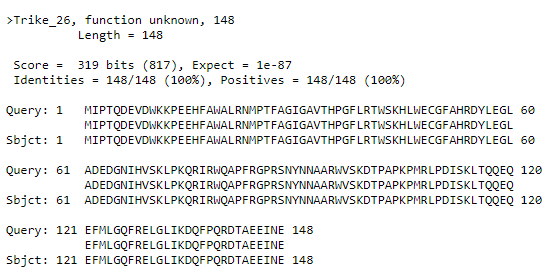 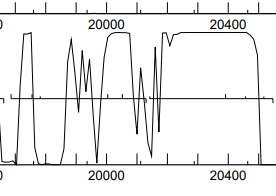 Gene 24
F: minor tail protein
SIF-BLAST: 
100 hits 
Matches best with KITTENMITTENS_28
Matches entire length 135
Score: 708 (277 bits) 
Expect: 6e-75
Identities: 135/135(100%)
Positives:  135/135(100%)
SIF-HHPred:
Not matching in name or number
100 probability
60 e-score
(51/135)x100=37.78
SIF-Syn: minor tail protein
SSC: 20144 - 20551
CP: does not capture all cp
SCS: Both	
ST:  SS
Blast-Start: 
Q1-135 : T1-135
100%
0.0E0
Gap: 9
LO: yes
RBS: 
Raw Score: -3.142
Final Score: -3.837
Z-Value: 2.343
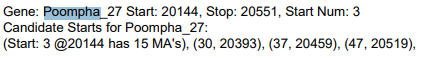 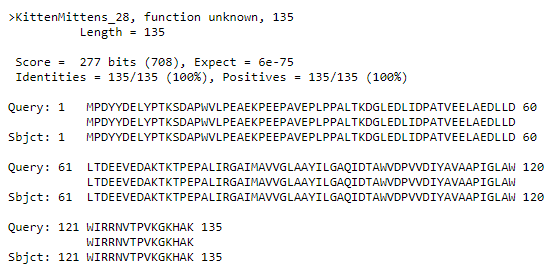 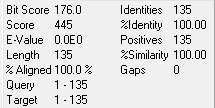 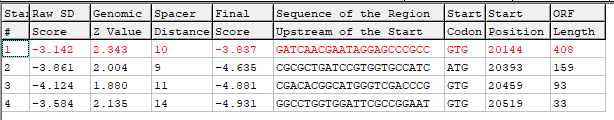 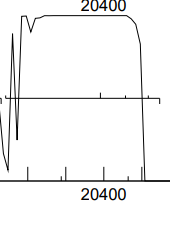 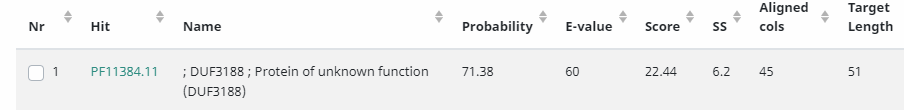 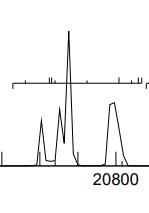 Gene 25
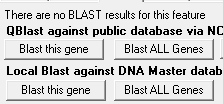 SSC: 20446-20973
CP: covers all cp 
SCS: Glimmer calls @20726 not called by GM
ST:  SS
Blast-Start: No Data 
Gap: 26
LO: yes
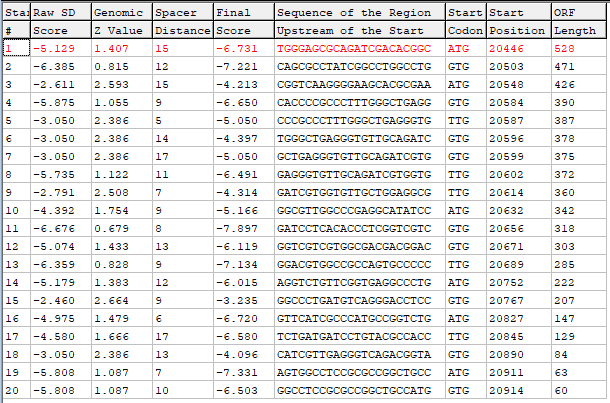 RBS: 
Raw Score: -5.129
Final Score: -6.731
Z-Value: 1.412
F: NKF
SIF-BLAST: no data
SIF-HHPred: NKF
SIF-Syn: NKF
Gene 26
Not Included
SSC= 20,726-20,529
CP= no
SCS= Glimmer call @ 20,726; GeneMark did not call
ST= NA
BLAST-START
No matches
GAP= -83
LO= no
RBS=
Raw score= -5.015
Final score= -6.590
F= NKF
Gene 26 Analysis- Not Included
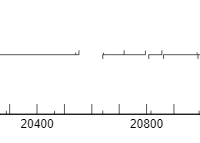 Not on Genemark graph- picture showing where it should be
Gene 26 Analysis Cont…
RBS Chart:
SIF-BLAST= PhagesDB
Does not match any other phage gene
SIF-HHPRED= NKF
SIF-SYN= not applicable
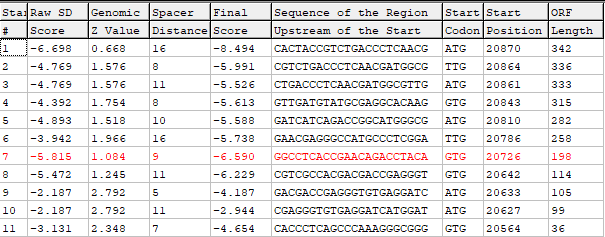 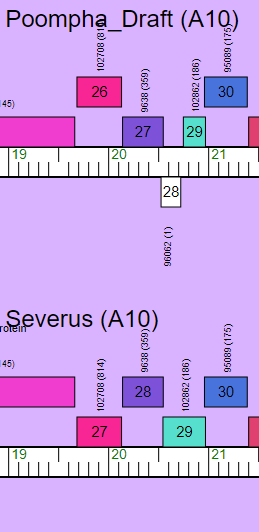 Gene 26 Analysis Cont…
PhagesDB Blast
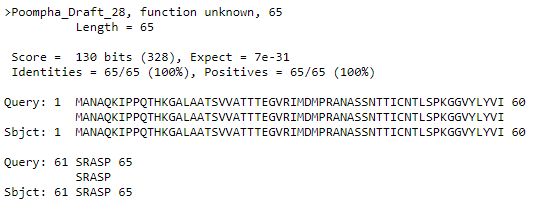 Starterator
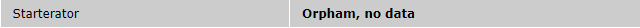 Phamerator Report- does not match with any other genes
Gene 27
Gene 27 Analysis
SSC= 20,963-21,391
CP= yes
SCS= both
ST= SS
BLAST-START= Matches with Severus_30
Query 1 to Target 1
E-value= 0.0E0
100% alignment
GAP= 236
LO= yes
RBS=
Raw score= -4.061
Final score= -4.663
F= NKF
SIF-BLAST= PhagesDB
Over 100 matches
Best hit Severus_30
Matches full length of hit
Severus_30, function unknown, 142
Length = 142
Score =  295 bits (754)
Expect = 3e-80
Identities = 142/142 (100%)
Positives = 142/142 (100%)
SIF-HHPRED= NKF
SIF-SYN= not applicable
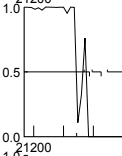 Starterator
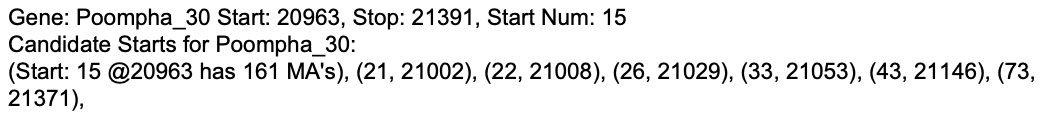 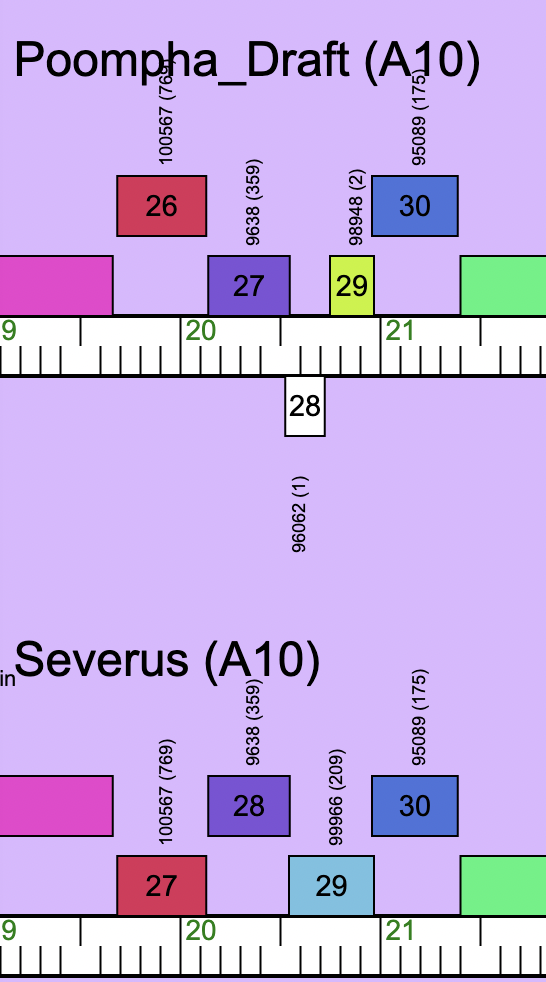 Gene 27 Analysis Cont…
RBS Chart:
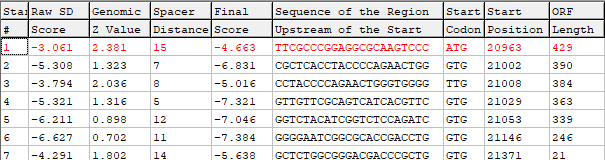 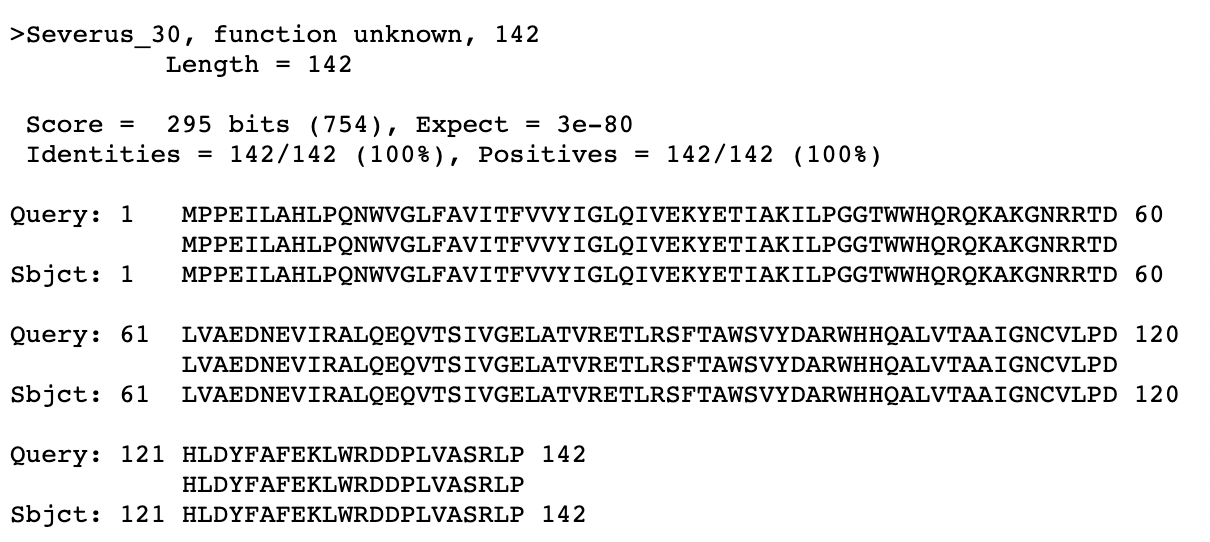 PhagesDB Blast
Phamerator Report
Gene 27= Gene 29 in phamerator
Gene 28
SSC= 21,405-23,687
CP= yes
SCS= Glimmer call at 21,405, GeneMark call at 21,438
ST= SS
BLAST-START= Matches with Trike_30
Query 1 to Target 1
E-value= 0.0E0
100% aligned
GAP= 13
LO= yes
RBS= 
Raw score= -1.259
Final score= -2.016
F= Minor tail protein
Gene 28 Analysis
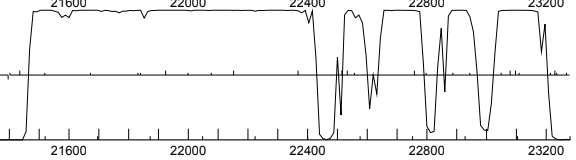 HHPred:
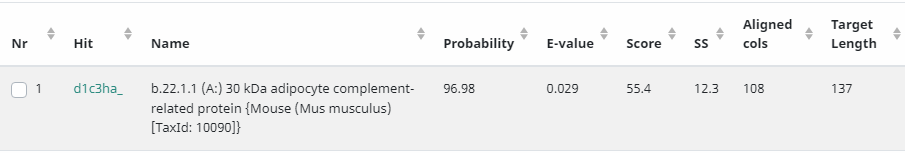 SIF-BLAST= PhagesDB
Over 100 matches
Best hit PeaceMeal_31
Matches entire length of hit
PeaceMeal1_31, minor tail protein, 760
Length = 760
Score = 1501 bits (3887)
Expect = 0.0
Identities = 753/760 (99%)
Positives = 758/760 (99%)
SIF-HHPRED-
No match to phage name
b.22.1.1 (A:) 30 kDa adipocyte complement-related protein {Mouse (Mus musculus) [TaxId: 10090]}
Probability 96.98%

SIF-SYN= matches order of gene location
Gene 28 Analysis Cont…
RBS Chart:
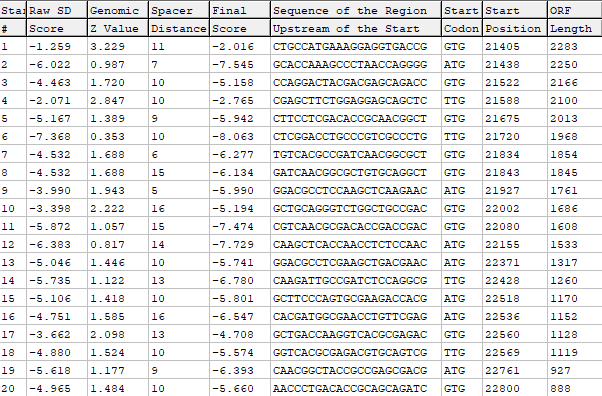 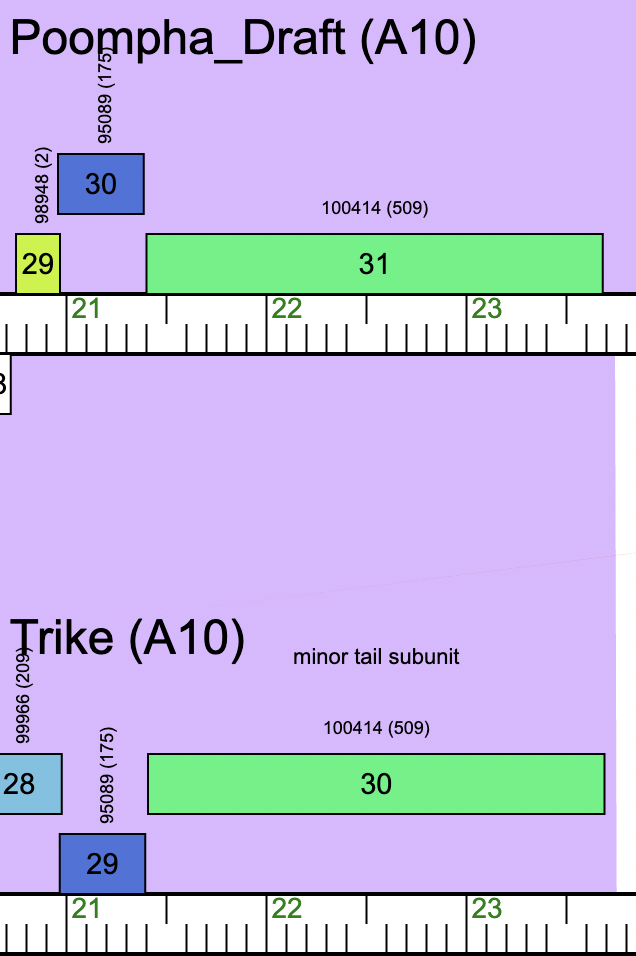 Gene 28 Analysis Cont…
Starterator
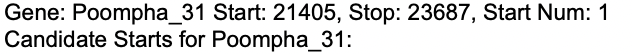 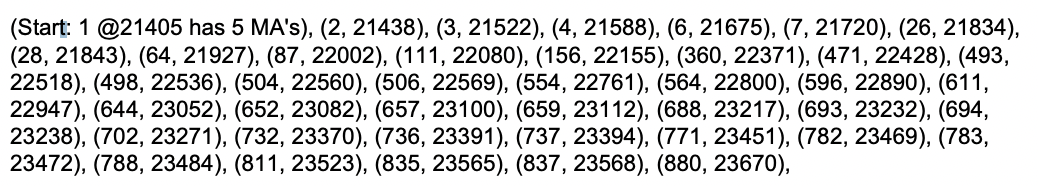 Gene 29= Poompha_31 in phamerator, compared to Trike_30 in phamerator
Phamerator Report
Gene 28 Analysis Cont…
PhagesDB Blast
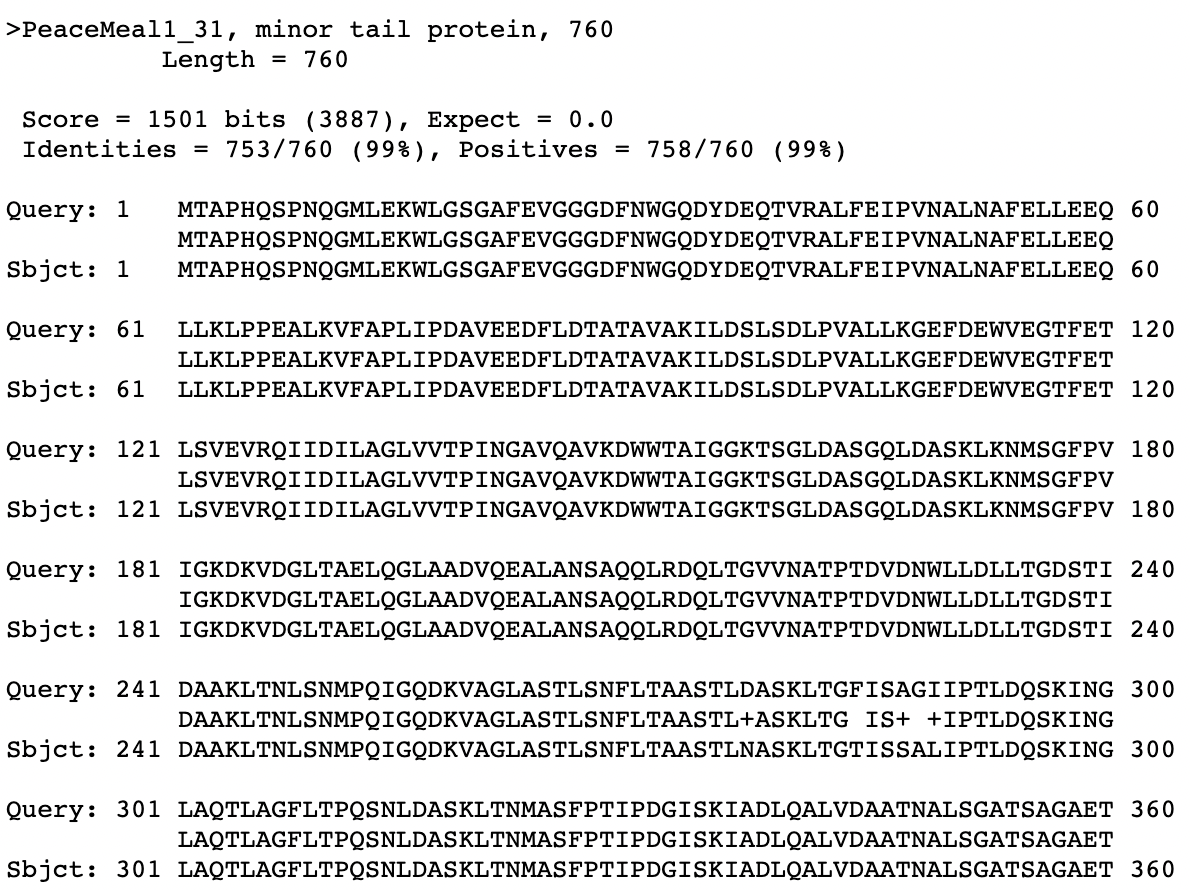 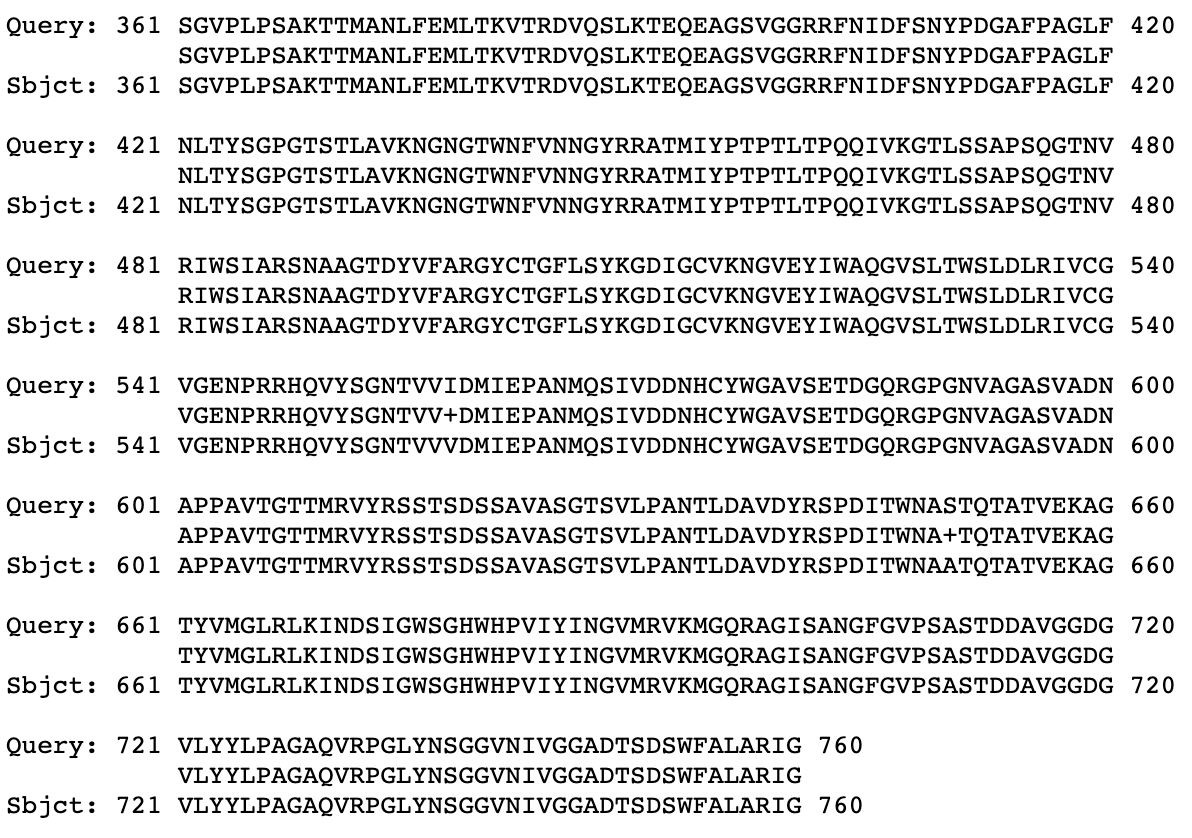 Gene 29
SSC- 23,868-25,496
CP- yes
SCS- both
ST- SS
BLAST-START- Matches with PeaceMeal_32
Query 1 to Target 1
E-value= 0.0E0
98.4% aligned
GAP- 180
LO- yes
RBS-
Raw score= -4.463
Final score= -5.685
F- serine integrase
Gene 29 Analysis
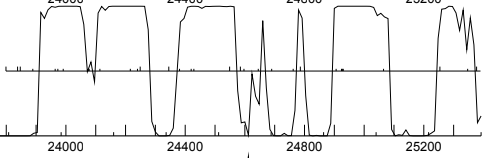 Gene 29 Analysis Cont…
SIF-BLAST- PhagesDB 
100 matches
Best hit PeaceMeal_32
PeaceMeal1_32, serine integrase, 551
Length = 551
Score = 1086 bits (2809)
Expect = 0.0
Identities = 541/542 (99%)
Positives = 542/542 (100%)
SIF-HHPRED- Database PDB
A118 serine integrase; site-specific recombination, coiled-coil, RECOMBINATION; 2.541A {Listeria innocua}
(328/542)x100= 60.5% aligned
Probability 100%
SIF-SYN- function not included in stream
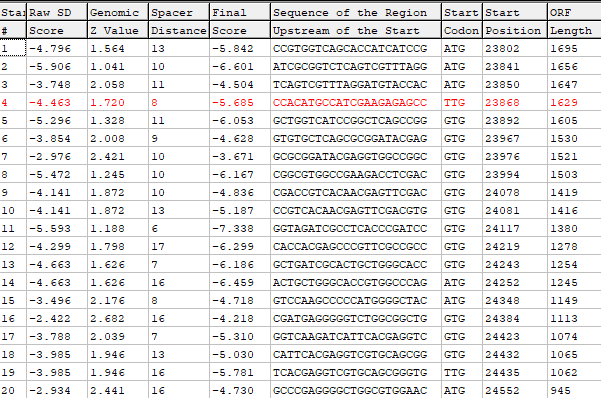 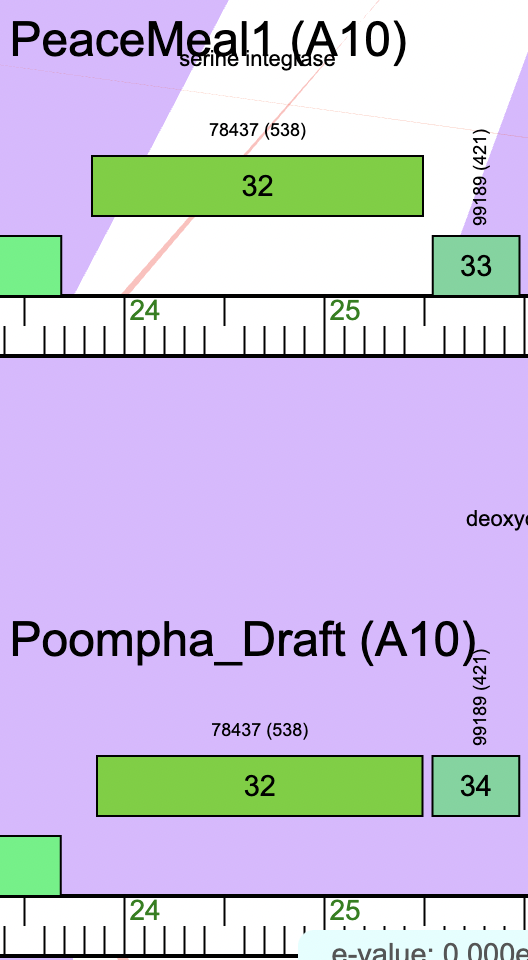 Gene 29 Analysis Cont…
RBS chart 2:
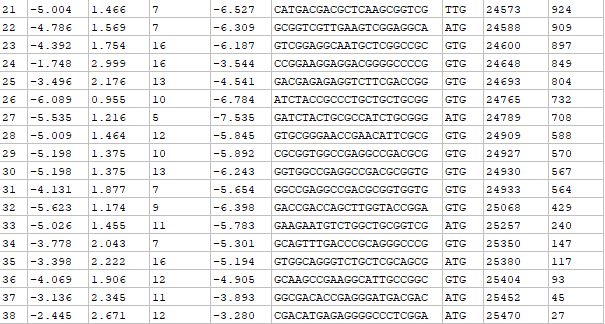 Phamerator Report
Gene 29= Gene 32 in phamerator
Gene 29 Analysis Cont…
Starterator
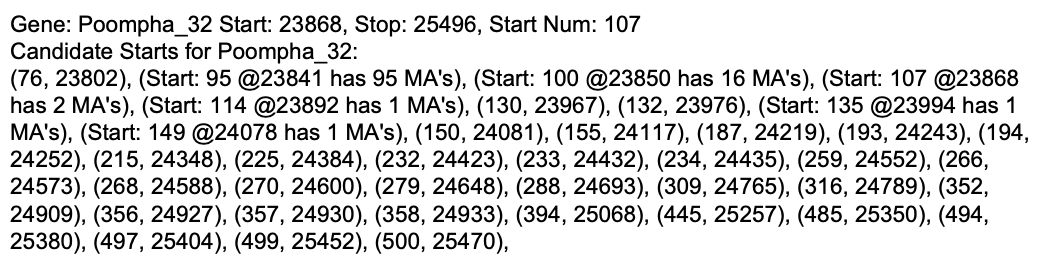 HHPred:
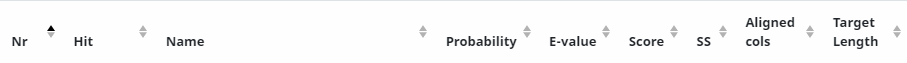 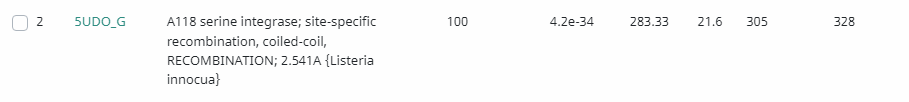 Gene 29 Analysis Cont…
PhagesDB Blast
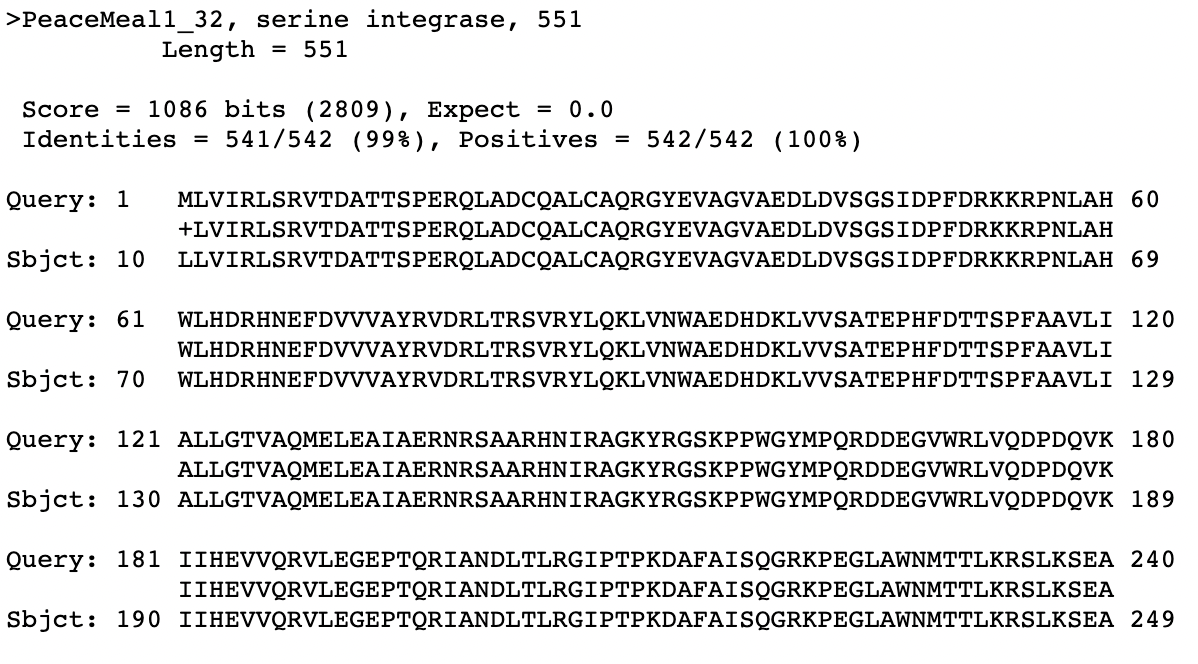 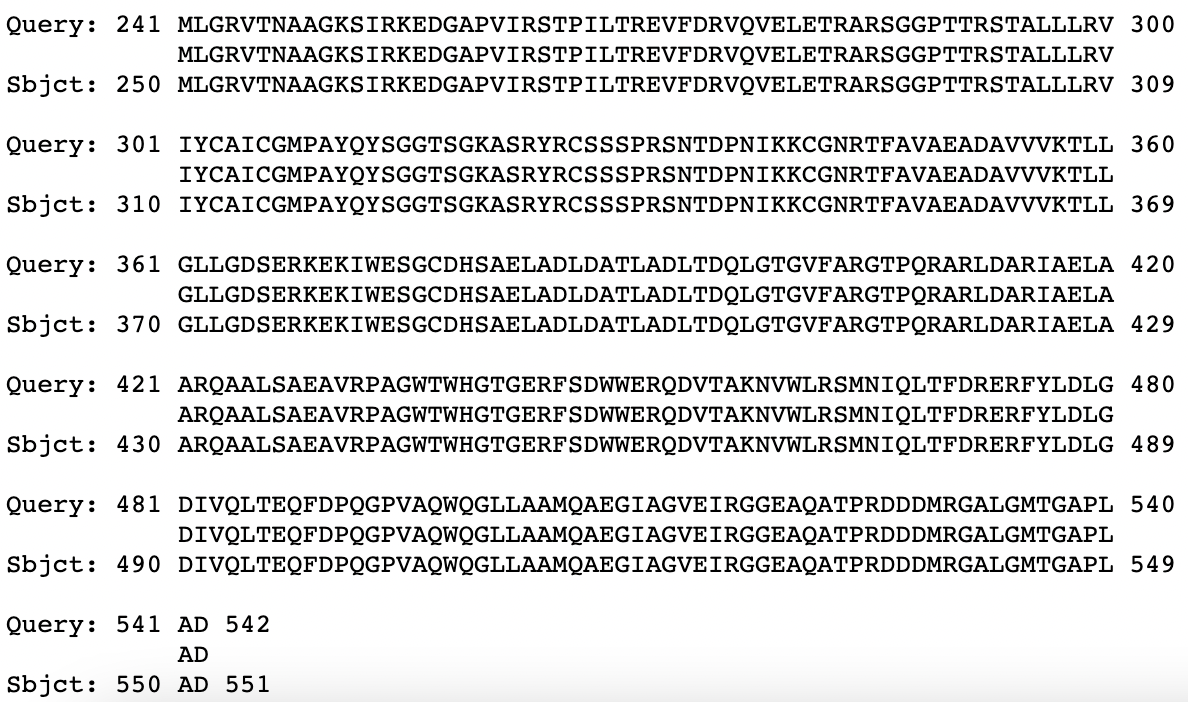 Gene 30
Not Included
Gene 30 Analysis
Not Included
SSC- 25,873-25,493
CP- no
SCS- Glimmer call @ 25,873. GeneMark not called
ST- NI
BLAST-START- Matches with none on Phamerator
Query 10 to target 1
E-value= 6.8E-30
82.4% aligned
GAP- 3 bp
LO- yes
RBS-
Raw score= -6.993
Final score= -8.993
F- NKF
Deleted, no other programs call it, no other phages have start, no function, overlaps too much with 31. No coding potential on GeneMark graph
Gene 30 Analysis Cont…
RBS Chart:
SIF-BLAST- PhagesDB
13 matches
Best hit SydNat_Draft_30
SydNat_Draft_30, function unknown, 172
Length = 172
Score =  134 bits (337)
Expect = 7e-32
Identities = 73/116 (62%)
Positives = 84/116 (72%)
Gaps = 2/116 (1%
SIF-HHPRED- NKF
SIF-SYN- not applicable
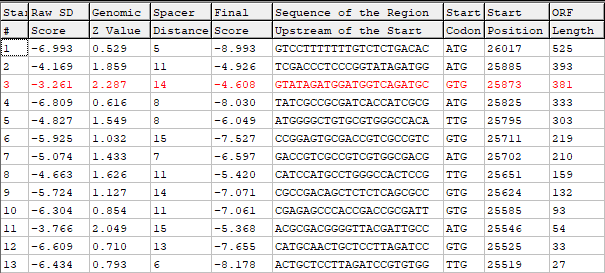 Starterator:
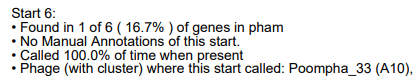 Gene 30 Analysis Cont…
Phamerator:
PhagesDB Blast:
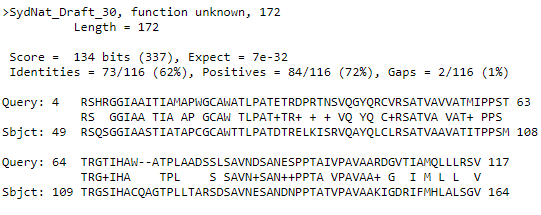 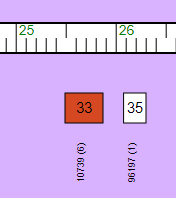 Does not exist in any other phages
Gene 30= Gene 33 in phamerator
Gene 31
SIF-BLAST- PhagesDB
100 matches
Best hit Severus_33
Severus_33, function unknown, 144
Length = 144
Score =  282 bits (721)
Expect = 2e-76
Identities = 144/144 (100%),
Positives = 144/144 (100%)
SIF-HHPRED- NKF
SIF-SYN- not applicable
Gene 31 Analysis
SSC- 25,545-25,979
CP- yes
SCS- Genemark call but not Glimmer
ST- SS
BLAST-START= Matches with Severus_33
Query 1 to target 1
E-value= 0.0E0
100% aligned
GAP- 48bp
LO- yes
RBS
Raw Score= -1.236
Final Score= -1.993
F- NKF
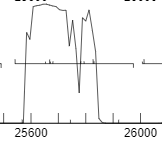 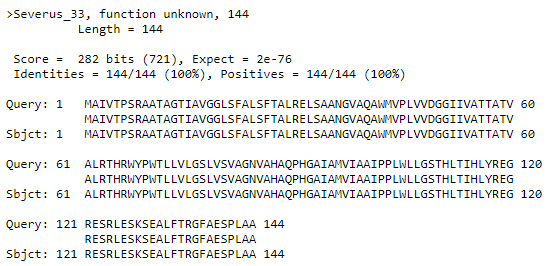 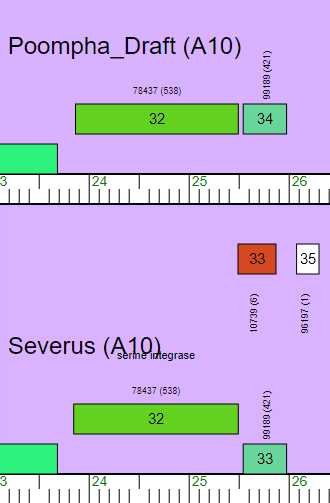 Gene 31 Analysis Cont…
RBS Chart:
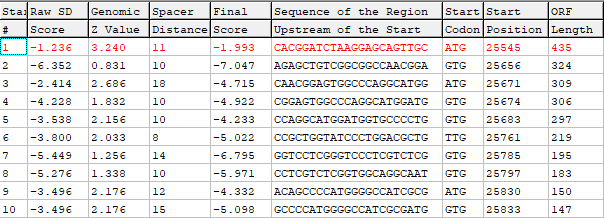 Starterator:
Phamerator Report
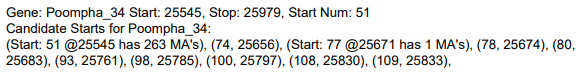 Gene 31= Poompha_34 compared to Severus_33 in phamerator
Gene 32
SSC- 26,663-26,079
CP- no
SCS- Glimmer call at 26,303. GeneMark call at 26,663
ST - NI
BLAST-START- no matches in phamerator
Query 1 to target 121
E-value 0.0E0
38.1% aligned
GAP- 478
LO- no
RBS-
Raw score= -5.097
Final score= -6.143
F- NKF
Gene 32 Analysis
SIF-BLAST- PhagesDB
100 matches
Best hit Trike_33
Does not match entire length of hit
Trike_33, cytidine deaminase, 194
Length = 194
Score =  160 bits (406)
Expect = 7e-40
Identities = 73/74 (98%)
Positives = 74/74 (100%)
SIF-HHPRED- NKF
SIF-SYN- not applicable
Not on genemark graph, picture showing where it should be
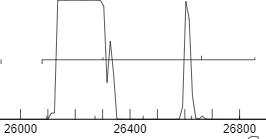 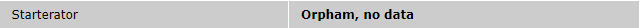 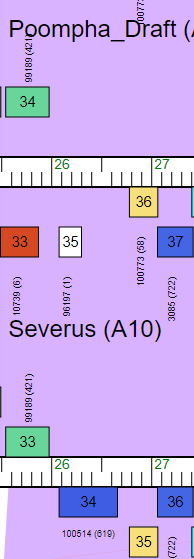 Gene does not match with any other in Phamerator
Gene 32 Analysis Cont…
PhagesDB
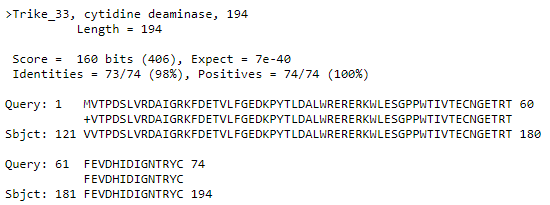 Gene 32= Gene 35 in phamerator
RBS Chart:
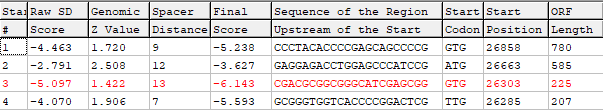 Gene 33
SSC- 27,066-26,782
CP- yes
SCS- both
ST- SS
BLAST-START- Matches with Severus_35
Query 1 to target 1
E-value= 1.1E-28
100% aligned
GAP= -4 bp
LO- yes
SIF-BLAST- PhagesDB
100 matches
Best hit Severus_35
Severus_35, function unknown, 94 
Length= 94
Score =  192 bits (488)
Expect = 2e-49
Identities = 94/94 (100%),
Positives = 94/94 (100%)
SIF-HHPRED- NKF
SIF-SYN- NKF

RBS
Raw score= -2.273
Final score= -3.046
F- NKF
Gene 33 Analysis
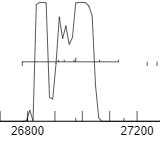 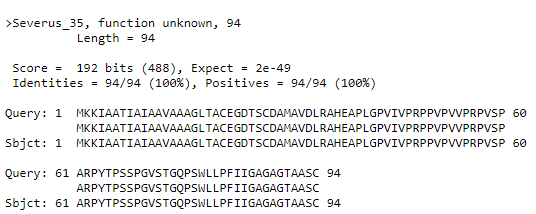 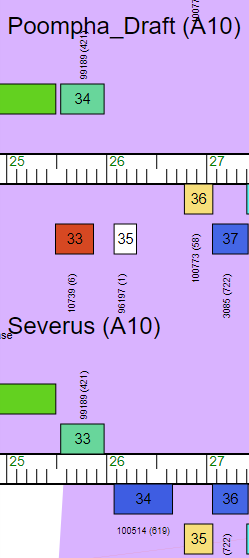 Phamerator Report
Gene 33 Analysis Cont…
RBS Chart
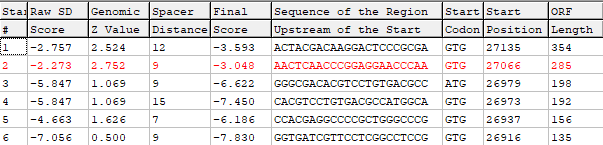 Gene 33= Poompha_36 compared to Severus_35 in phamerator
Starterator:
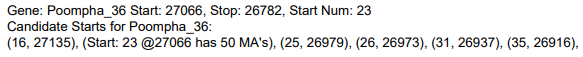 Gene 34
SSC- 27,419-27,063
CP- yes
SCS- both
ST- SS
BLAST-START- Matches with PeaceMeal_36
Query 1 to target 1
E-value- 0.0E0
100% aligned
GAP= -14 bp
LO- yes
RBS
Raw score= -1.748
Final score= -2.505
Gene 34 Analysis
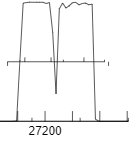 F- NKF
SIF-BLAST- PhagesDB
100 matches
Best hit PeaceMeal_36
PeaceMeal1_36, function unknown, 118
Length = 118
Score =  246 bits (627)
Expect = 2e-65
Identities = 118/118 (100%)
Positives = 118/118 (100%)
SIF-HHPRED- NKF
SIF-SYN- not applicable
PhagesDB Blast:
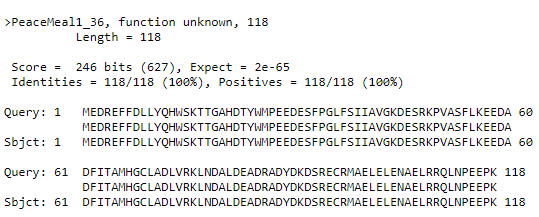 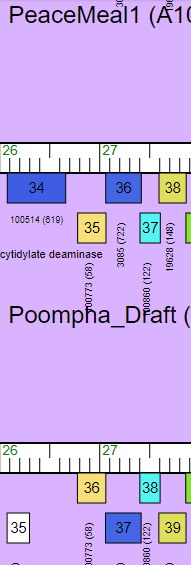 Gene 34 Analysis Cont…
Phamerator Report
Gene 34= Poompha_37 compared to PeaceMeal1_36 in phamerator
RBS Chart:
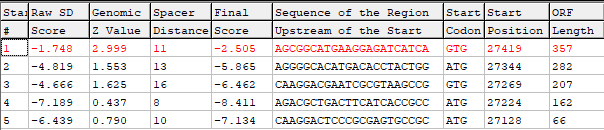 Starterator:
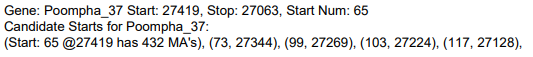 Gene 35
SSC- 27,609-27,406
CP- no
SCS- both
ST- SS
BLAST-START- Matches with PeaceMeal_37
Query 1 to target 1
E-value= 1.5E-39
100% aligned
GAP= -14 bp
LO- yes
RBS
Raw score= -2.814
Final score= -3.571
Gene 35 Analysis
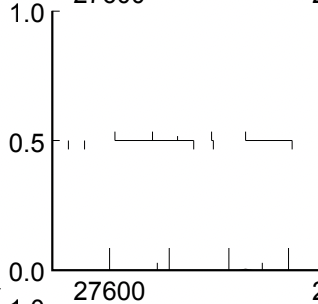 Not present on GeneMark graph, picture shows where it should be
F-NKF
SIF-BLAST- PhagesDB
100 matches
Best hit Peace4Meal_37
PeaceMeal1_37, function unknown, 67
Length = 67
Score =  133 bits (335)
Expect = 1e-31
Identities = 66/67 (98%)
Positives = 67/67 (100%
SIF-HHPRED= NKF
SIF-SYN- not applicable
PhagesDB Blast:
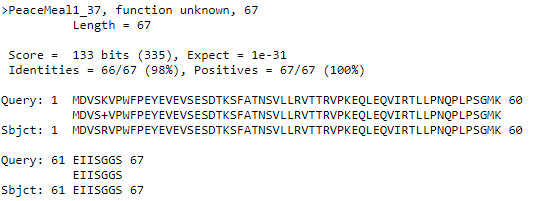 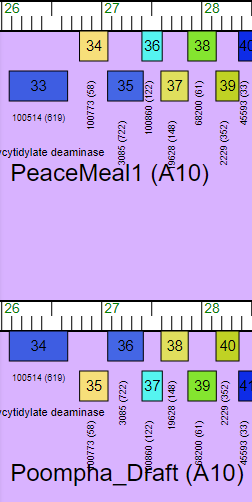 Gene 35 Analysis Cont…
Gene 35= Poompha_38 compared to PeaceMeal1_37 in phamerator
RBS Chart:
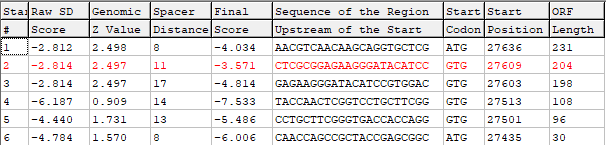 Starterator
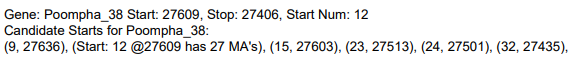 Phamerator Report
Gene Number 36
SSC: 27596 to 27868
CP:capture all coding potential 
SCS:  Glimmer calls for 27868
ST:  SS
Blast-Start- Query 1 to target 1, 100%, e-val=0.0E0
Gap:-4 
LO: yes
RBS: 
Raw score: -2.757 
Final score: -3.532
Z-value: 2.525
F: no function 
SIF-BLAST: 
100 hits
KittenMittens_37
Matches the entire length
Length: 90
Score:185 
Bits- 469
Expect = 3e-47
Identities = 90/90 (100%), Positives = 90/90 (100%)
SIF-HHPred: NKF
SIF-Syn: NKF
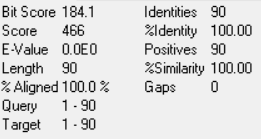 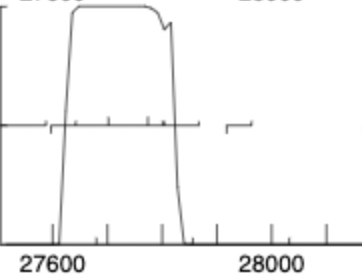 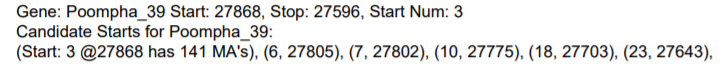 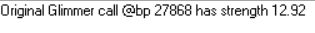 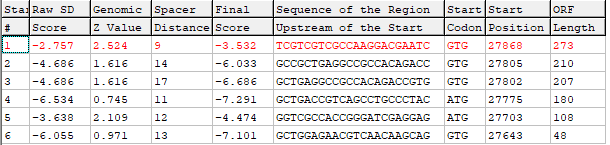 Gene Number 37
SSC: 27865 to 28149
CP: captures all coding potential 
SCS: Glimmer calls for 28149
ST: SS
Blast-Start- Query 1 to target 1, 100%, e-val=0.0E0
Gap: -4
LO: no
RBS:
Raw score: -3.964
Final score: -4.739 
Z-value: 1.958
F: no function
SIF-BLAST: 
69 hits
Trike_38
Matches the entire length
Length: 94
Score:190
Bits- 477
Expect = 4e-48
Identities = 93/94 (98%), Positives = 93/94 (98%)
SIF-HHPred: NKF
SIF-Syn: NKF
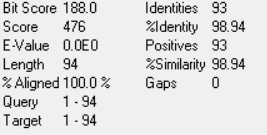 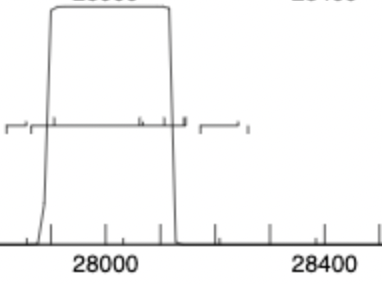 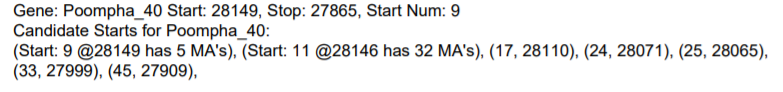 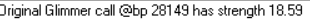 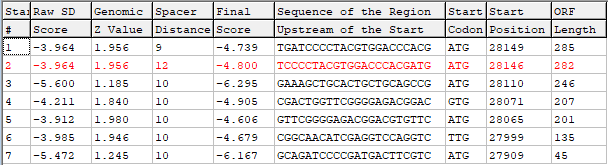 Gene Number 38
SSC: 28146 to 28364
CP: does not capture 
SCS: Glimmer calls for 28364, GeneMark calls for 28376
ST: SS
Blast-Start: Query 1 to target 5, 94.7%, e-val=1.6E-43
Gap: 8
LO: no
RBS: 
Raw score: -2.770
Final score: -3.606 
Z-value: 2.519
F: no function 
SIF-BLAST:
100 hits
Trike_39
Doesn’t match the entire length
Length: 76
Score:152
Bits- 383
Expect = 3e-37
Identities = 71/72 (98%), Positives = 72/72 (100%)
SIF-HHPred: NKF
SIF-Syn: NKF
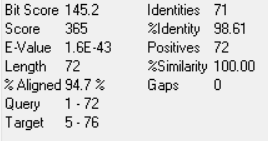 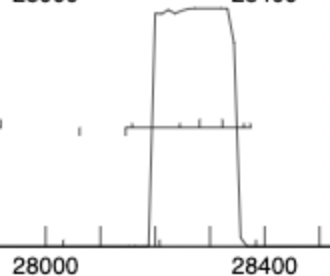 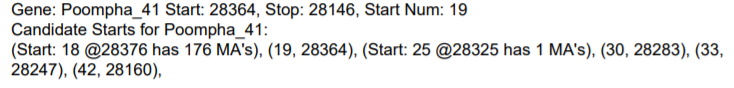 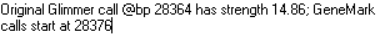 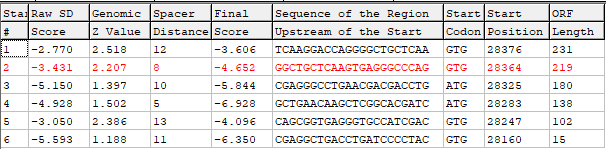 Gene Number 39
SSC: 28373 to 28543
CP:  captures all coding potential 
SCS:Glimmer calls for 28543 
ST: SS
Blast-Start- Query 1 to target 1, 100%, e-val=3.6E-31
Gap: 9
LO: yes
RBS: 
Raw score: -1.582
Final score: -3.105
Z-value: 3.076
F: no function 
SIF-BLAST:
100 hits
Severus_41
Matches the entire length
Length: 56
Score:110
Bits- 275
Expect = 1e-24
Identities = 56/56 (100%), Positives = 56/56 (100%)
SIF-HHPred: NKF
SIF-Syn: NKF
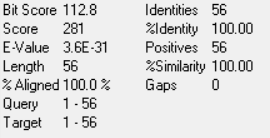 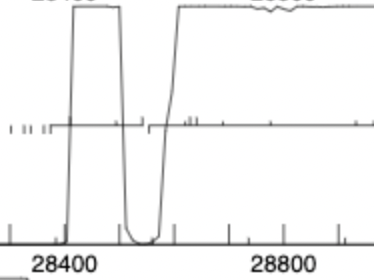 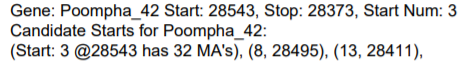 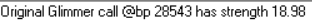 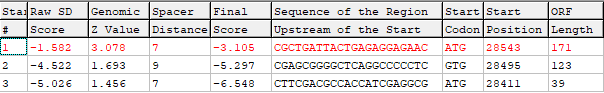 Gene Number 40
SSC: 28553 to 30385
CP:  Captures all coding potential 
SCS: Glimmer calls for 30385
ST: SS
Blast-Start- Query 1 to target 1, 100%, e-val=0.0E0
Gap:8
LO: yes
RBS: 
Raw score: -1.559
Final score: -2.781
Z-value: 3.087
F: DNA polymerase 1
SIF-BLAST:
100 hits
PeaceMeal1_42
Matches the entire length
Length: 610
Score:1224
Bits: 3168
Expect: 0=0
Identities = 610/610 (100%), Positives = 610/610 (100%) 
SIF-HHPred: database-PDB, %alignment = 610 divided 648= 0.94, probability 100
SIF-Syn: DNA polymerase 1
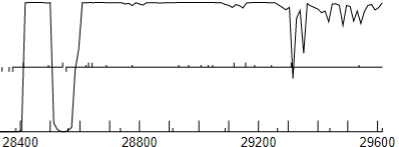 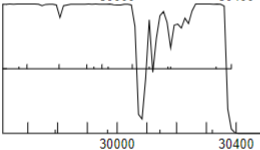 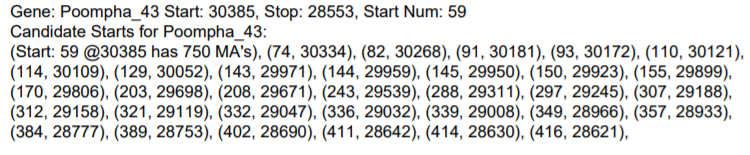 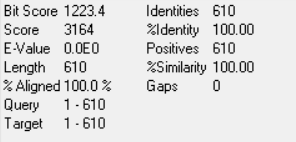 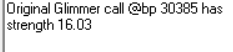 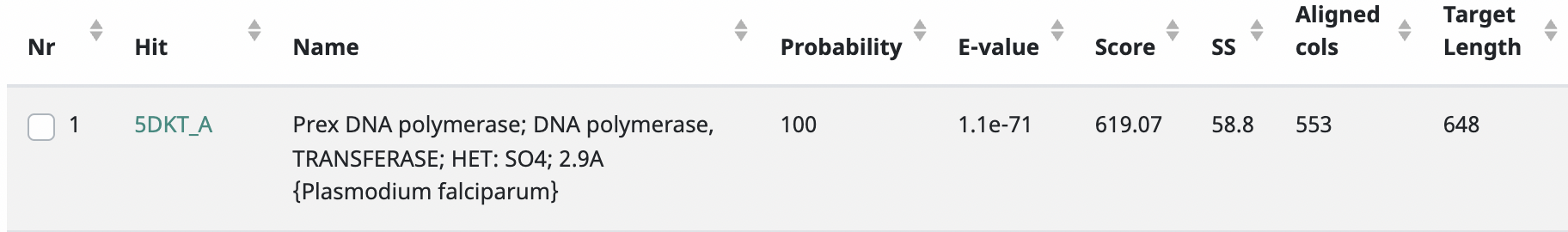 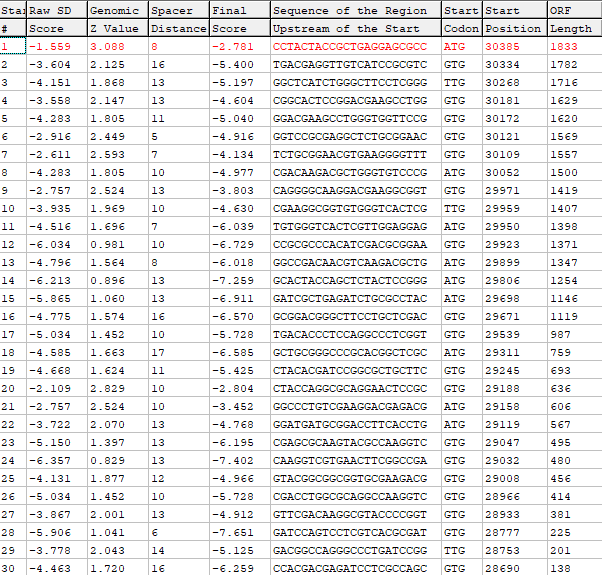 Gene Number 41
SSC: 30394 to 30750
CP: Captures all coding potential 
SCS: Glimmer calls for 30750
ST: SS
Blast-Start- Query 16 to target 16, 87.3%, e-val=0.0E0
Gap: -8
LO: no
RBS: 
Raw score: -1.748
Final score: -3.095
Z-value: 2.998
F: HTH DNA binding protein 
SIF-BLAST: 
100 hits
Severus_43
Matches the entire length
Length: 118
Score:236
Bits: 602
Expect = 1e-62
Identities = 118/118(100%), Positives = 118/118 (100%)
SIF-HHPred: database-PDB, %alignment = 118 divided 183= 0.64, probability 98.34
SIF-Syn: HTH DNA binding protein
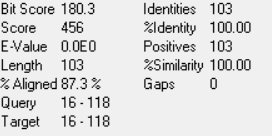 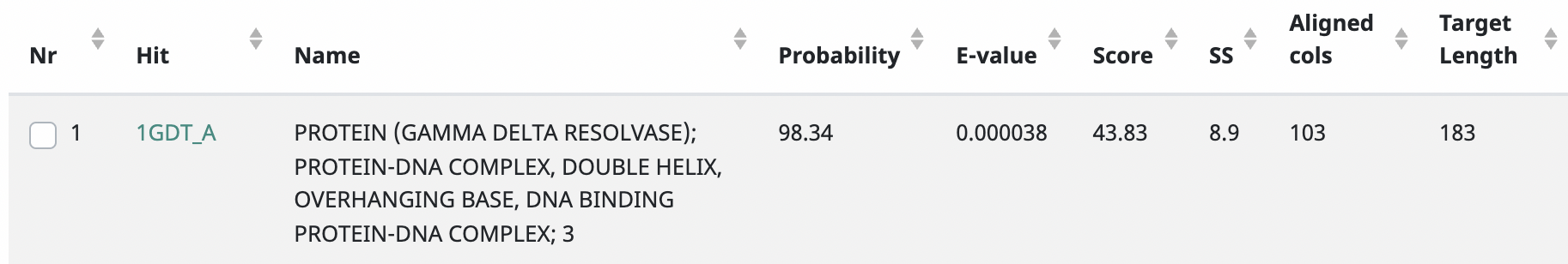 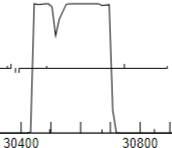 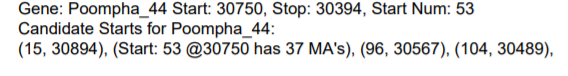 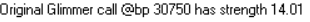 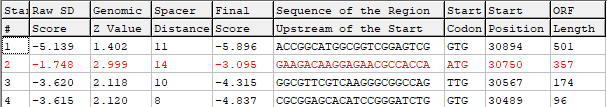 Gene Number 42
SSC: 30743 to 30949
CP: Captures all coding potential 
SCS: glimmer calls for 30949
ST: SS
Blast-Start- Query 1 to target 1, 100%, e-val=4.7E-42
Gap: 11
LO: no
RBS: 
Raw score: -1.784
Final score: -2.559
Z-value: 2.981
F: no function 
SIF-BLAST: 
100 hits
Trike_44
Matches the entire length
Length: 68
Score:146
Bits: 365
Expect = 4e-35
Identities = 68/68 (100%), Positives = 68/68 (100%)
SIF-HHPred: NKF
SIF-Syn: NKF
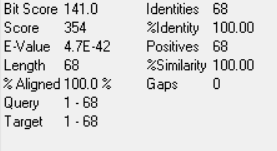 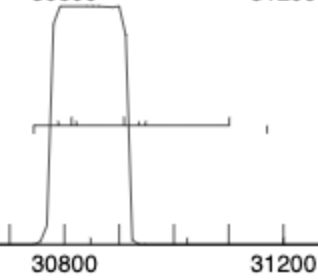 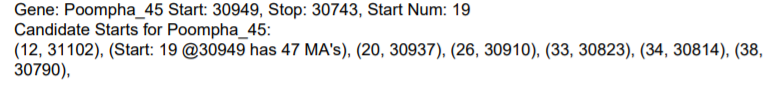 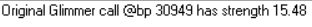 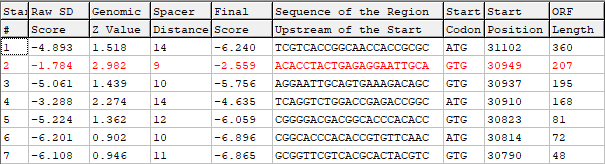 Gene Number 43
SSC: 30961 to 31689
CP: Captures all coding potential 
SCS: glimmer calls for 31689, GeneMark calls for 31683
ST: SS
Blast-Start- Query 1 to target 1, 100%, e-val= 0.0E0
Gap: 74
LO: yes
RBS:
Raw score: -1.582
Final score: -2.804
Z-value: 3.076
F: ThyX-like thymidylate synthase 
SIF-BLAST: 
100 hits
PeaceMeal1_45
Matches the entire length
Length: 242
Score: 487
Bits: 1254
Expect = e-138
Identities = 242/242 (100%), Positives = 242/242 (100%)
SIF-HHPred: database-PDB, %alignment = 242 divided 258= 0.94, probability 100
SIF-Syn:ThyX-like thymidylate synthase
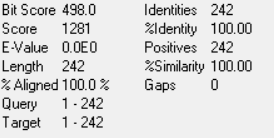 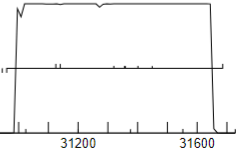 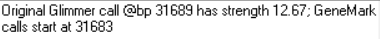 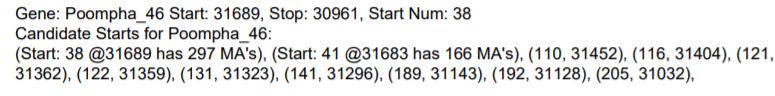 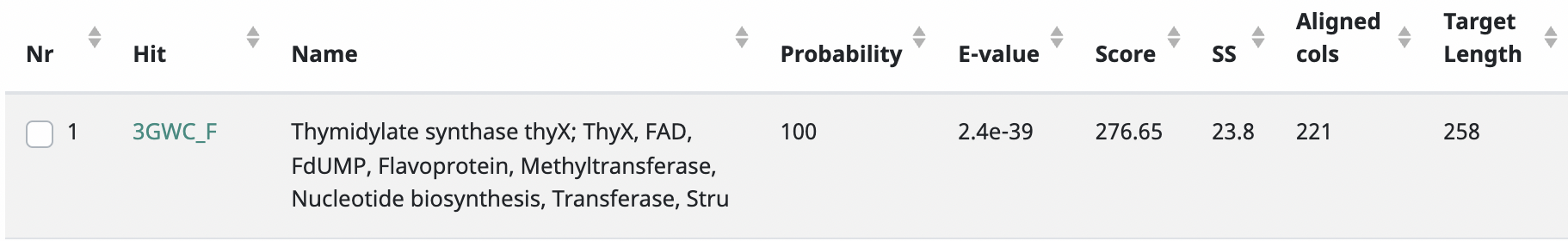 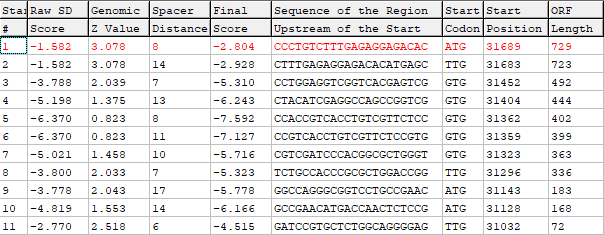 Gene Number 44
RBS: 
Raw score: -1.784
Final score: -3.131
Z-value: 2.981
F: No function
SIF-BLAST:
100 hits
Trike_46
Matches the entire length
Length: 182
Score:381
Bits: 978
Expect = e-106
Identities = 182/182 (100%), Positives = 182/182 (100%)
SIF-HHPred: NKF
SIF-Syn: NKF
SSC: 31764 to 32312
CP:  Captures all coding potential 
SCS: Glimmer calls for 32312
ST: SS
Blast-Start- Query 1 to target 1, 100%, e-val= 0.0E0
Gap: 54
LO: yes
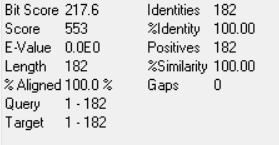 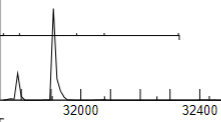 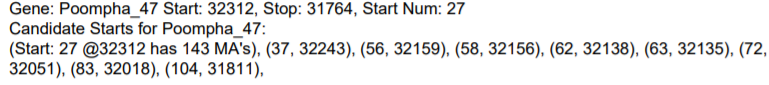 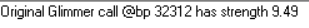 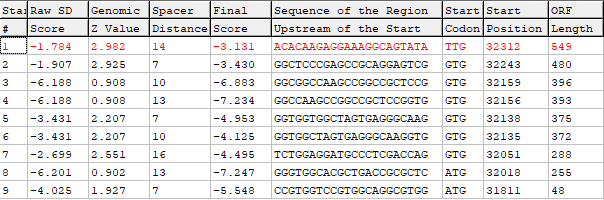 Gene Number 45
SSC: 32367 to 34406
CP: Captures all coding potential 
SCS: Glimmer calls for 34406
ST: SS
Blast-Start- Query 1 to target 1, 100%, e-val= 0.0E0
Gap: -4
LO: yes
RBS:
Raw score: -1.259
Final score: -2.281
Z-value: 3.228
F: Ribonucleotide reductase 
SIF-BLAST: 
100 hits
Trike_47
Matches the entire length
Length: 679
Score:1385
Bits: 3584
Expect: 0=0
Identities = 679/679 (100%), Positives = 679/679 (100%)
SIF-HHPred: database-PDB, %alignment =  679 divided 739= 0.92, probability 100
SIF-Syn:Ribonucleotide Reductase
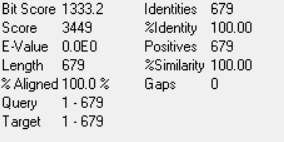 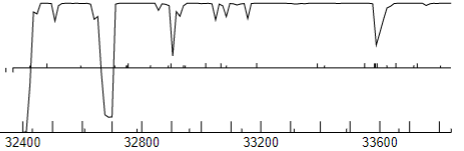 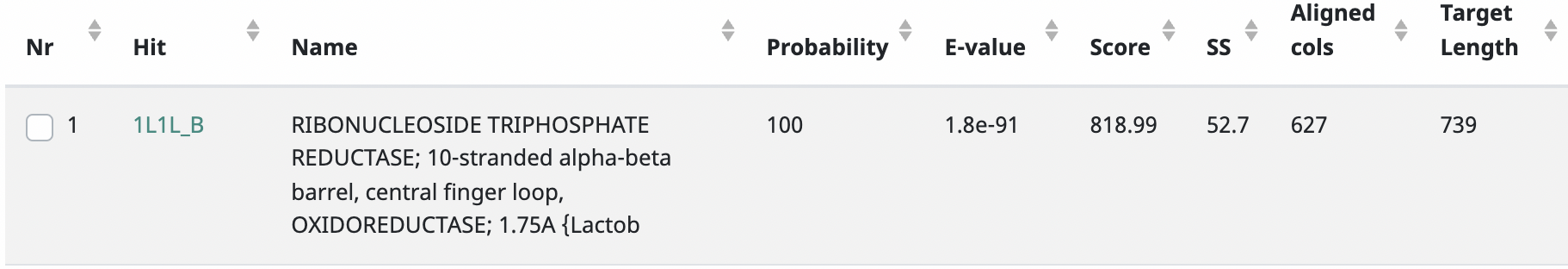 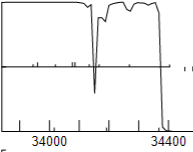 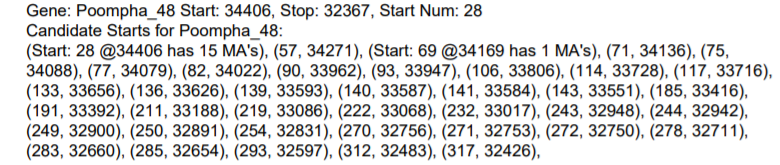 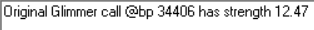 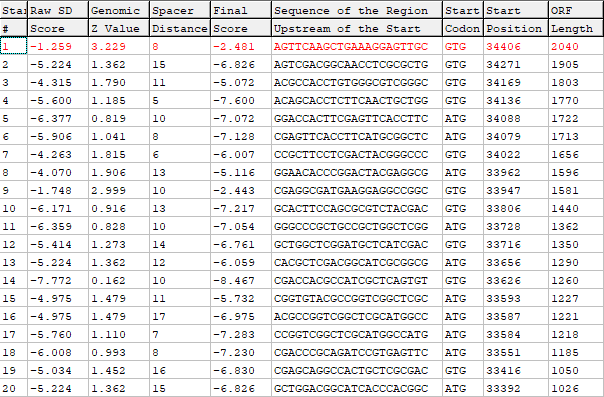 Gene Being analysed
Is it a gene? and What is its start?
SIF: Blast : Phages DB, 7 matches,PeaceMeal1_45 best match, matches entire length of the hit, >PeaceMeal1_45, ThyX-like thymidylate synthase, 242, Length = 242, Score =  487 bits (1254), Expect = e-138, Identities = 242/242 (100%), Positives = 242/242 (100%)
SIF-HHPred: No function
SIF-Syn: No Function
Start and Stop Codons: 34603-34403 
Coding potential: Captures all coding potential 
Start choice source:  Both Glimmer and Gene mark 34603 
Starterator: Poompha_49 Start: 34603, Stop: 34403 
Blast Start: matches with Severus query 1 to target 1, 100.0% Aligned. E-Value 1.64E-41
Gap:-1
Longest ORF: Yes
F: No function
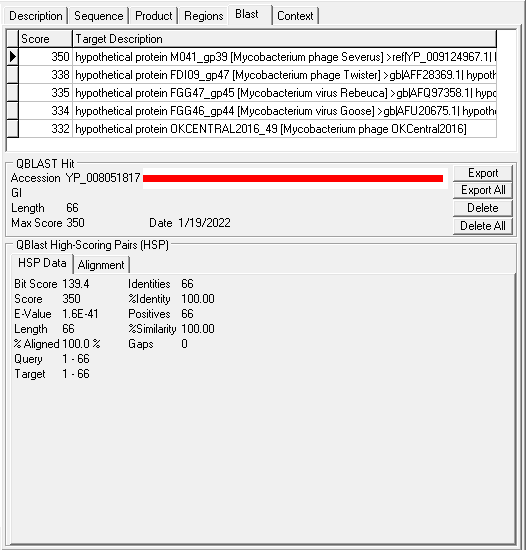 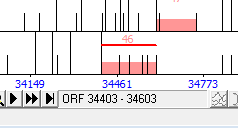 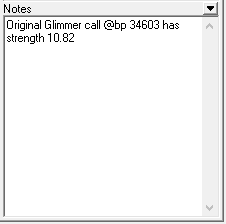 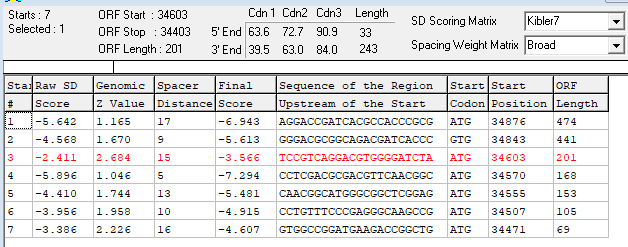 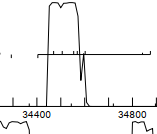 Gene Being analysed
Is it a gene? and What is its start?
Start and Stop Codons: 34749-34603
Coding potential: doesn’t capture any
Start choice source:  Both Glimmer and Gene mark 34749
Starterator: Gene: Poompha_50 Start: 34749, Stop: 34603
Blast Start: matches with Severus query 1 to target 1, 100.0% Aligned. E-Value 7.01E-26
Gap: -4
Longest ORF: yes
F:No function
SIF: Blast: 16 matches, Trike_49, best match, matches entire length of the hit,  >Trike_49, function unknown, 48,  Length = 48, Score =  107 bits (268), Expect = 7e-24, Identities = 48/48 (100%), Positives = 48/48 (100%)
SIF-HHPred: No function
SIF-Syn: No Function
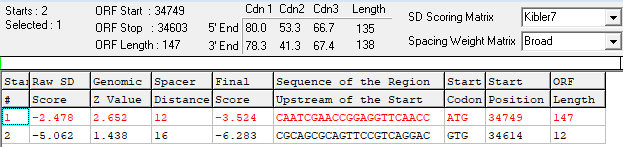 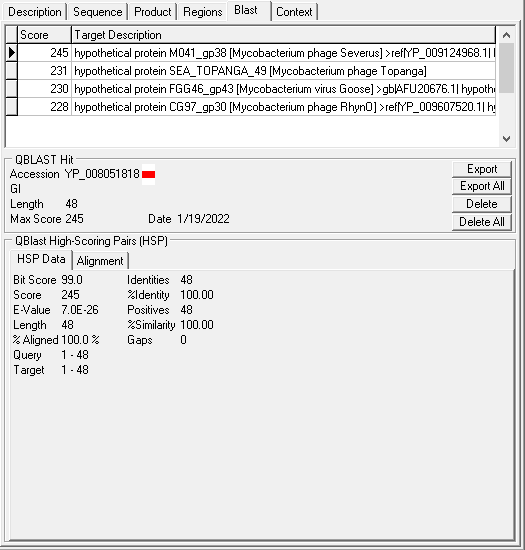 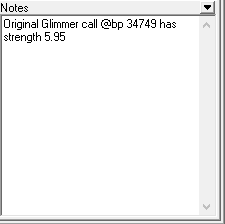 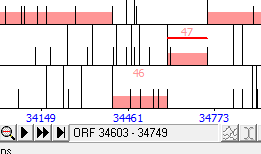 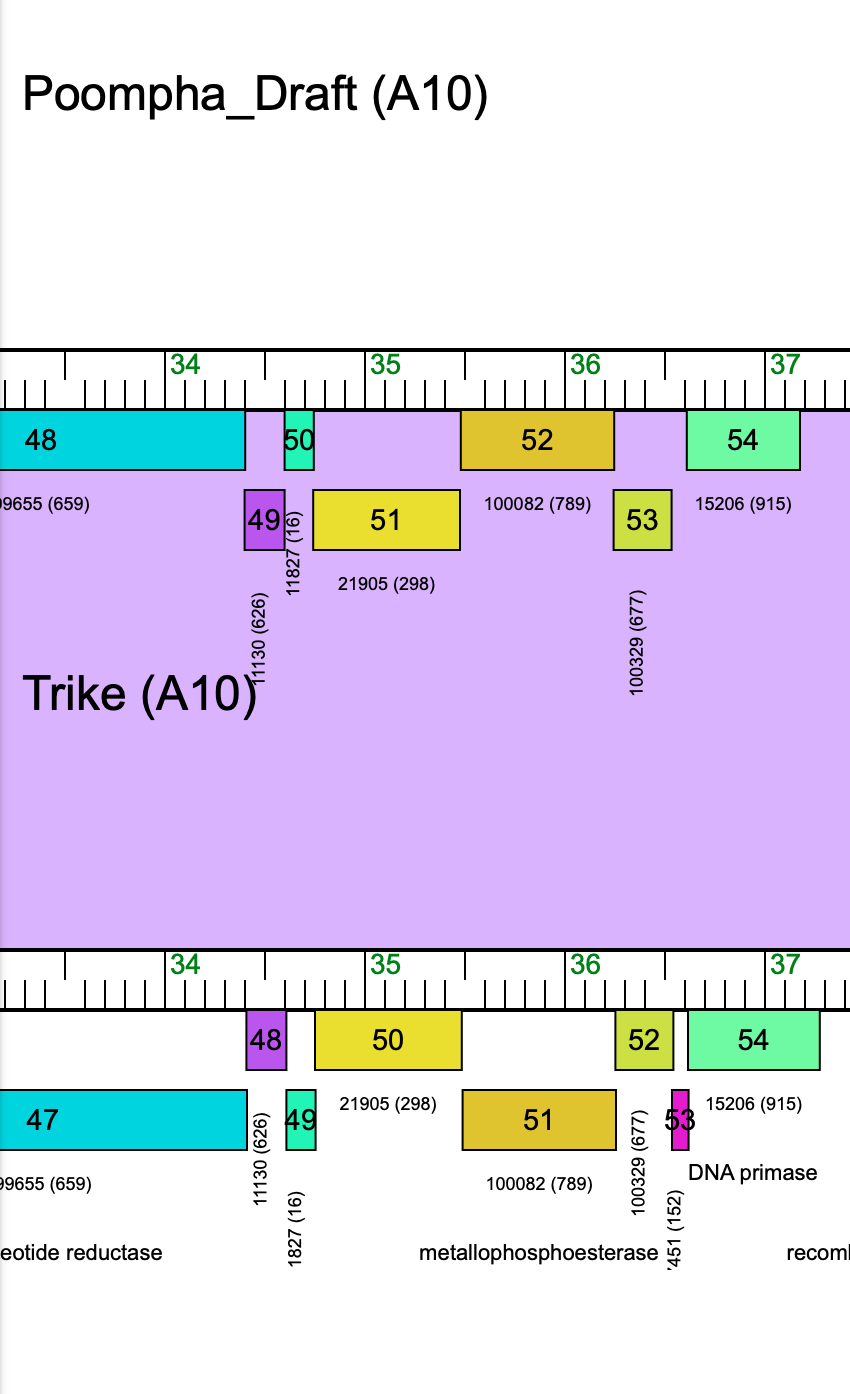 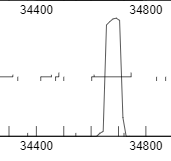 Gene Being analysed
Is it a gene? and What is its start?
Start and Stop Codons: 35480-34746
Coding potential: Captures all coding potential 
Start choice source:   Both Glimmer and Gene mark call 35480 
Starterator: : Poompha_51 Start: 35480, Stop: 34746
Blast Start:  matches with Severus query 1 to target 1, 100.0% Aligned. E-Value 7.01E-26
Gap: 3
Longest ORF: Yes
F: helix-turn-helix DNA binding domain protein
SIF: Blast: about 100 matches, Trike_50, best match, matches entire length of the hit, >Trike_50, function unknown, 244, Length = 244, Score =  483 bits (1242), Expect = e-136, Identities = 244/244 (100%), Positives = 244/244 (100%)
SIF-HHPred: Database PDB, no phage name or gene number, percent alignment 204/244x100=83.61% , probability 99.58
SIF-Syn: Not listed on the synteny list, this is the only possible option for this gene
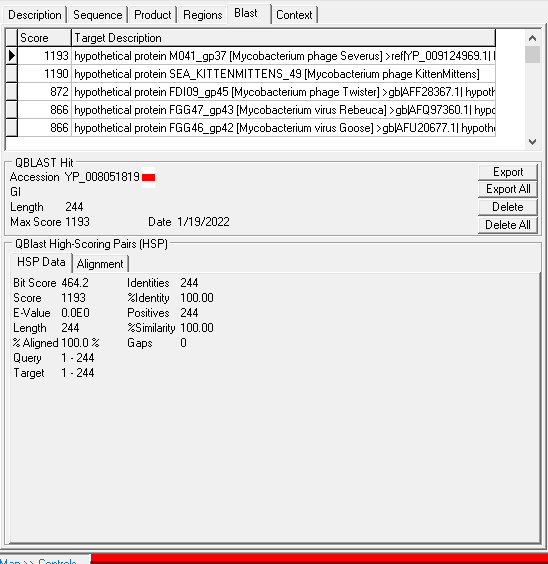 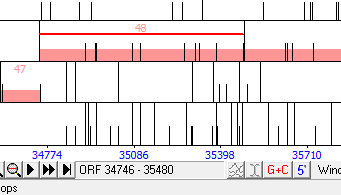 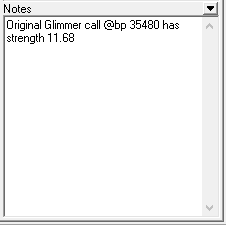 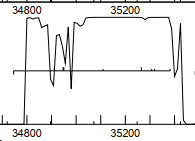 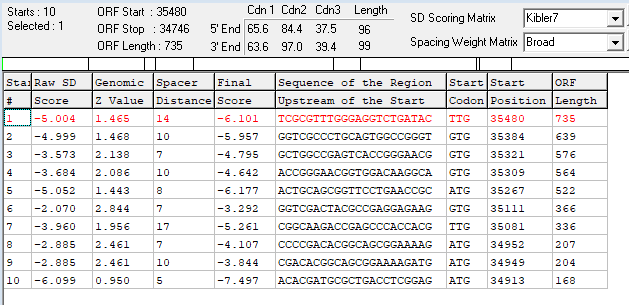 Gene Being analysed
Is it a gene? and What is its start?
Start and Stop Codons: 36251-35484
Coding potential: none captured
Start choice source:  Both Glimmer and Gene mark called 36251
Starterator: Gene: Poompha_52 Start: 36251, Stop: 35484
Blast Start:  matches with Severus query 1 to target 1, 100.0% Aligned. E-Value 0.0E0
Gap: -4
Longest ORF: Yes
F: No Function 
SIF: Blast: 100 matches, Trike_49, best match, matches entire length of the hit, >Trike_51, metallophosphoesterase, 255, Length = 255, Score =  525 bits (1352), Expect = e-149,  Identities = 255/255 (100%), Positives = 255/255 (100%)
SIF-HHPred: No Function 
SIF-Syn: No Function
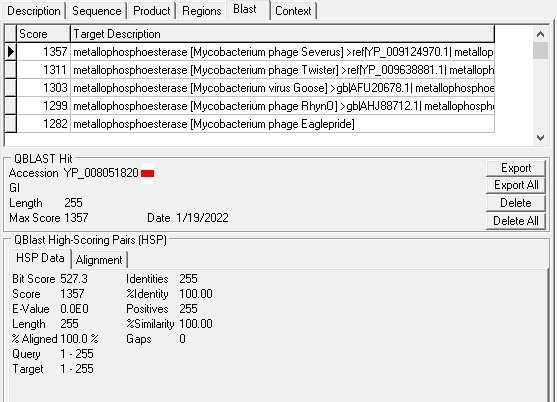 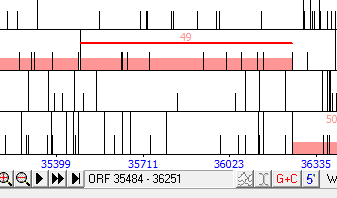 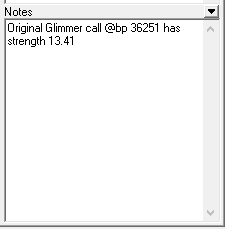 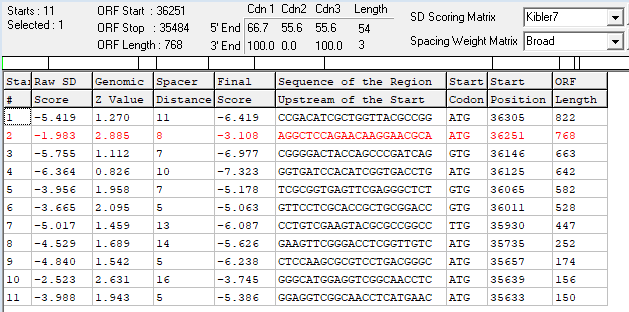 Gene Being analysed
Is it a gene? and What is its start?
Start and Stop Codons: 36538-36248
Coding potential: none 
Start choice source:  Both Glimmer and Gene mark 36538
Starterator: Gene: Poompha_53 Start: 36538, Stop: 36248
Blast Start: matches with Severus query 1 to target 1, 100.0% Aligned. E-Value 0.0E0
Gap: 75
Longest ORF: yes
F: No Function
SIF: Blast: 100 matches, Trike_52, best match, matches entire length of the hit
SIF-HHPred: No Function
SIF-Syn: No Function
SIF: Blast:
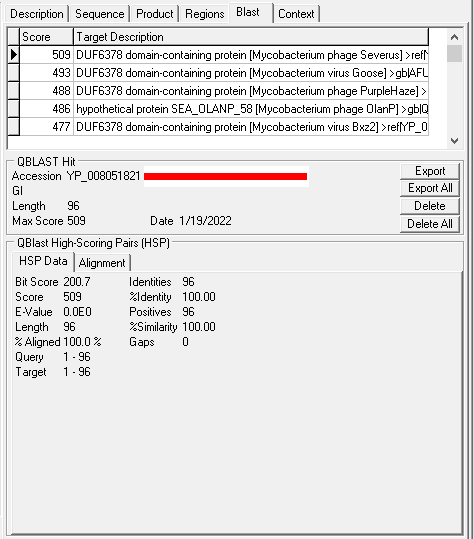 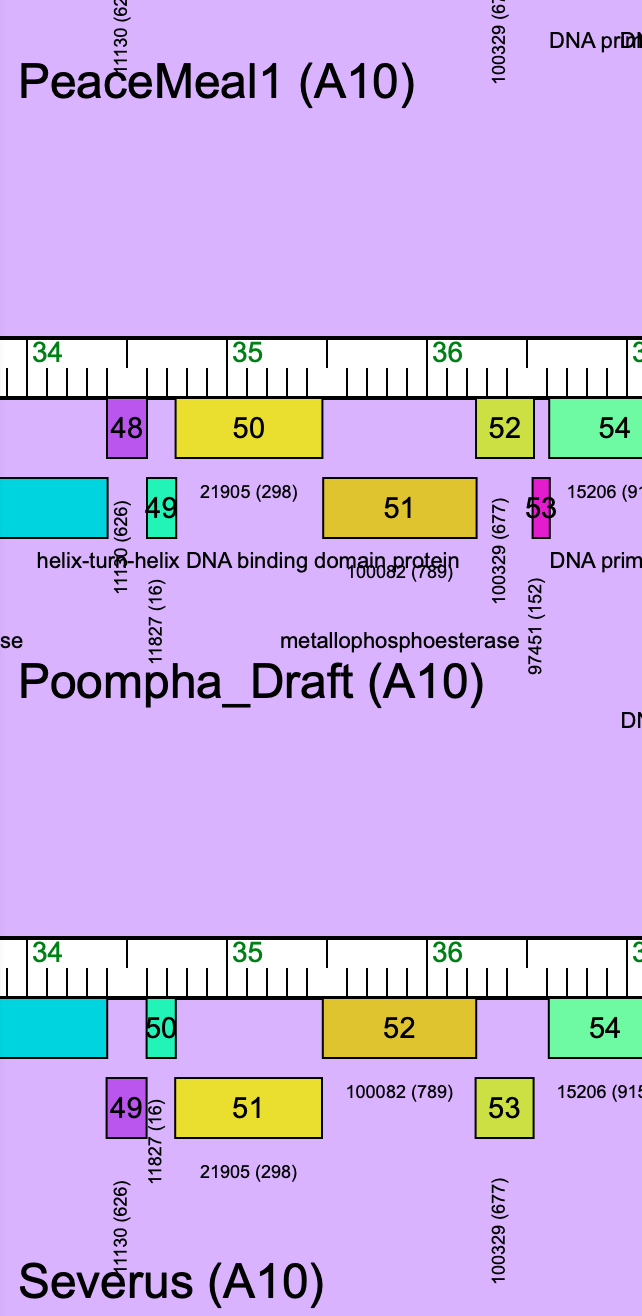 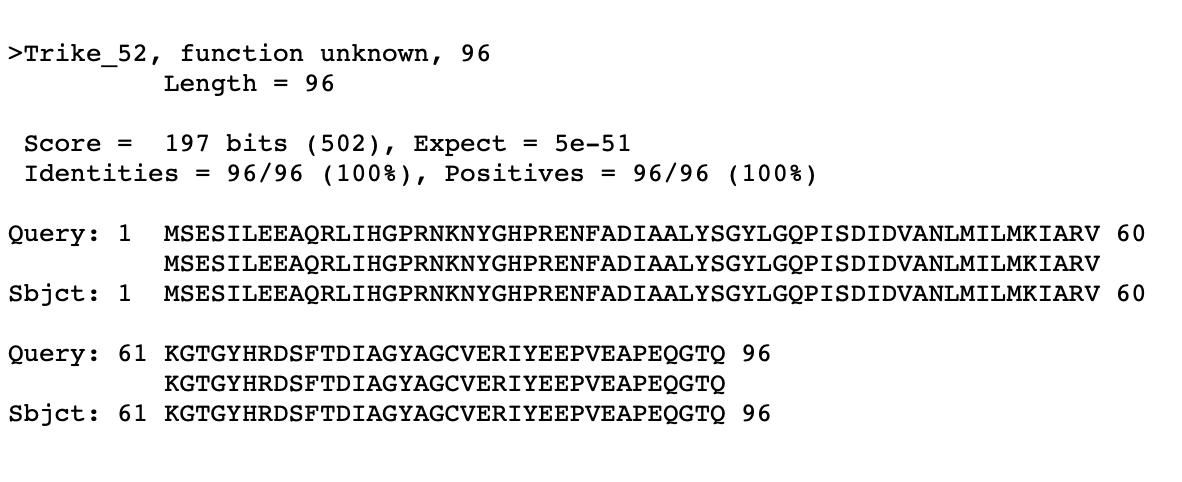 Starterator:
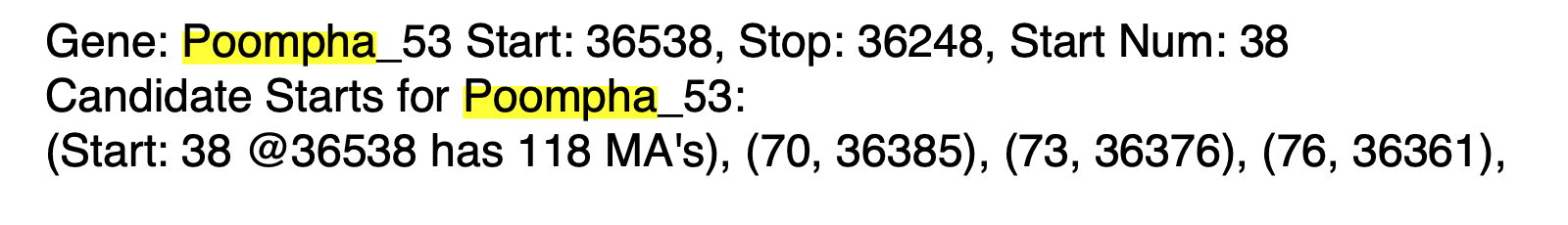 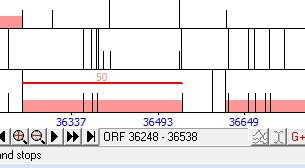 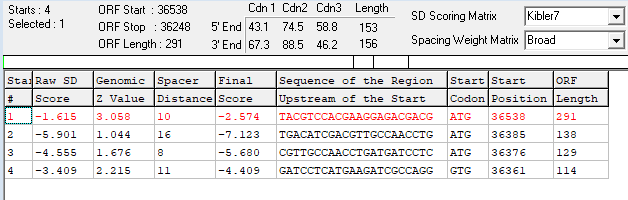 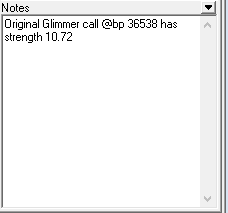 Gene Being analysed
Is it a gene? and What is its start?
Start and Stop Codons:  37180-36614
Coding potential: captures some of it
Start choice source:  Both Glimmer and Gene mark 37180
Starterator: Gene: Poompha_54 Start: 37180, Stop: 36614
Blast Start:  matches with Severus query 1 to target 32, 85.8% Aligned. E-Value 0.0E0
Gap: 305
Longest ORF: Yes
F: helix turned helix DNA-binding domain
SIF: Blast:  100 match >Severus_54, DNA primase, 219, Length = 219, Score =  391 bits (1004), Expect = e-109, Identities = 186/188 (98%), Positives = 187/188 (99%)
SIF-HHPred: Database PDB, e.13.1.1 (A:) DNA primase DnaG catalytic core {Escherichia coli [TaxId: 562]}; percent alignment 188/314x100= 59.87%;  probability 99.86
SIF-Syn: Not listed on the synteny list, this is the only possible option for this gene
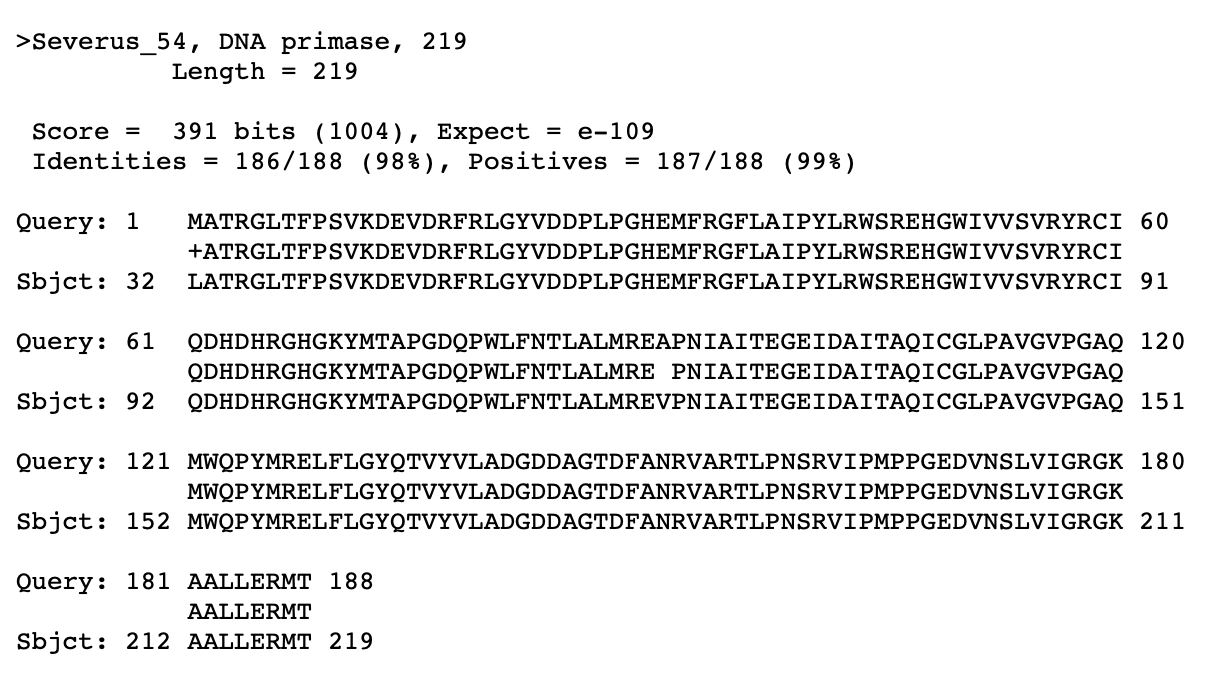 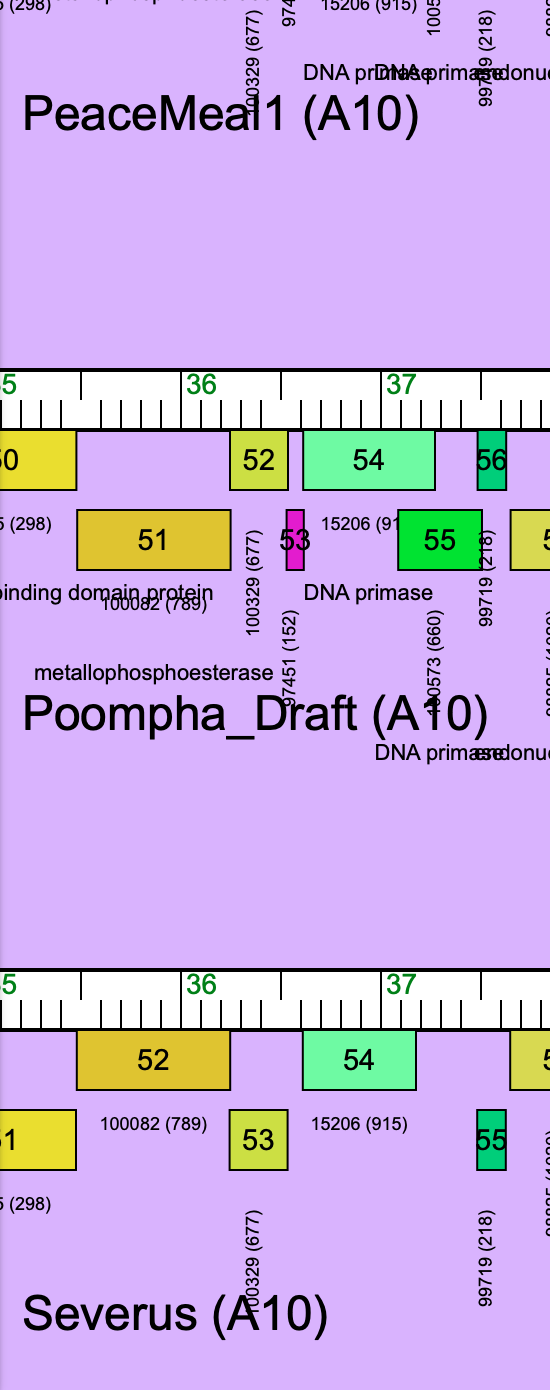 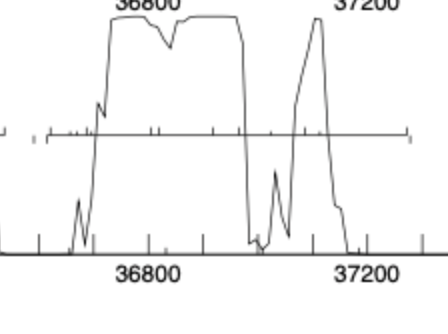 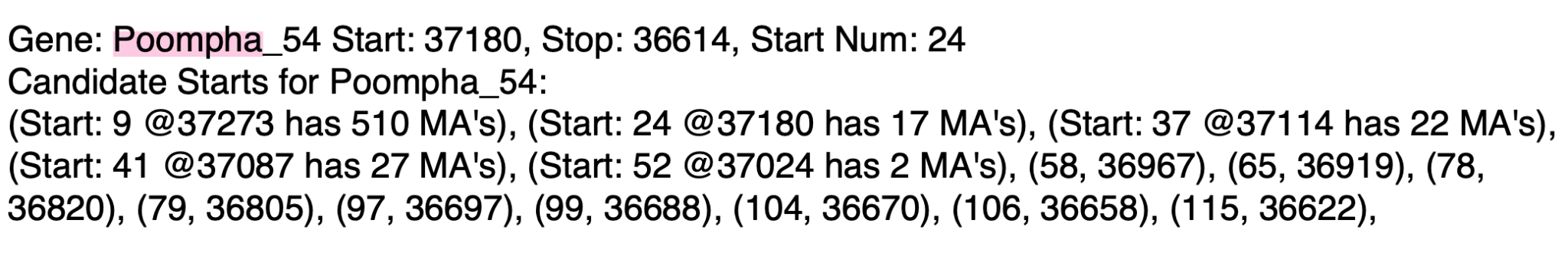 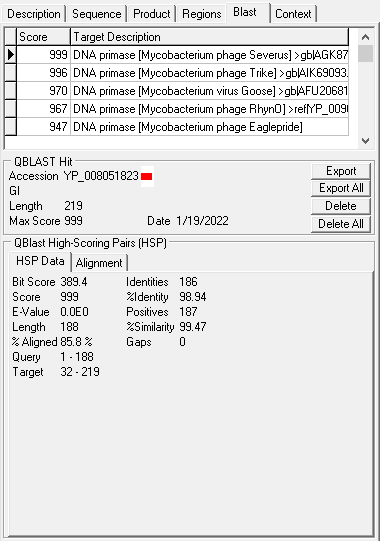 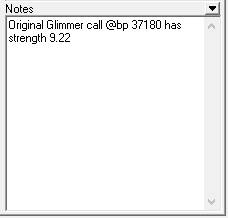 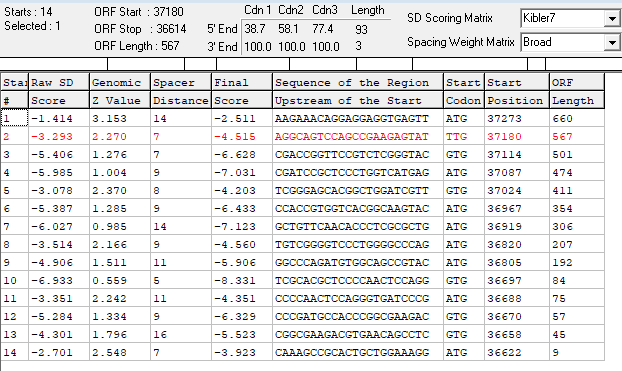 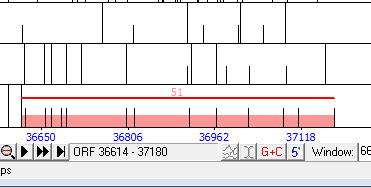 Gene Being analysed
Is it a gene? and What is its start?
Start and Stop Codons: 37629-37486
Coding potential: Captures all coding potential
Start choice source:  Both Glimmer and Gene mark 37629
Starterator: Poompha_55 Start: 37629, Stop: 37486
Blast Start:  matches with Severus query 1 to target 1, 100.0% Aligned. E-Value 3.3E-25
Gap: 21
Longest ORF: yes
F: metallophosphoesterase
SIF: Blast: 100 matches >Trike_55, function unknown, 47, Length = 47, Score = 94.7 bits (234), Expect = 6e-20, Identities = 47/47 (100%), Positives = 47/47 (100%)
SIF-HHPred: Database PDB, ; DUF3906 ; Protein of unknown function (DUF3906); percent alignment 64/47x100= 73.4%;  probability 69.94
SIF-Syn: Not Found under the list of Functions on Phage DB, No other possible functions found
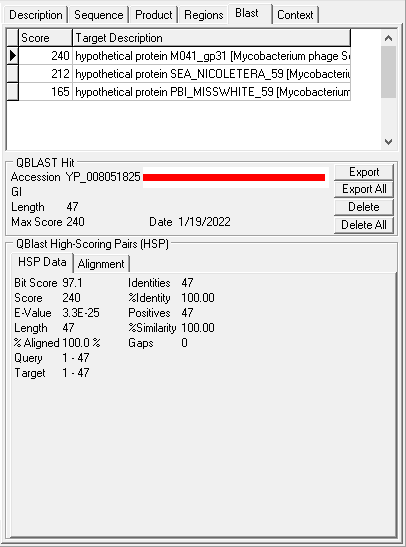 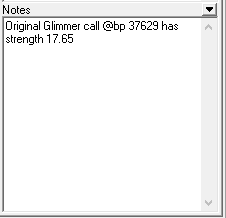 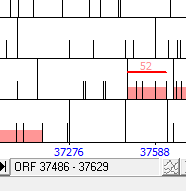 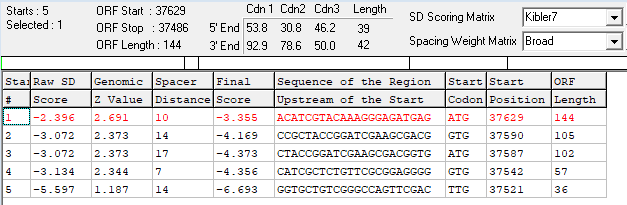 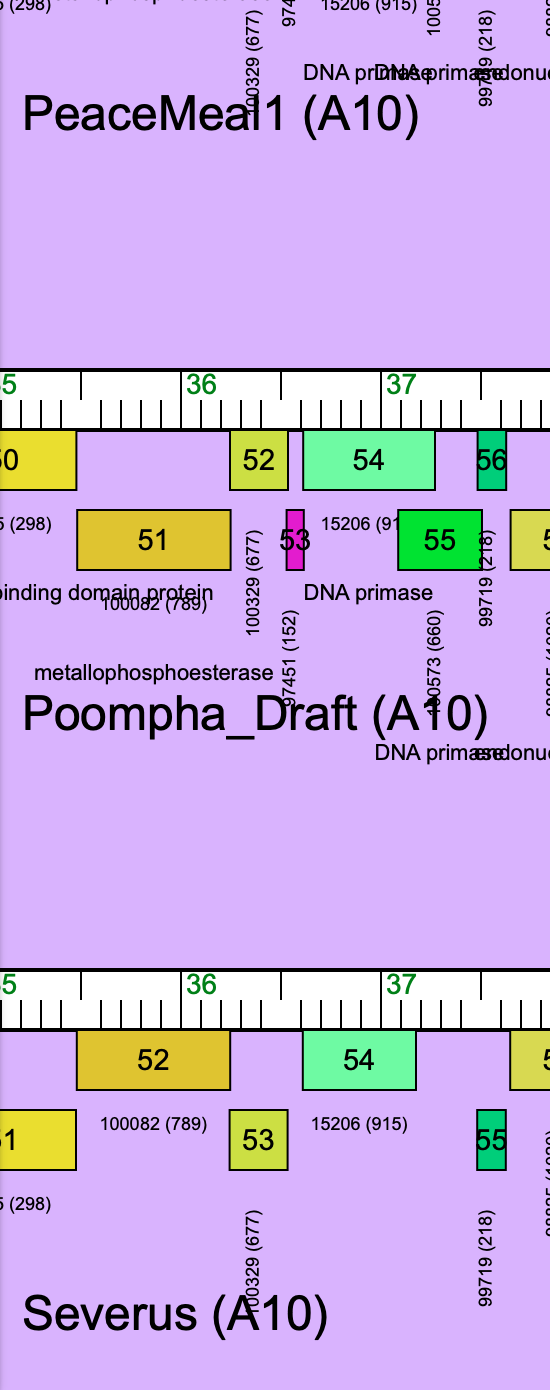 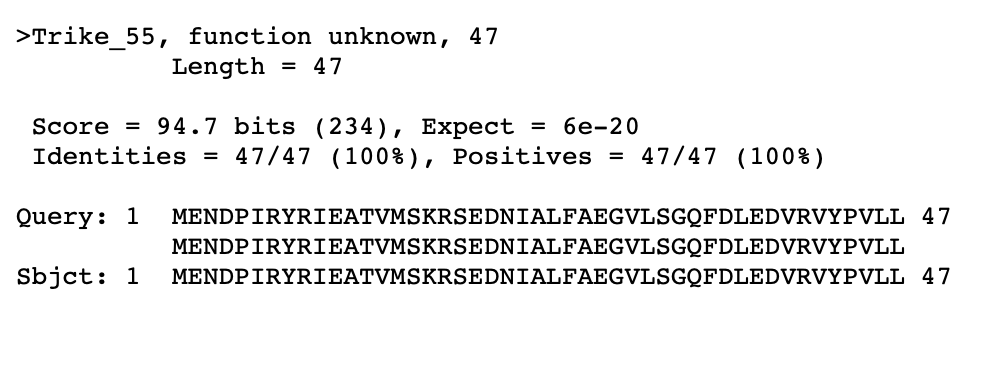 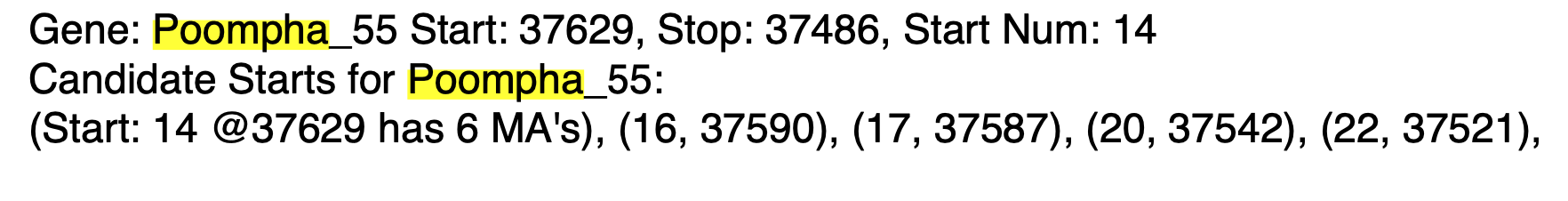 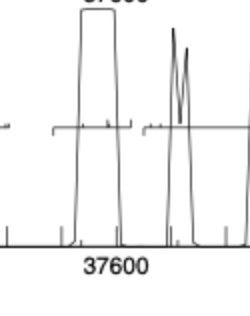 Gene Being analysed
Is it a gene? and What is its start?
Start and Stop Codons: 38136-37651 
Coding potential: Yes
Start choice source:  Both Glimmer and Gene mark 38136
Starterator: Gene: Poompha_56 Start: 38136, Stop: 37651
Blast Start:  matches with Severus query 1 to target 1, 100.0% Aligned. E-Value 0.0E0
Gap: -4
Longest ORF: Yes
F: No Function
SIF: Blast: 100 match >Trike_56, recombination endonuclease VII, 161, Length = 161, Score =  343 bits (881), Expect = 7e-95, Identities = 161/161 (100%), Positives = 161/161 (100%)
SIF-HHPred: No function
SIF-Syn: No Function
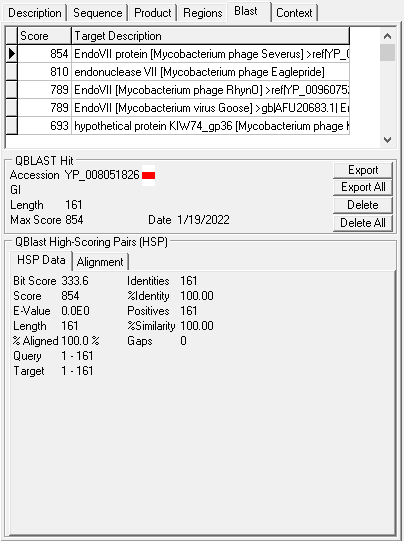 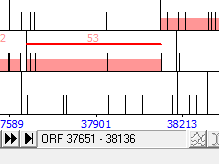 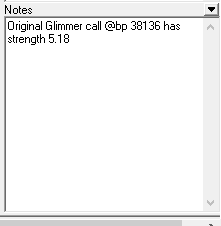 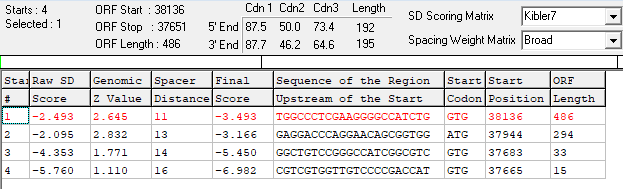 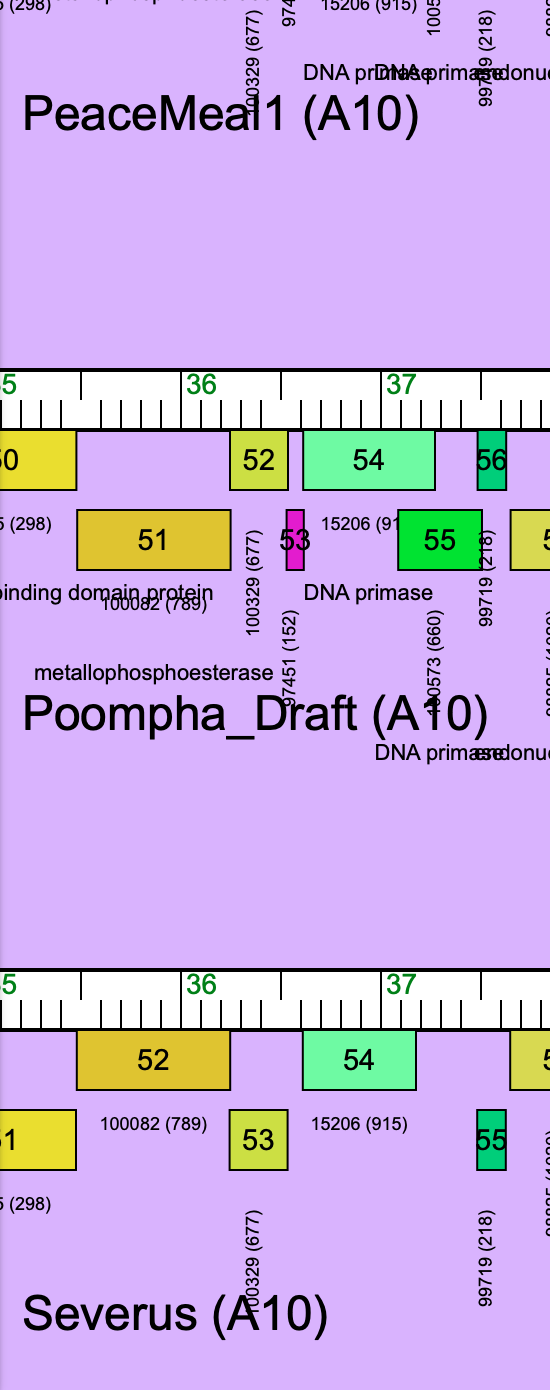 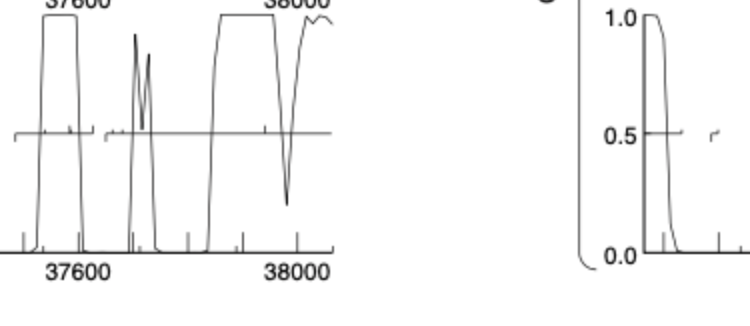 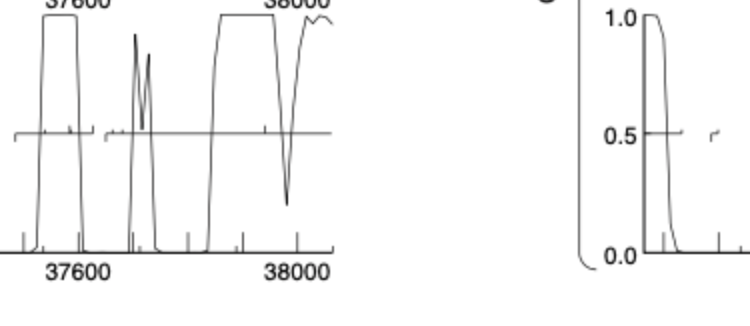 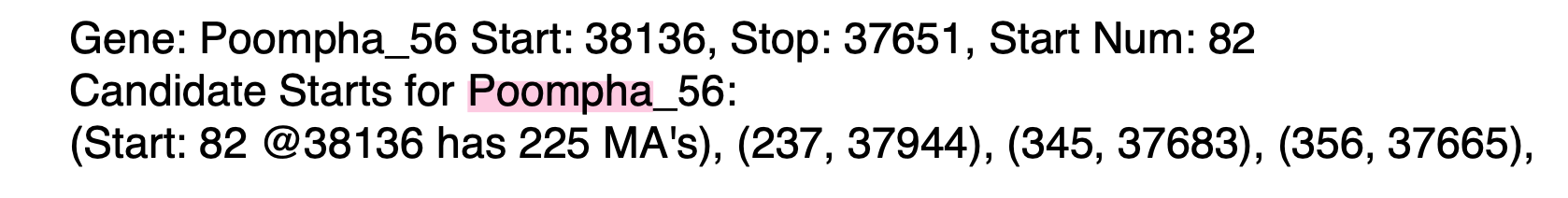 Gene Being analysed
Is it a gene? and What is its start?
Start and Stop Codons: 38948-38133
Coding potential: captures all coding potential
Start choice source: Both Glimmer and Gene mark 38948
Starterator: Gene: Poompha_57 Start: 38948, Stop: 38133
Blast Start:  matches with KittenMittens query 1 to target 1, 100.0% Aligned. E-Value 0.0E0
Gap: -1
Longest ORF: Yes
F: DNA Primase
SIF: Blast: Phage DB, 100 matches >KittenMittens_57, hydrolase, 271, Length = 271, Score =  536 bits (1381), Expect = e-152, Identities = 271/271 (100%), Positives = 271/271 (100%)
SIF-HHPred: Not found on HHpred
SIF-Syn: Not Found under the list of Functions on Phage DB, No other possible functions found
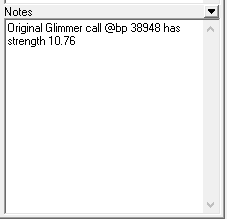 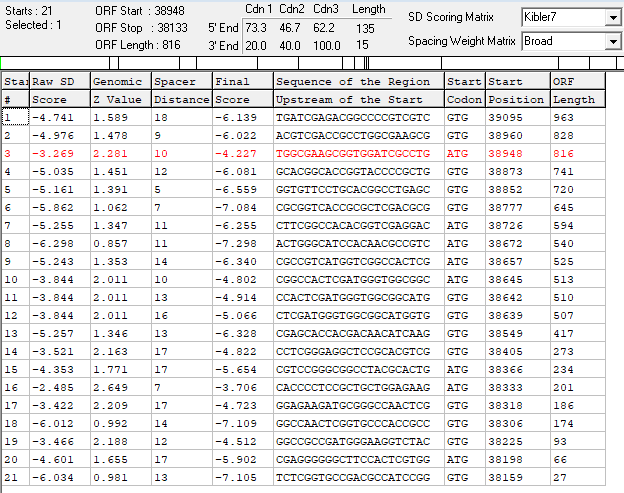 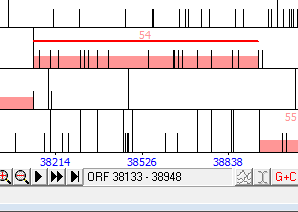 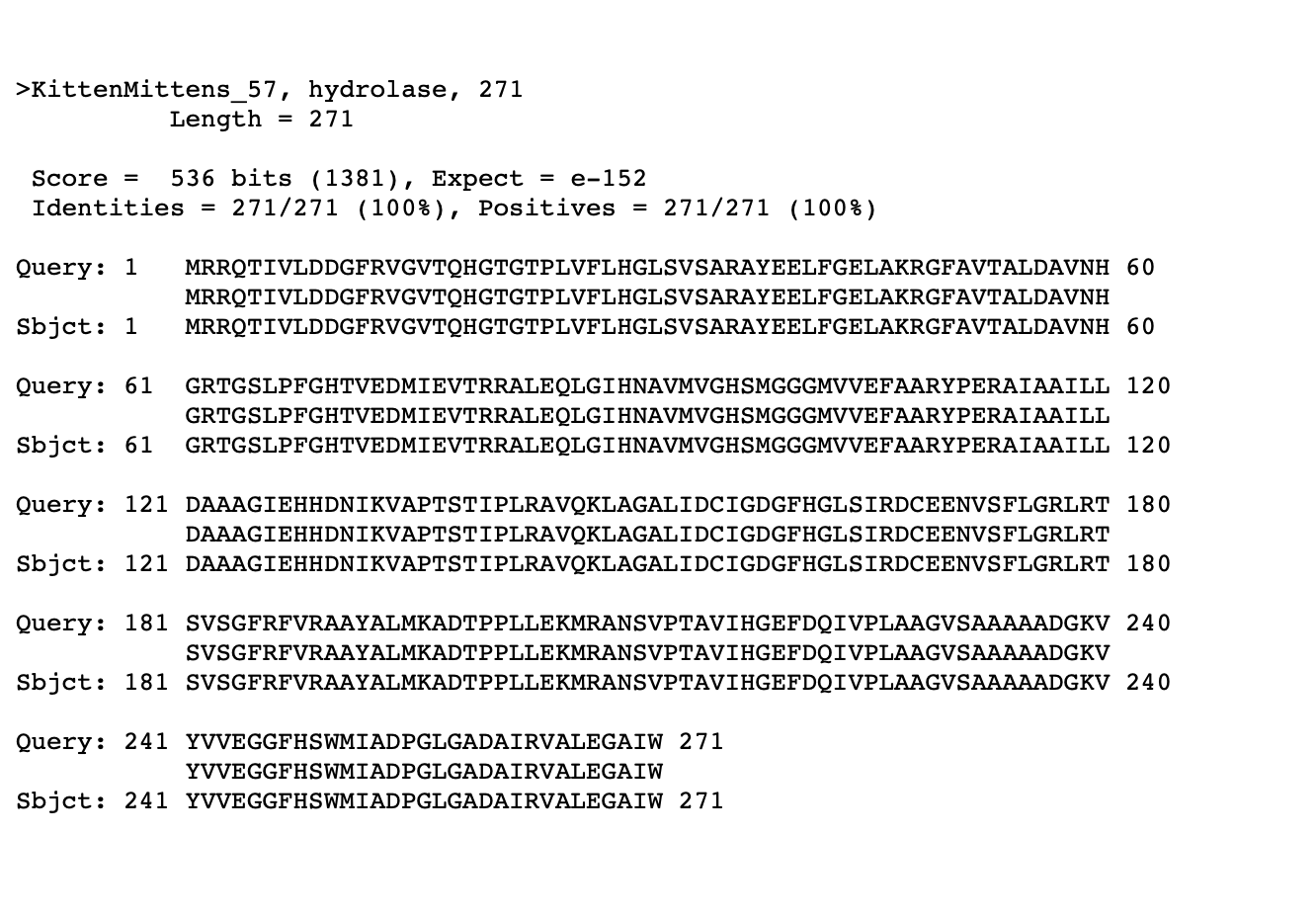 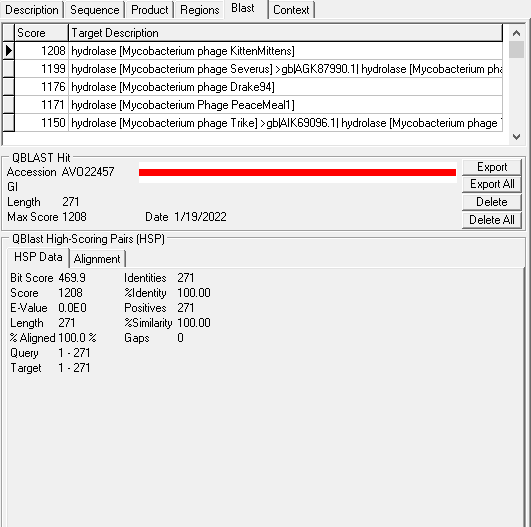 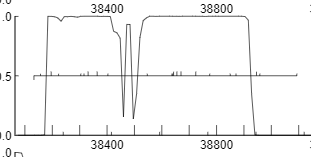 Gene Being analysed
Is it a gene? and What is its start?
Start and Stop Codons: 39184- 38948 
Coding potential: yes
Start choice source:  Both Glimmer and Gene mark 39184
Starterator: Gene: Poompha_58 Start: 39184, Stop: 38948
Blast Start:  matches with PeaceMeal query 1 to target 1, 100.0% Aligned. E-Value 0.0E0
Gap: 32
Longest ORF: Yes
F: No Function
SIF: Blast: 100 matches, matches all coding length, >PeaceMeal1_59, function unknown, 78, Length = 78, Score =  154 bits (390), Expect = 5e-38, Identities = 78/78 (100%), Positives = 78/78 (100%)
SIF-HHPred: No Function
SIF-Syn: No FUnction
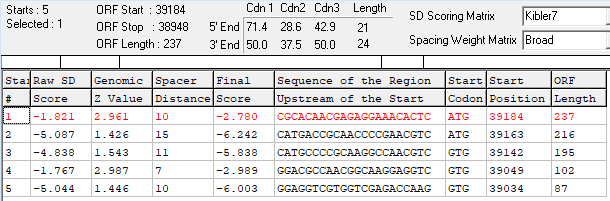 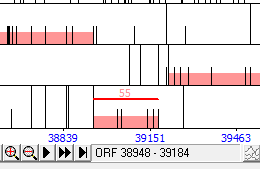 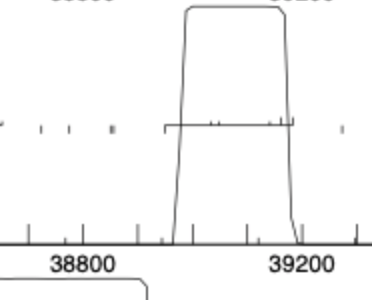 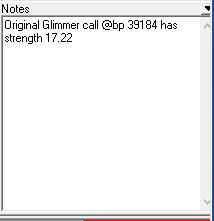 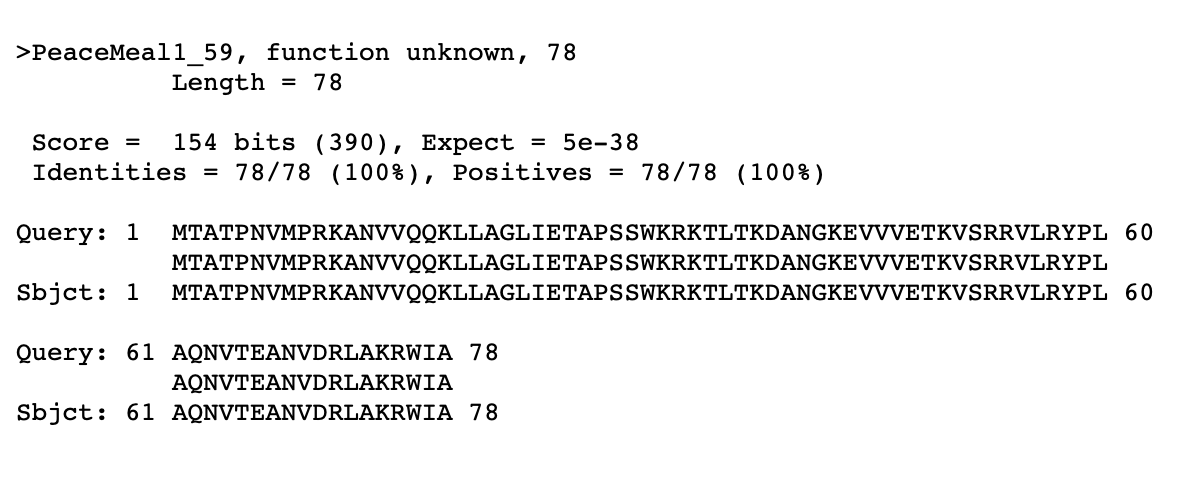 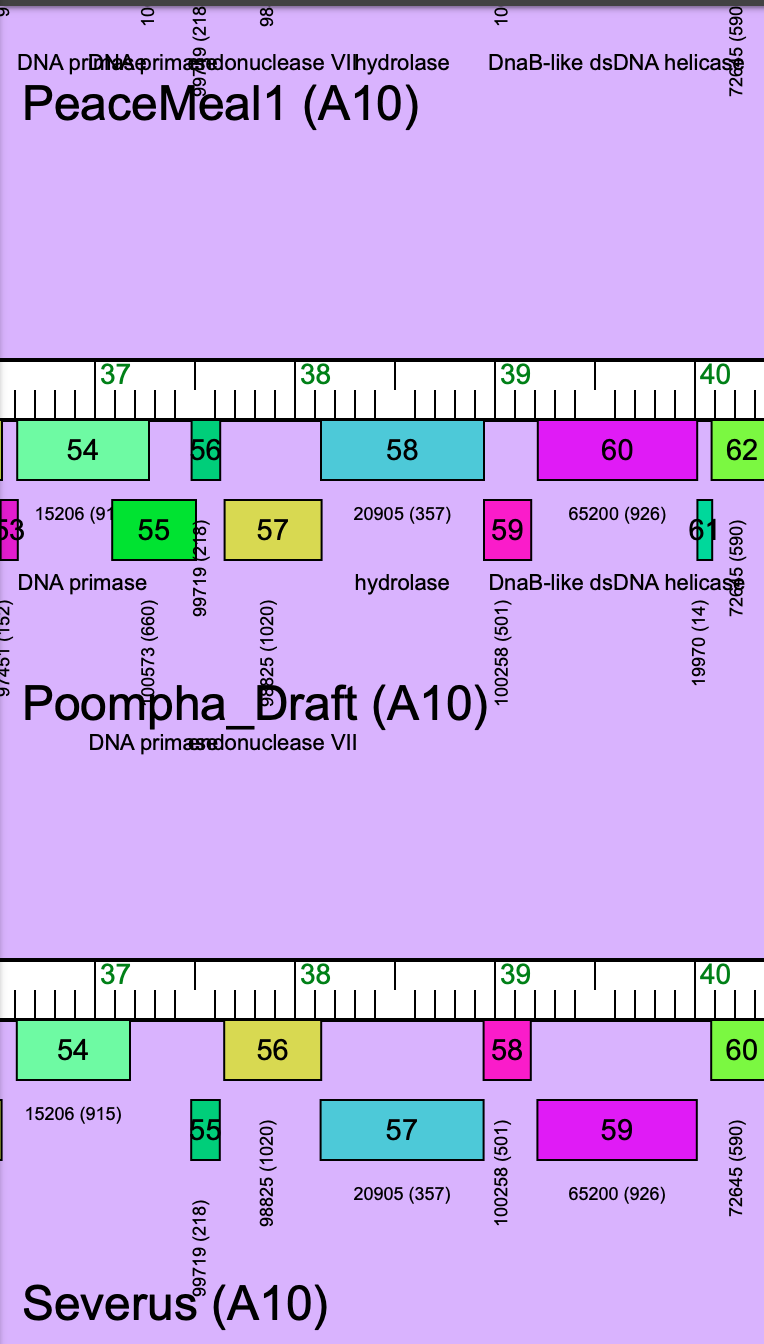 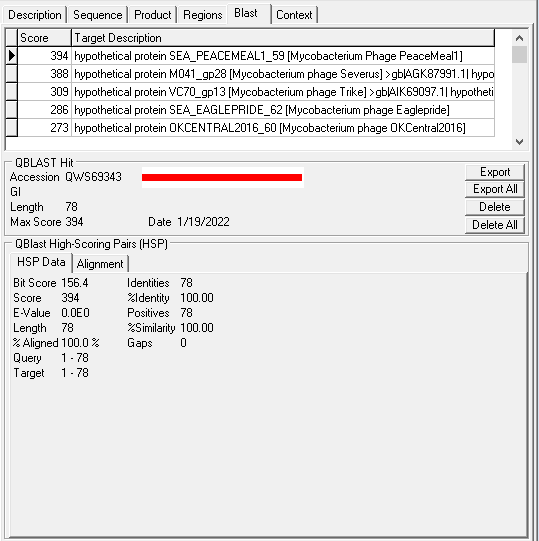 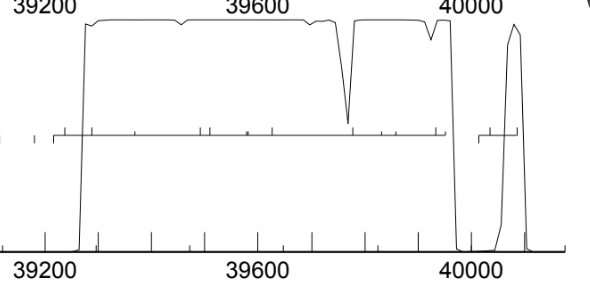 Gene 56 (#57-DNAM, #59-PHAM)
Start/stop coordinates: 40014-39217
Coding Potential: Yes, captures all coding potential 
Start Choice Source: Both call 40014
Staterator: SS 52 @40014
Blast-Start: Matches KittenMittens_59, Q1:T1, PA:100%, E-Value:0.0
Gap or overlap: 71 bp
Longest ORF: Yes
RBS: NA; final score= -2.523
Function: DnaB-like dsDNA helicase
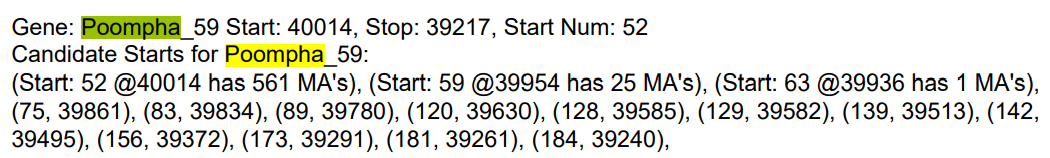 SIF BLAST Gene 56
Blast hit @phagesdb and NCBI
Best hit KittenMittens_59
Accession Number: AVO22459
Percent Alignment: 100%
E-Value: e-151 on phagesdb; on NCBI 0.0
Function:DnaB-like dsDNA helicase
SIF HHPred Gene 56
Bacillus phage SPP1
Function: DnaB-like Replicative Helicase
PDB: 3BGW_E
266/444*100= 59.9% alignment 
99.97% probability
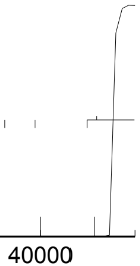 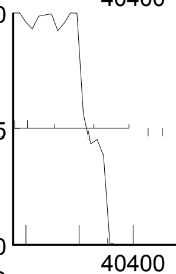 Gene 57 (#58-DNAM, #60-PHAM)
Start/stop coordinates: 40394-40086
Coding Potential: Yes, captures all coding potential 
Start Choice Source: Both call 40394
Staterator: SS 34 @40394
Blast-Start: Matches Severus_62, Q1:T1, PA:100%, E-Value:0.0
Gap or overlap: -4 bp
Longest ORF: Yes
RBS: NA; FS:-2.906
Function: NKF
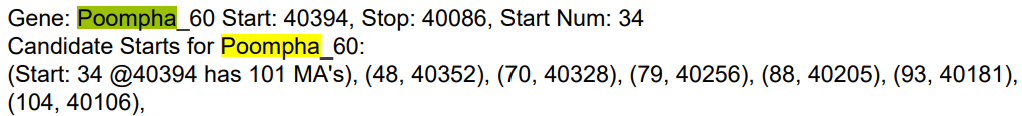 SIF BLAST Gene 57
5 hits @phagesdb and NCBI
Best hit is Severus_62
Accession #: YP_008051831
PA: 100%
E-Value on phagesdb: 2e-54; on NCBI: 5e-69
Function: NKF
SIF HHPred Gene 57
GP68
Function: RNA polymerase component 
PFam: PF17469.5
78/103*100= 75.73% alignment 
100% probability
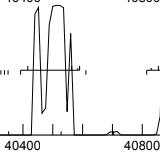 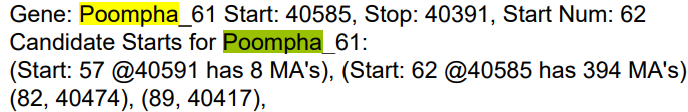 Gene 58
(#59-DNAM, #61-PHAM)
Start/stop coordinates: 40585-40391
Coding Potential: Yes, captures all coding potential 
Start Choice Source: Glimmer calls 40585 and GeneMark calls 40591
Staterator: SS 62 @40585
BLAST-Start: Matches Severus_63, Q1:T1, E-Value:4.8e-40, PA:100%
Gap or overlap: -4 bp
Longest ORF: No
RBS: Kibler6, Karlin Medium, Z-Value:3.134, FS:-2.236
Function: NKF
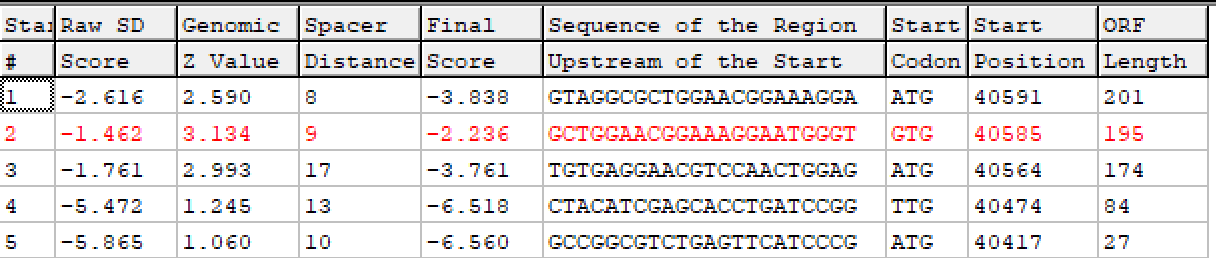 SIF BLAST Gene 58
4 hits @phagesdb and NCBI
Best hit is Severus_63
Accession #: YP_008051832
PA: 100%
E-Value on phagesdb:2e-32; on NCBI:5e-40
Function: NKF
SIF HHPred Gene 58
NKF, no matches w/ probability over 90%
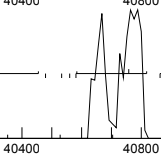 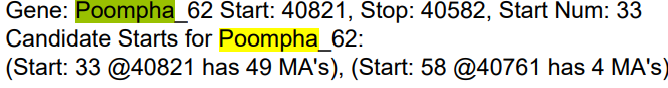 Gene 59
(#60-DNAM, #62-PHAM)
Start/stop coordinates: 40821-40582
Coding Potential: Yes, captures all coding potential
Start Choice Source: Both call 40821
BLAST-Start: Matches Severus_64, Q1:T1, E-Value:0.0, PA:100%
Staterator: SS 33 @40821
Gap or overlap: -8 bp
Longest ORF: Yes
RBS: Kibler6, Karlin Medium, Z-Value:1.822, FS:-5.992
Function: NKF
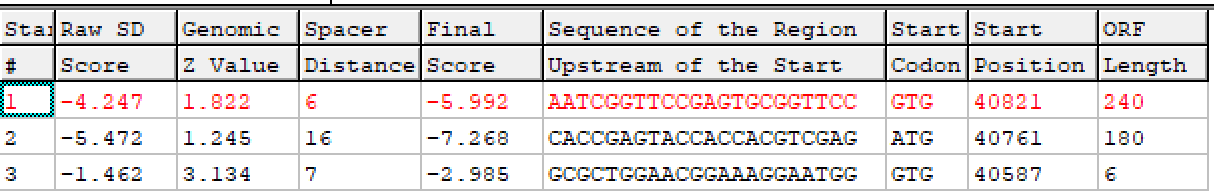 SIF BLAST Gene 59
4 hits @phagesdb and NCBI
Best hit is Severus_64
Accession #: YP_008051833
PA: 100%
E-Value on phagesdb:2e-44; on NCBI:2e-51
Function: NKF
SIF HHPred Gene 59
DUF2188
Function: Uncharacterized protein 
Pfam: PF09954.12
60/80*100= 75% alignment
93.98% probability
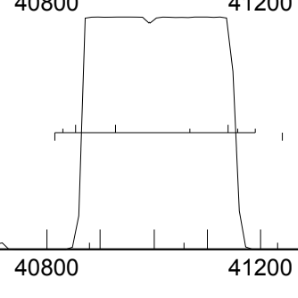 Gene 60 (#61-DNAM, #63-PHAM)
Start/stop coordinates: 41140-40814
Coding Potential: Yes, captures all coding potential 
Start Choice Source: Both call 41140 
Staterator: SS 33 @41140
BLAST-Start: Matches Trike_64, Q1:T18, E-Value:0.0, PA:86.4%
Gap or overlap: 106
Longest ORF: No
RBS: NA; FS:-3.307
Function: NKF
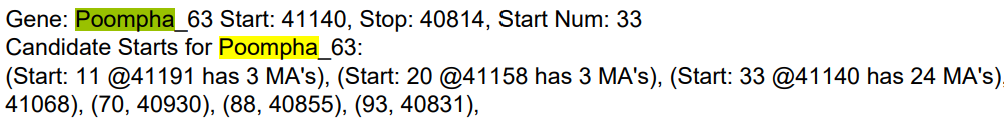 SIF BLAST Gene 60
5 hits @phagesdb and NCBI
Best hit is Trike_64
Accession #: YP_009124983
PA: 86.4%
E-Value on phagesdb:9e-61; on NCBI:2e-74
Function: NKF
SIF HHPred Gene 60
NKF, no matches w/ probability over 90%
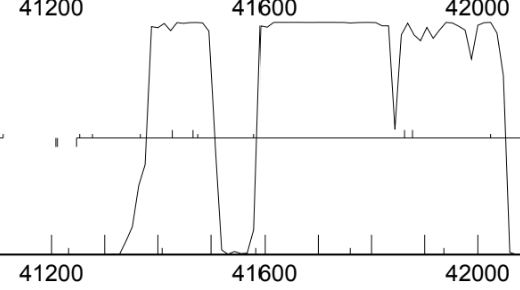 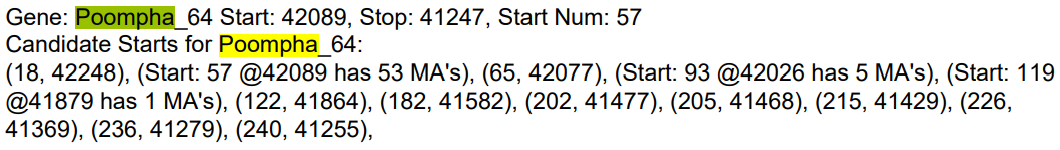 Gene 61
(#62-DNAM, #64-PHAM)
Start/stop coordinates: 42089-41247
Coding Potential: Yes, captures all coding potential 
Start Choice Source: Glimmer calls 42089 and Gene Mark calls 42077
Staterator: SS 57 @42089
BLAST-Start: Matches Severus_66, Q1:T1, E-Value:0.0, PA:100%
Gap or overlap: -4 bp
Longest ORF: No
RBS: Kibler6, Karlin Medium, Z-Value:2.487, FS:-3.671
Function: Cas4 family exonuclease
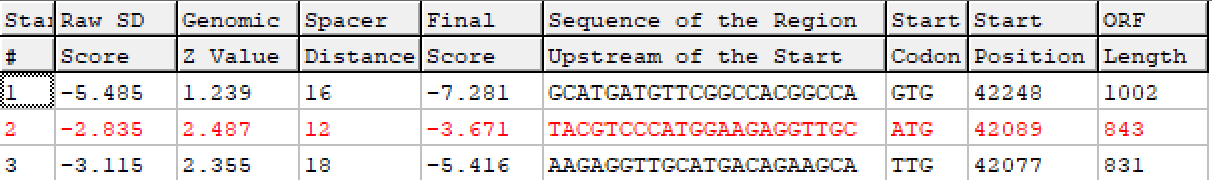 SIF BLAST Gene 61
3 hits @phagesdb and NCBI
Best hit is Severus_66
Accession #: YP_008051835
PA: 100%
E-Value on phagesdb:e-171; on NCBI:0.0
Function: Cas4 family exonuclease
SIF HHPred Gene 61
Cas4_I-A
Function: CRISPR/Cas system-associated protein Cas4
NCBI: cd09659
282/281*100= 100.4% alignment
99.93% probability
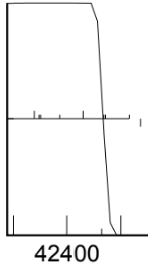 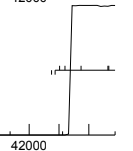 Gene 62 (#63-DNAM, #65-PHAM)
Start/stop coordinates: 42517-42086
Coding Potential: Yes, captures all coding potential 
Start Choice Source: Both call 42517 
Staterator: SS 7 @42517
BLAST-Start: Matches Severus_67, Q1:T1, E-Value:0.0, PA:100%
Gap or overlap: 119 bp
Longest ORF: Yes
RBS: NA; FS: -3.514
Function: NKF
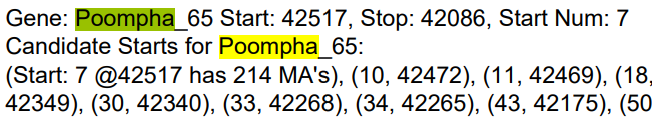 SIF BLAST Gene 62
3 hits @phagesdb and NCBI
Best hit is Severus_67
Accession #: YP_008051836
PA: 100%
E-Value on phagesdb:6e-80; on NCBI:2e-99
Function: NKF
SIF HHPred Gene 62
GP70
Function: NKF; gene product 70
PFam: PF17429.5
54/144*100= 37.5% alignment 
99.75% probability
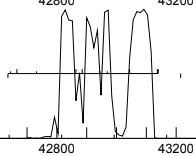 Gene 63 (#64-DNAM, #66-PHAM)
Start/stop coordinates: 43140-42637
Coding Potential: Yes, captures all coding potential 
Start Choice Source: Glimmer calls 43140; GeneMark calls 43134
Staterator: SS 85 @43140
BLAST-Start: Matches Severus_68, Q1:T2, E-Value:0.0, PA:99.4%
Gap or overlap: 221 bp
Longest ORF: No
RBS: Kibler6, Karlin Medium, Z-Value:2.006, FS:-4.552 
Function: Immunity repressor
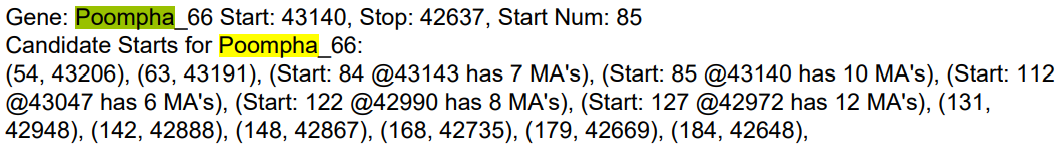 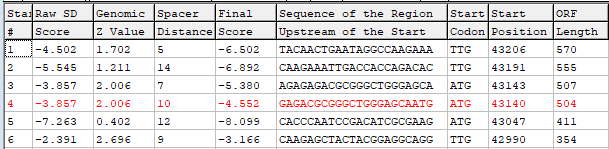 SIF BLAST Gene 63
4 hits @phagesdb and NCBI
Best hit is Severus_68
Accession #: YP_008051837
PA: 99.4%
E-Value on phagesdb:1e-96; on NCBI:4e-119
Function: Immunity repressor
SIF HHPred Gene 63
Bacteriophage lambda TaxId:10710 
Function: Regulatory protein CII
Scope: d1zs4a1
78/168*100= 46.4% alignment
98.3% probability
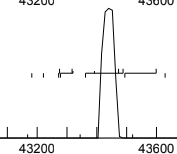 Gene 64 (#65-DNAM, #67-PHAM)
Start/stop coordinates: 43489-43361
Coding Potential: Yes, captures all coding potential
Start Choice Source: Both call 43489
Staterator: SS 40 @43489
BLAST-Start: Matches Severus_69, Q1:T1, E-Value:3.2e-19, PA:100%
Gap or overlap: 228 bp
Longest ORF: Yes
RBS: NA; FS:-3.418
Function: NKF
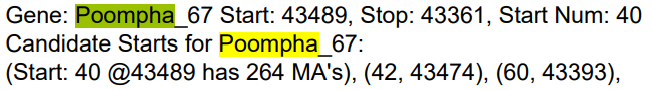 SIF BLAST Gene 64
4 hits @phagesdb and NCBI
Best hit is Severus_69
Accession #: YP_008051838
PA: 100%
E-Value on phagesdb:9e-18; on NCBI:3e-19
Function: NKF
SIF HHPred Gene 64
NKF, no matches w/ probability over 90%
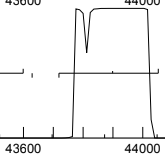 Gene 65 (#66-DNAM, #68-PHAM)
Start/stop coordinates: 44053-43718
Coding Potential: Yes, captures all coding potential 
Start Choice Source: Both call 44053
Staterator: SS 23 @44053
BLAST-Start: Matches Severus_71, Q1:T1, E-Value:0.0, PA:100%
Gap or overlap: 13 bp
Longest ORF: Yes
RBS: NA; FS:-2.541
Function: NKF
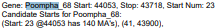 SIF BLAST Gene 65
4 hits @phagesdb and NCBI
Best hit is Severus_71
Accession #: YP_008051840
PA: 100%
E-Value on phagesdb:7e-60; on NCBI:5e-75
Function: NKF
SIF HHPred Gene 65
NKF, no matches w/ probability over 90%
Gene# 66
SSC: 44210- 44067
CP: Captures all CP
SCS: Glimmer calls for 4210, Gene Mark calls for 44168
ST: Calls start at 4210, Consider editing 
BLAST-START: matches Serveus_72 E-Value 4.6E-24 query 1:1 Target 
GAP: -23
LO: yes 
RBS: yes 
F: NKF
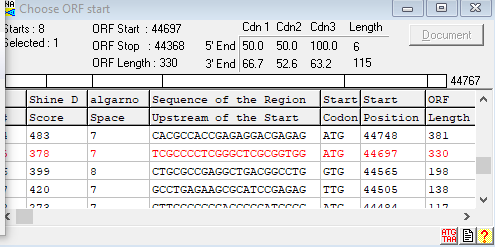 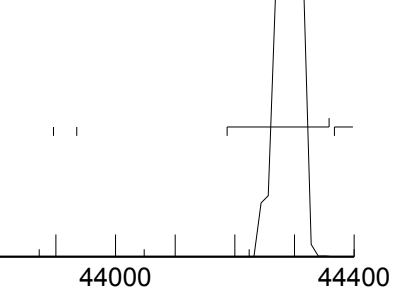 SIF Blast and HHPred
SIF-Blast: Blast Hit PhagesDB and NCBI, 100 hits, Best hit Serveus_72 across both sources
SIF-HHPRED: NI - no matches with prob > 90%
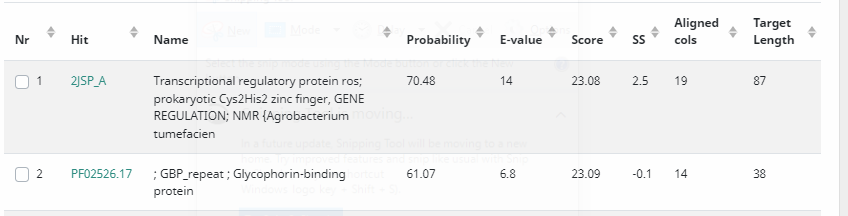 Gene# 67
SSC: 44361-44188										
CP: Captures All CP
SCS: Both Glimmer and GM							
ST: Suggested Start 
BLAST-START: matches Serveus_73 E-Value 2.7E-22 query 1:1 Target 
GAP: 6
LO: yes 
RBS: yes 
F: NKF
GENE # DNAM
68
GENE # PHAM
69
START
44361
STOP
44188
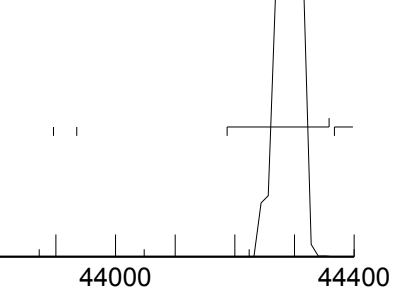 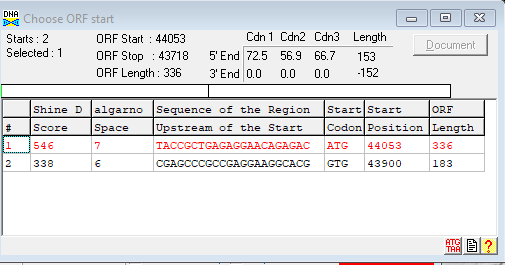 SIF Blast and HHPred
SIF-Blast: Blast Hit PhagesDB and NCBI, 100 hits, Best hit Serveus_73 across both sources
SIF-HHPRED:  NI - no matches with prob < 90%
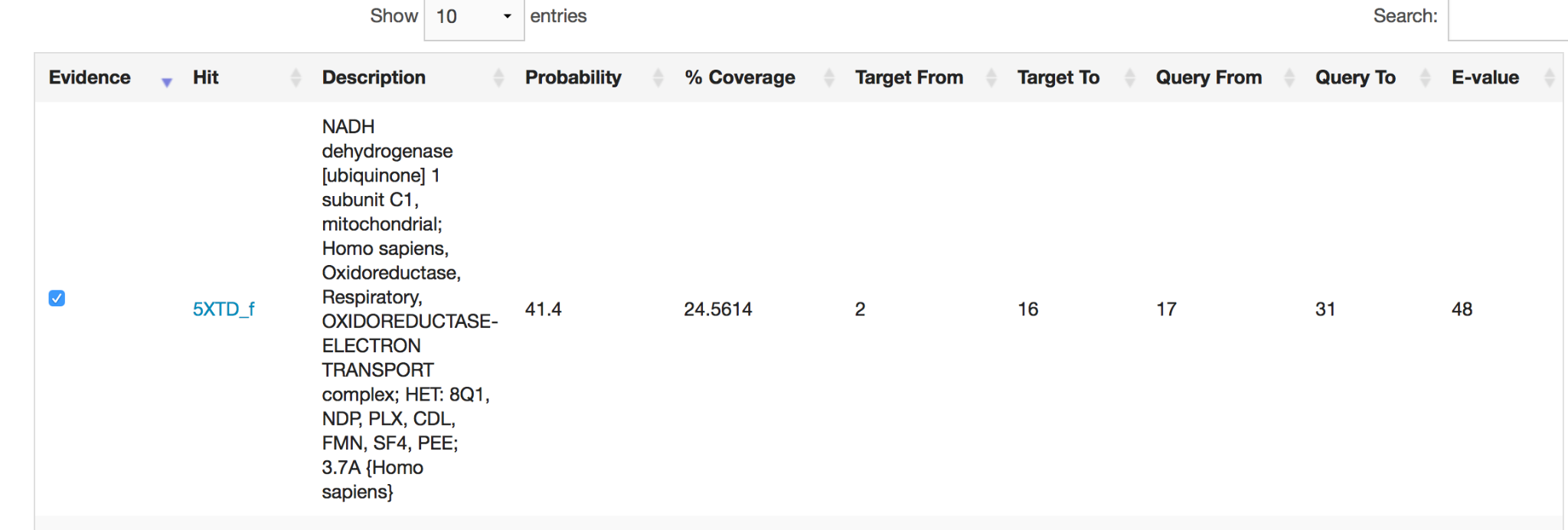 Gene# 68
SSC: 44748-44368
CP: Captures all CP
SCS: Both Glimmer and GM
ST: Suggested Start 
BLAST-START: matches Serveus_74 E-Value 0.0E0 query 1:1 target 
GAP: 206
LO: yes
RBS: yes
F: NKF
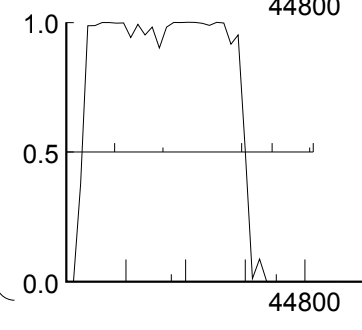 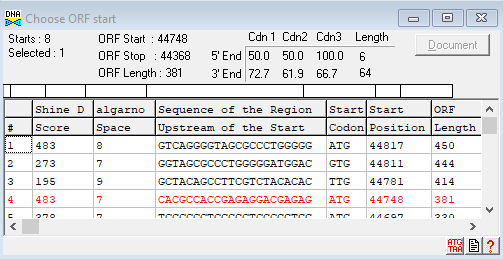 SIF Blast and HHPred
SIF-Blast: Blast Hit PhagesDB and NCBI, 100 hits, Best hit Serveus_74 across both sources
SIF-HHPRED: d1v6ga2 Poompha Gene 68, 26.98% alignment
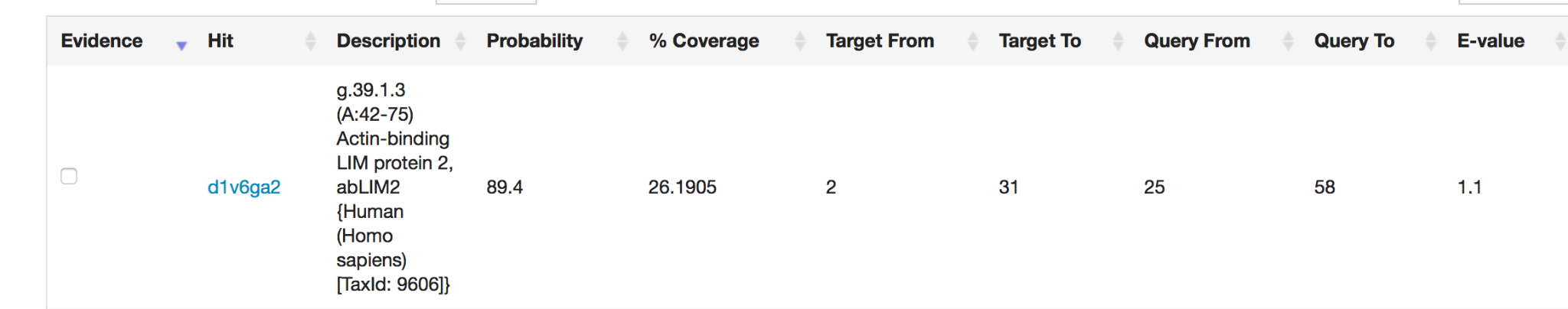 Gene 69
SSC: 45191-44955
CP: Captures all CP
SCS: Both Glimmer and GM
ST: Suggested Start 
BLAST-START: matches Serveus_75 E-Value 0.0E0 query 1:1 target 
GAP: 26
LO: yes
RBS: yes
F: NKF
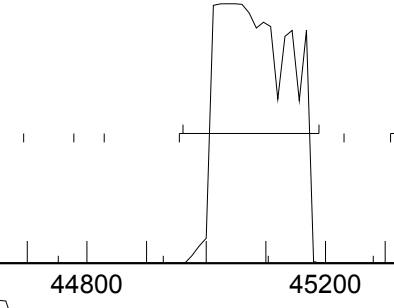 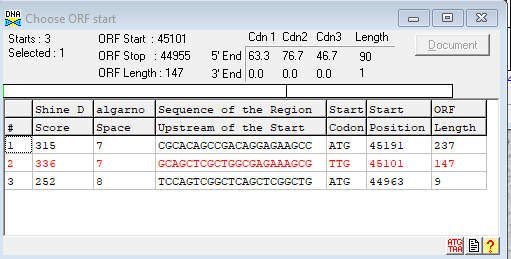 SIF Blast and HHPred
SIF-Blast: Blast Hit PhagesDB and NCBI, 38 hits, Best hit Serveus_75 across both sources
SIF-HHPRED: cd19861, Poompha Gene 69, 87.17% alignment
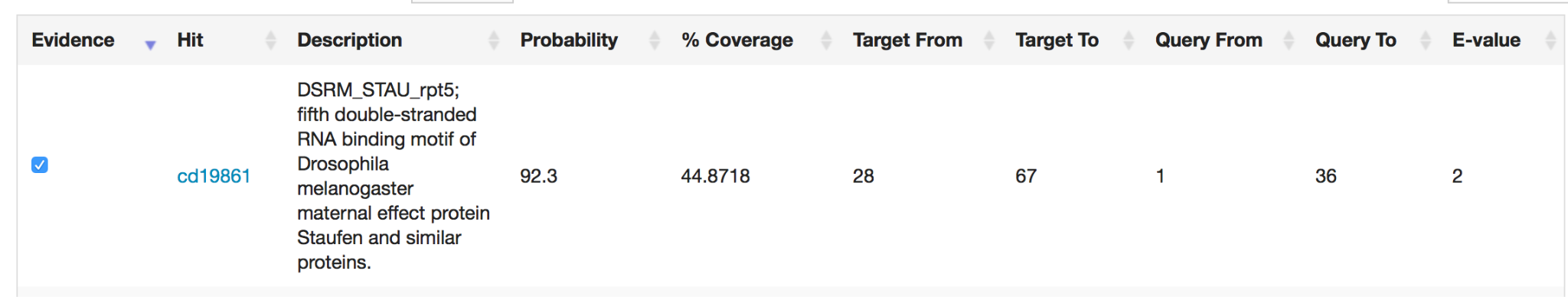 Gene 70
SSC: 45637-45218
CP: Captures all CP
SCS: Both Glimmer and GM
ST: Suggested Start 
BLAST-START: matches Serveus_76 E-Value 0.0E0 query 1:1 target 
GAP: 34
LO: No
RBS: yes
F: DNA methyltransferase 
SIF-Syn-
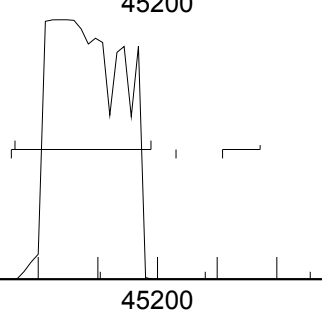 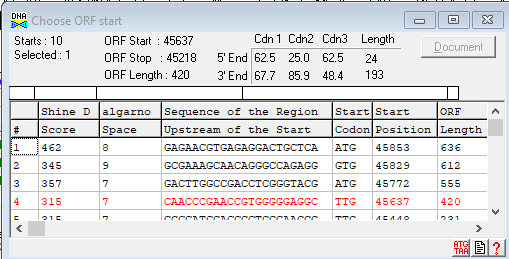 SIF Blast and HHPred
SIF-Blast: Blast Hit PhagesDB and NCBI, 100 hits, Best hit Serveus_76 across both sources
SIF-HHPRED: 1G55_A, Poompha Gene 70, 100% alignment
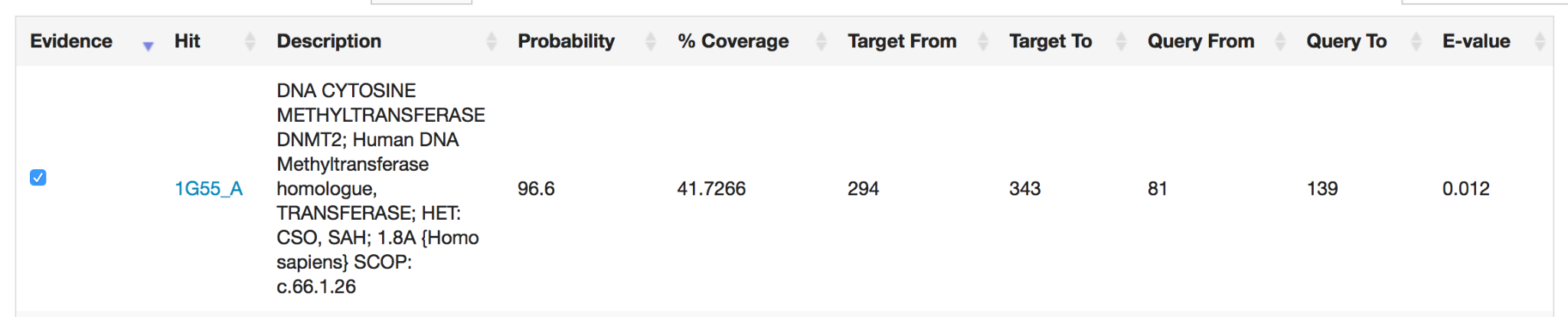 Gene 71
SSC: 46211-45672
CP: Captures all CP
SCS: Both Glimmer and GM
ST: Suggested Start 
BLAST-START: matches Serveus_77 E-Value 0.0E0 query 1:1 target 
GAP: -4
LO: No 
RBS: yes
F: DNA methyltransferase
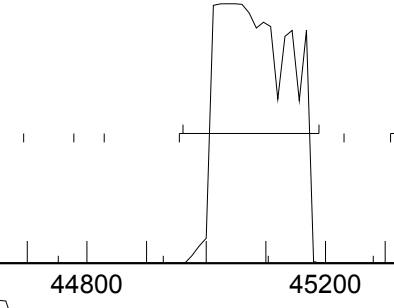 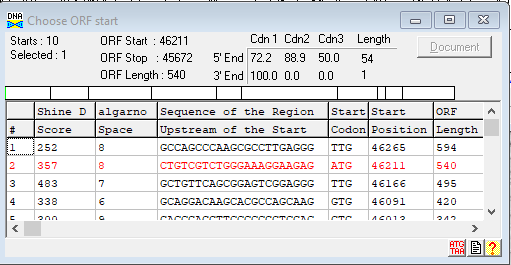 SIF Blast and HHPred
SIF-Blast: Blast Hit PhagesDB and NCBI, 100 hits, Best hit Serveus_77 across both sources
SIF-HHPRED: d3ubta_, Poompha Gene 70, 100% alignment
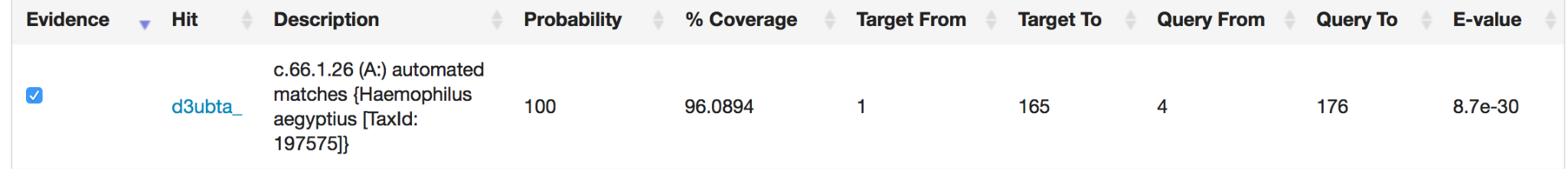 Gene 72
SSC: 46672-46208
CP: Captures all CP
SCS: Both Glimmer and GM
ST: Suggested Start 
BLAST-START: matches KittenMittens_76 E-Value 0.0E0 query 15:15 target 
GAP: -4
LO: yes
RBS: yes
F: SprT-like Protease
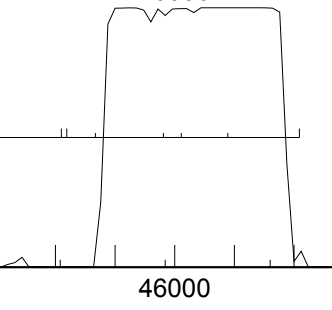 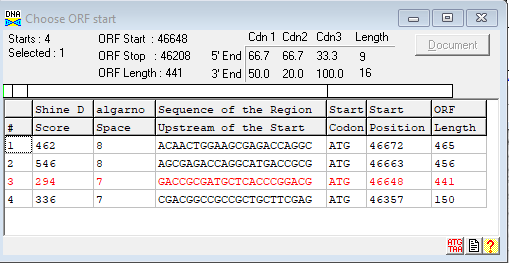 SIF Blast and HH Pred
SIF-Blast: Blast Hit PhagesDB and NCBI, 2 hits, Best hit KittenMittens_76 across both sources
SIF-HHPRED: 6MDW_A, Poompha Gene 72, 100% alignment
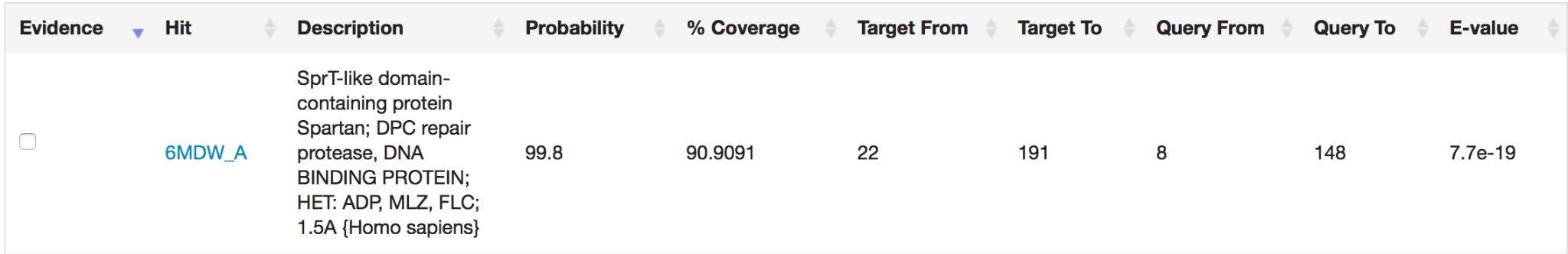 Gene 73
SSC: 46842-46669
CP: Captures all CP
SCS: Both Glimmer and GM
ST: Suggested Start 
BLAST-START: matches Serveus_79 E-Value 0.0E0 query 1:1 target 
GAP: -17
LO: yes
RBS: yes
F: NKF
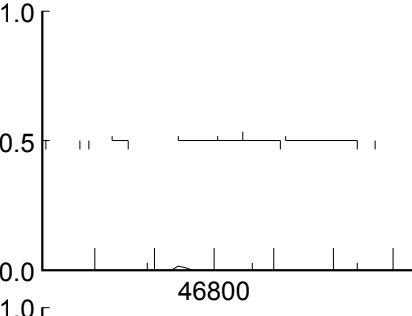 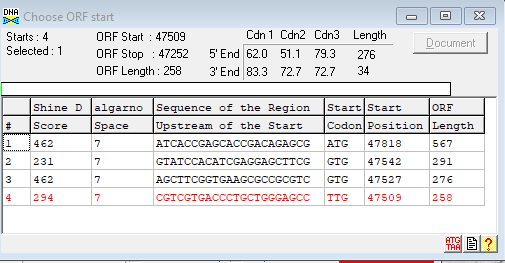 SIF Blast and HH Pred
SIF-Blast: Blast Hit PhagesDB and NCBI, 4 hits, Best hit Serveus_79 across both sources
SIF-HHPRED: NI - no matches with prob > 90%
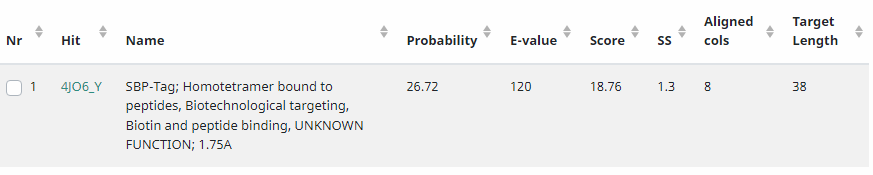 Gene 74
SSC: 47233-46826
CP: Does not Capture all CP
SCS: Both Glimmer and GM
ST: Suggested Start 
BLAST-START: matches Serveus_80 E-Value 0.0E0 query 1:1 target 
GAP: 18
LO: yes
RBS: yes
F: NKF
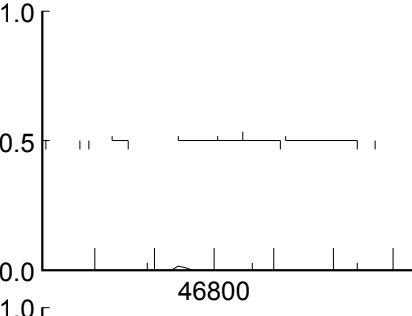 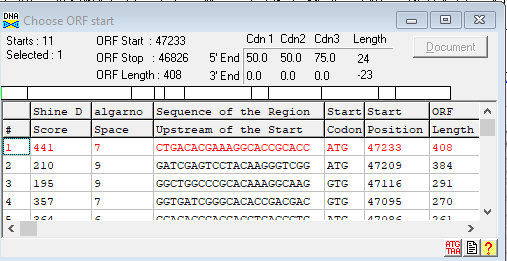 Gene 75
SSC: 47542-47252
CP: Does not Capture all CP
SCS: Both Glimmer and GM
ST: Suggested Start 
BLAST-START: matches Peacemeal 1_80 E-Value 7.2E-41 query 1:1 target 
GAP: -4
LO: yes
RBS: yes
F: NKF
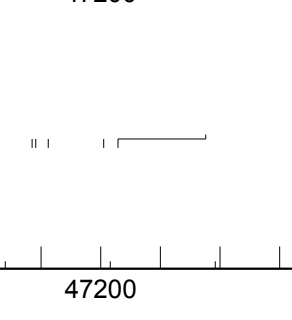 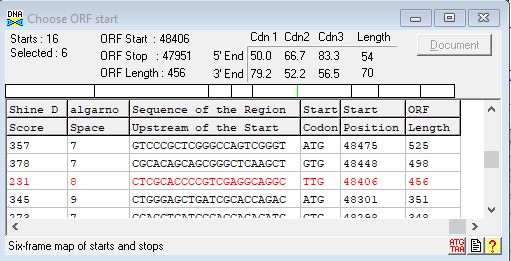 SIF Blast and HH Pred
SIF-Blast: Blast Hit PhagesDB and NCBI, 5 hits, Best hit Peacemeal1_80 across both sources
SIF-HHPRED: NI - no matches with prob > 90%
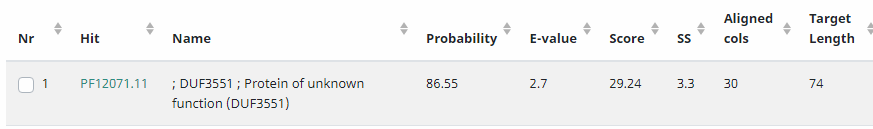 SIF Blast and HH Pred
SIF-Blast: Blast Hit PhagesDB and NCBI, 3 hits, Best hit Serveus_80 across both sources
SIF-HHPRED: NI - no matches with prob > 90%
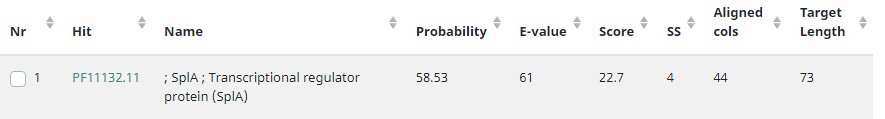 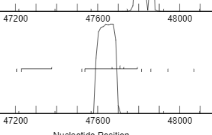 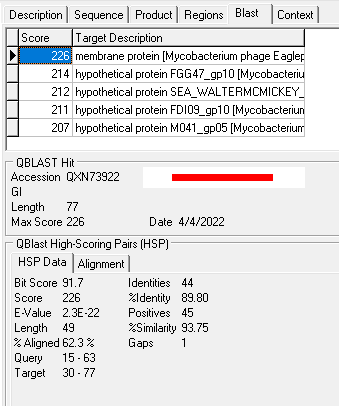 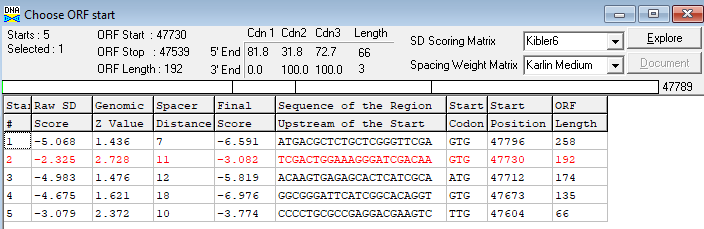 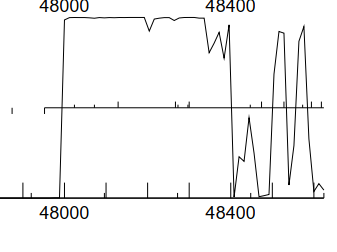 SSC- 47915-47727
CP- Captures all coding potential 
SCS- Original Glimmer call @bp 47915 has strength 11.86
ST- Correctly calls start @47915
BLAST Start- Matches phage Trike 100% e-val-2.7E-29
Gap- 34 bp
LO- Yes
RBS- -3.657
F- NKF
SIF- BLAST- 98% identical to phage RhynO with an e-val= 3.0E-25
SIF-HHPRED- Disregard due to lack of probability being below 90%
SIF-SYN- N/A
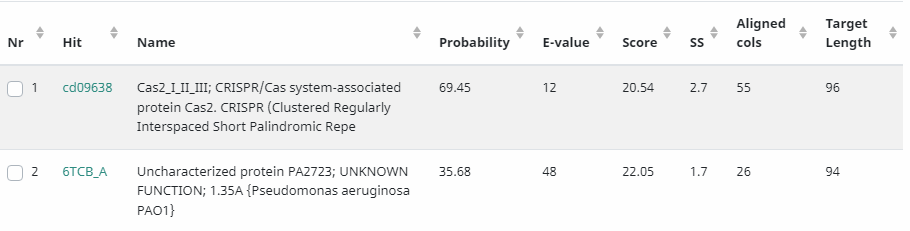 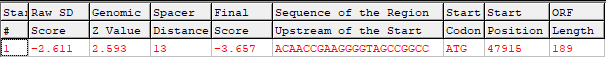 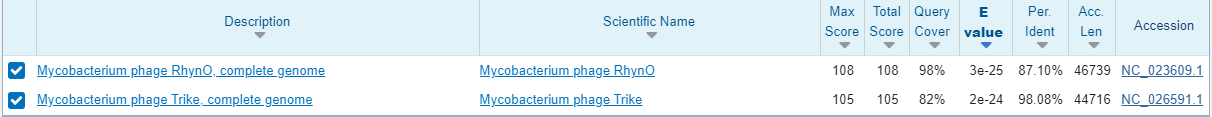 Originally appeared as Gene 79 in DNAM (Deleted)
Start/stop coordinates: 48452-49156
Coding Potential: No
Start Choice Source: Glimmer @48452
Staterator: No starterator
BLAST-Start: Matches KittenMittens1_80, Q206:T36, E-Value:7.47, PA:14.3%
Gap or overlap: -24 bp
Longest ORF: No
RBS: NA; FS:-5.975
Function: NKF
SSC: 48452-49156
CP: Does not capture all CP
SCS: Only called by glimmer at 48452
ST: Suggested Start 
BLAST-START: matches kittenmittens_80 E-Value 7.47 query 206:36 target 
GAP: -24
LO: No 
RBS: yes
F: NKF
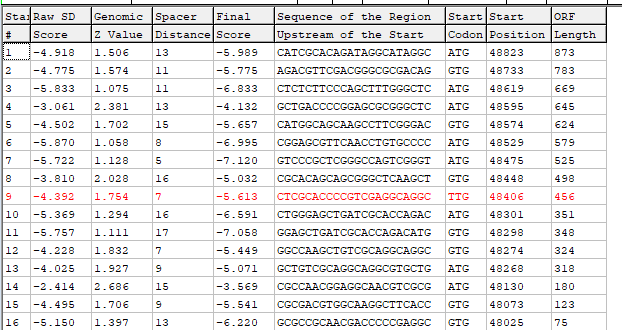 SIF Blast and HHPred
SIF-Blast: Blast Hit PhagesDB and NCBI, 5 hits, Best hit KittenMittens_80 across both sources
SIF-HHPRED: PF17338.5 , Poompha Gene 78, 100% alignment
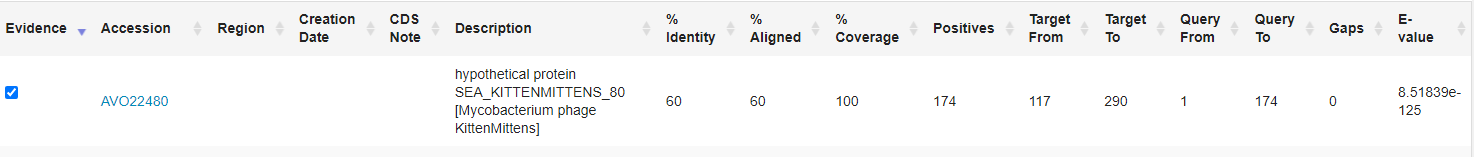 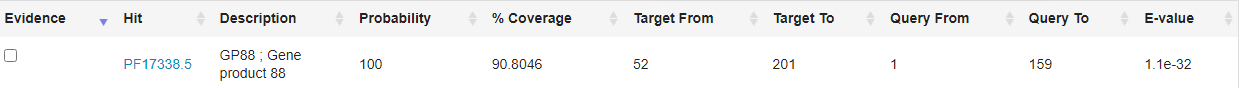 Originally #79 Gene Being analysed
NOT INCLUDED
Is it a gene? and What is its start?
Start and Stop Codons: 48452-49156
Coding potential: no coding potential
Start choice source:  Glimmer and was not called by Gene mark 
Starterator: Gene: No startorator report
Blast Start:  matches with Heldan query 206 to target 36, 14.3% Aligned. E-Value 7.47 E
Gap: 0
Longest ORF: Yes
F: No Function
SIF: Blast: No Blast
SIF-HHPred: No Function
SIF-Syn: No FUnction
NOT INCLUDED
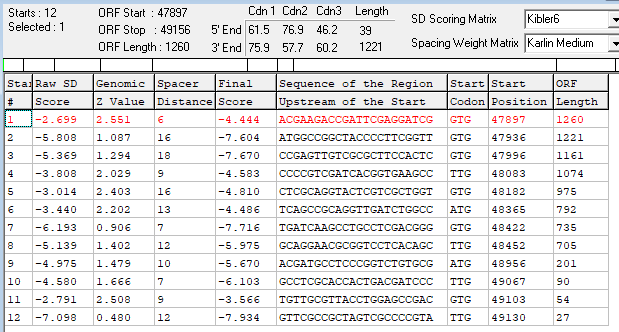 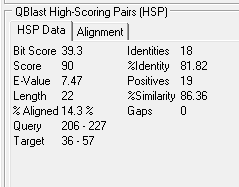 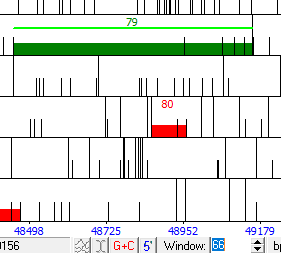 NOT INCLUDED